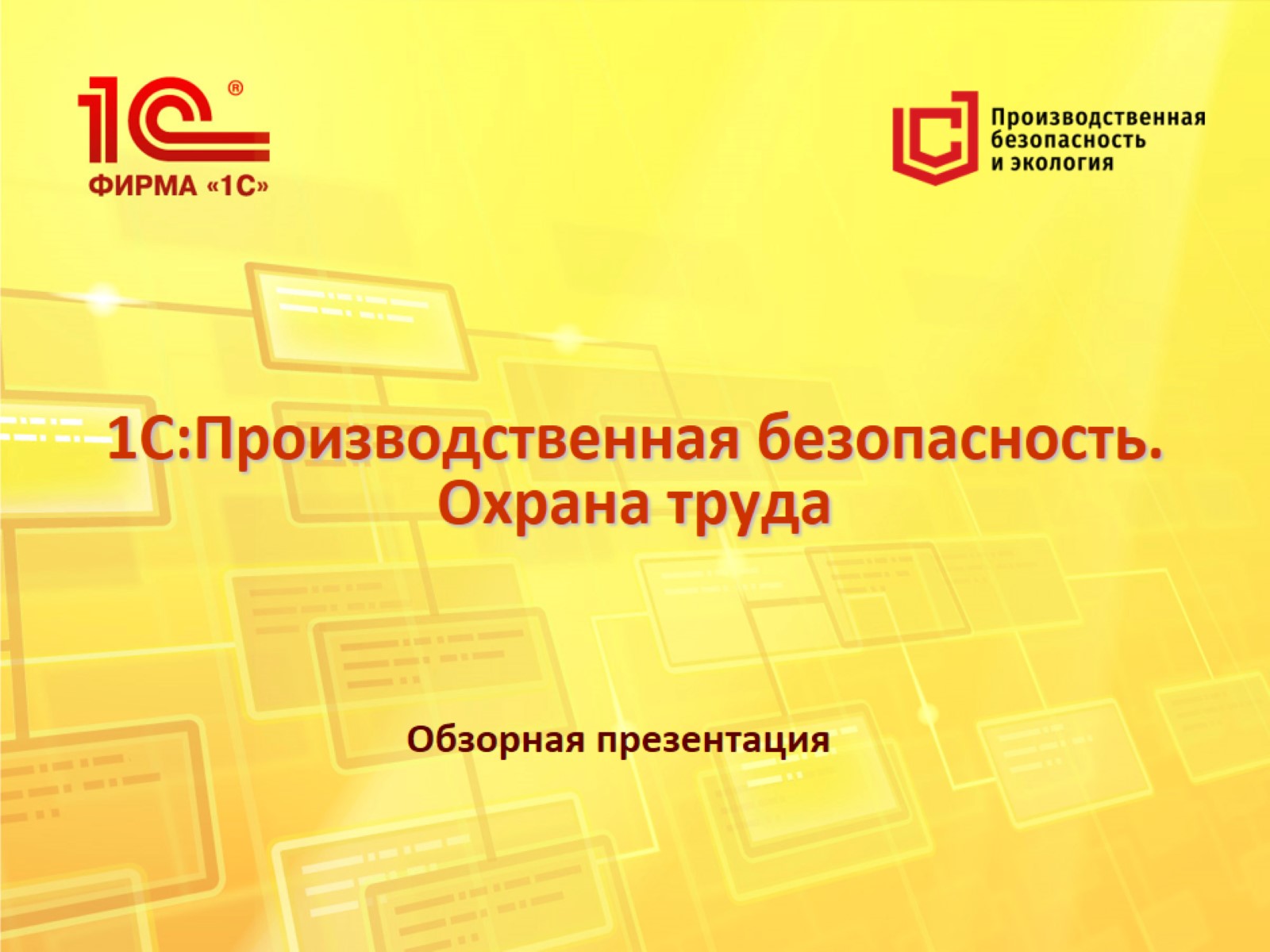 1С:Производственная безопасность. Охрана труда
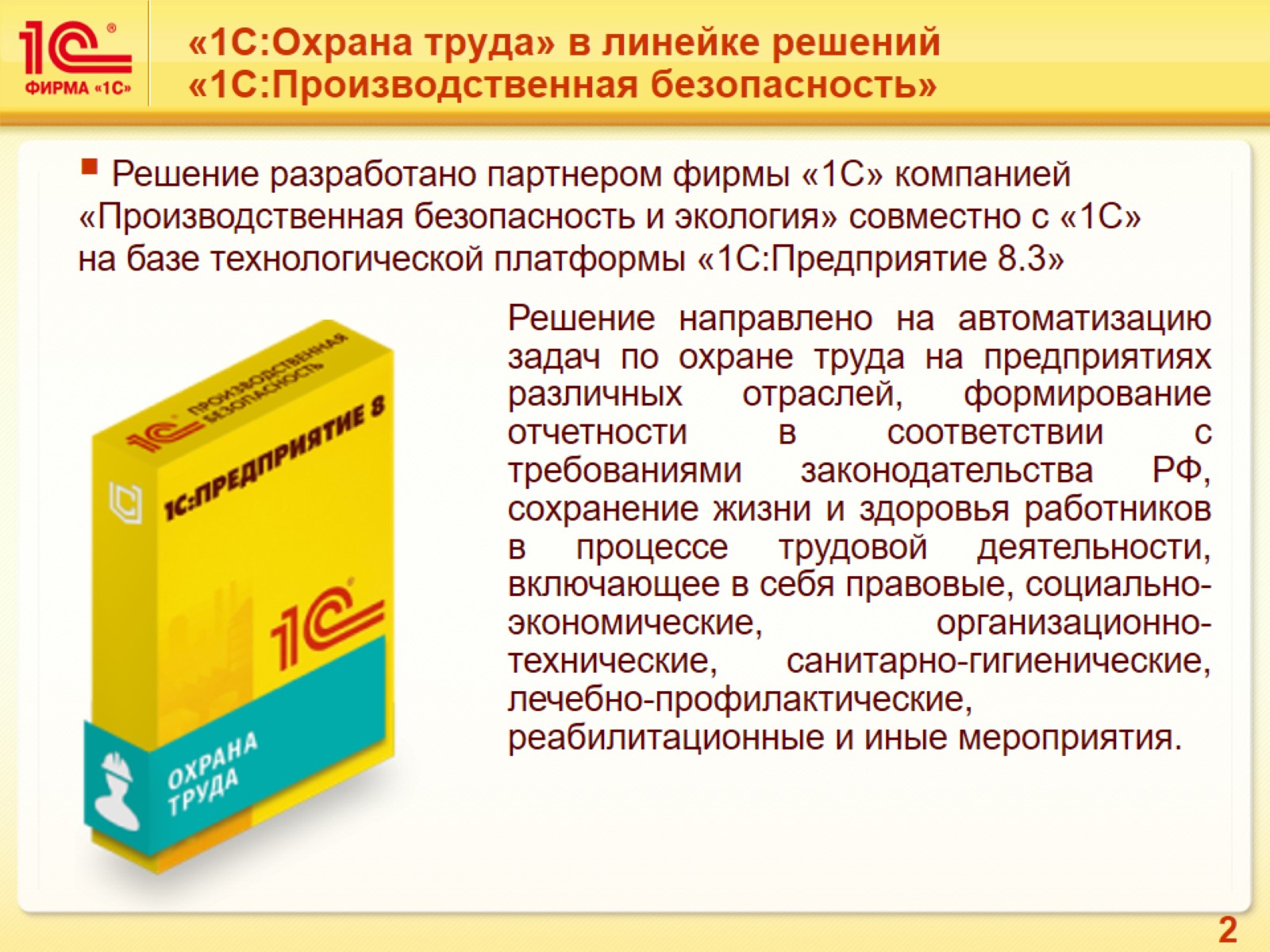 «1С:Охрана труда» в линейке решений «1С:Производственная безопасность»
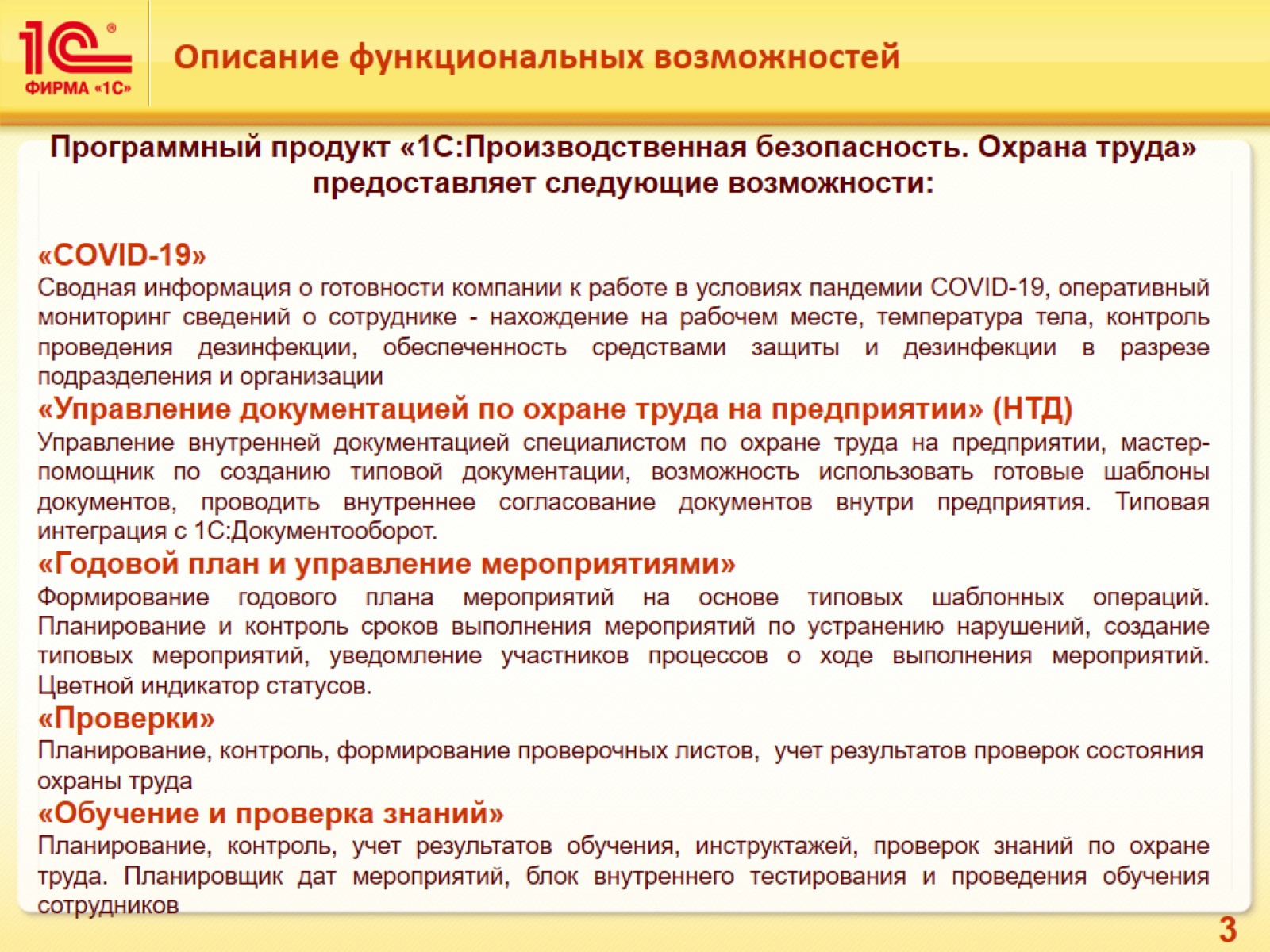 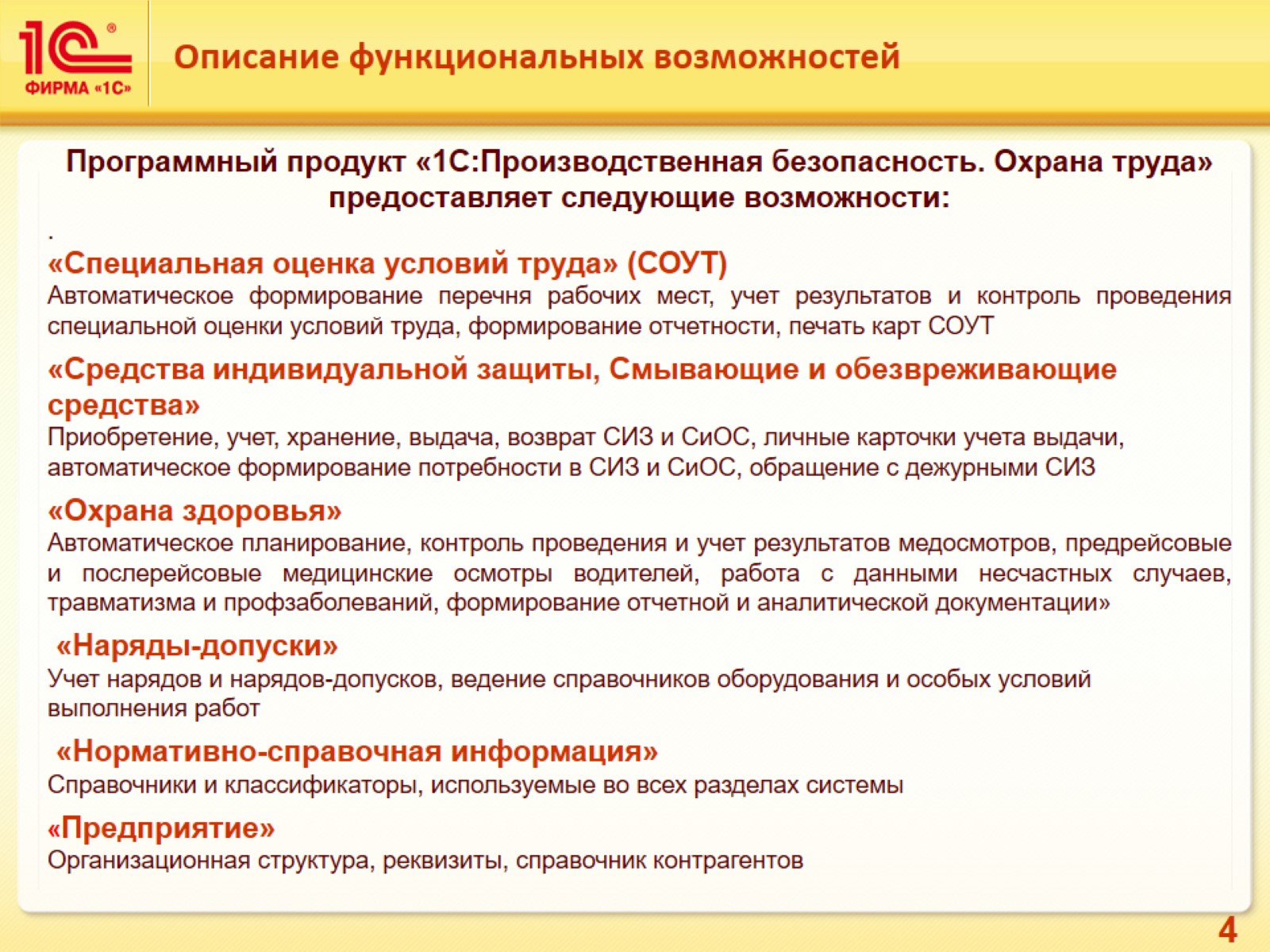 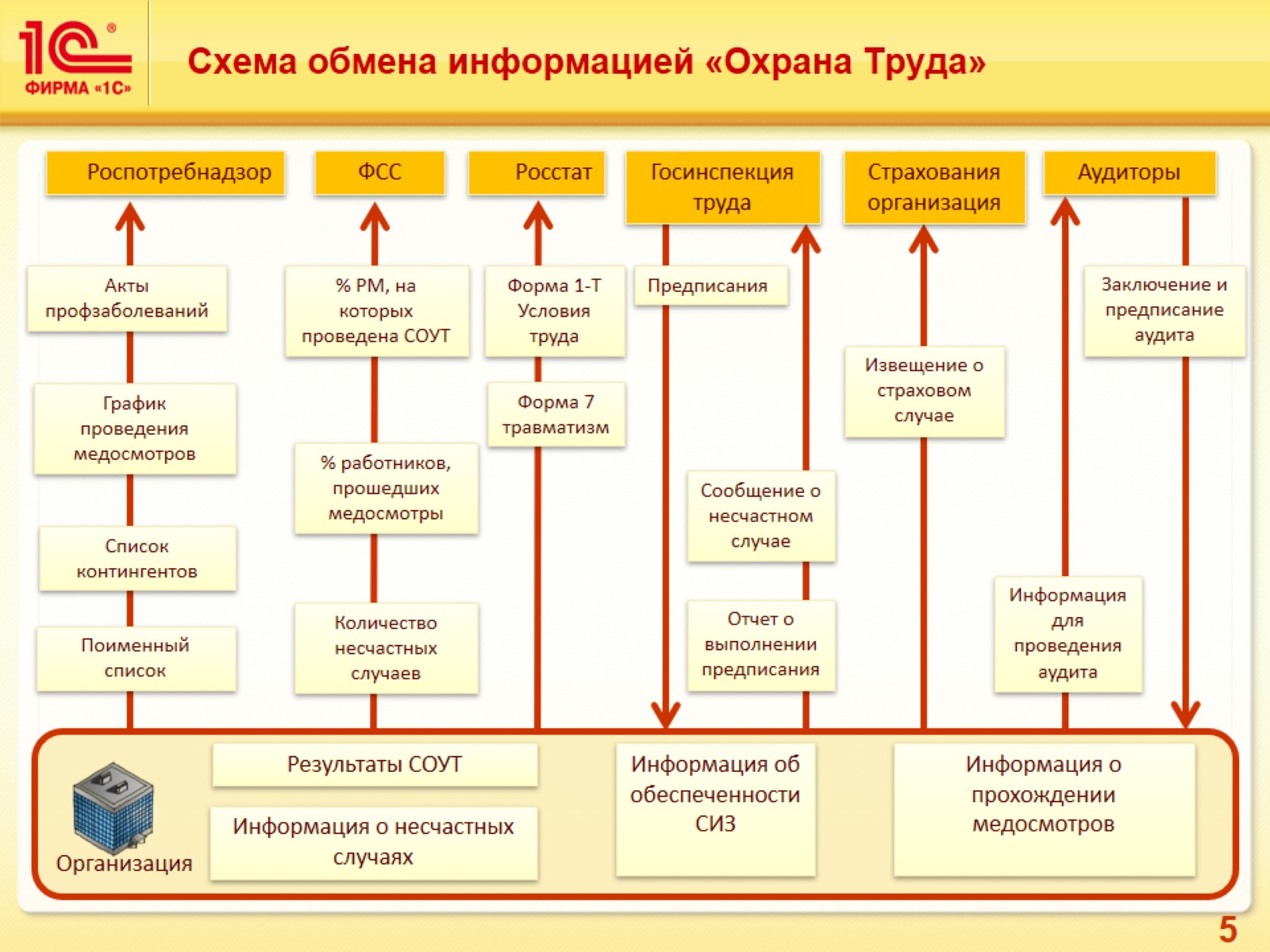 Схема обмена информацией «Охрана Труда»
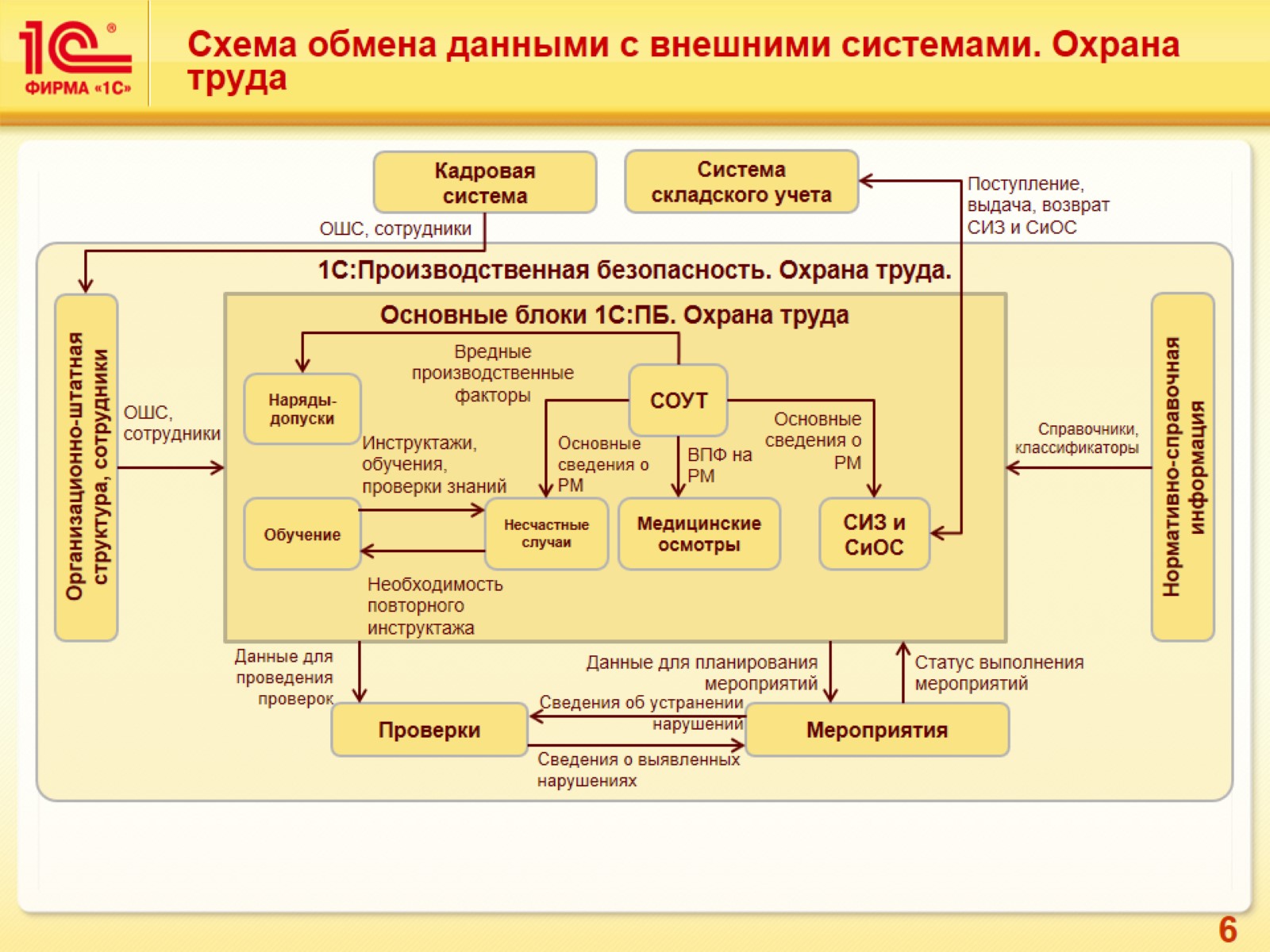 Схема обмена данными с внешними системами. Охрана труда
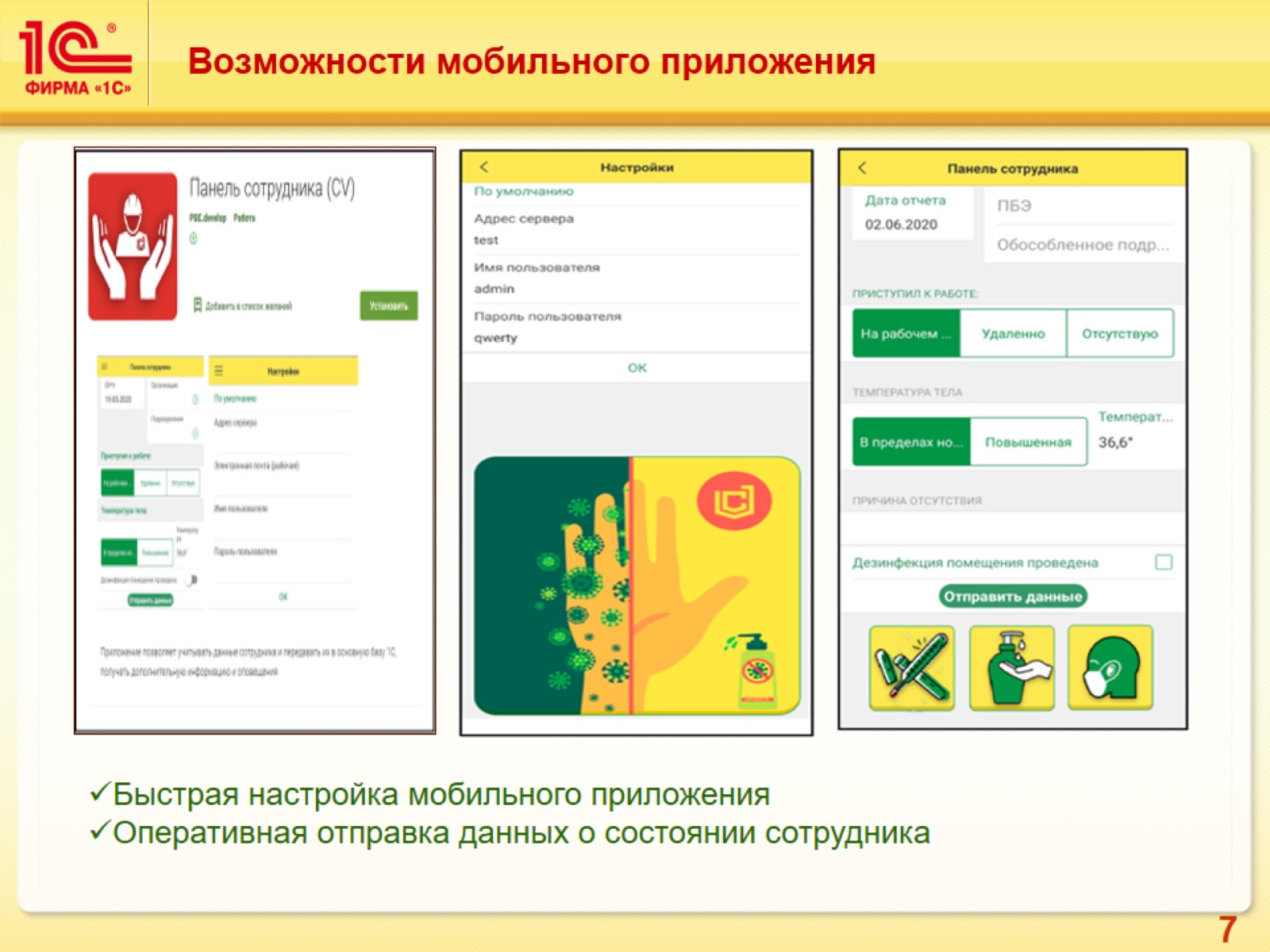 Возможности мобильного приложения
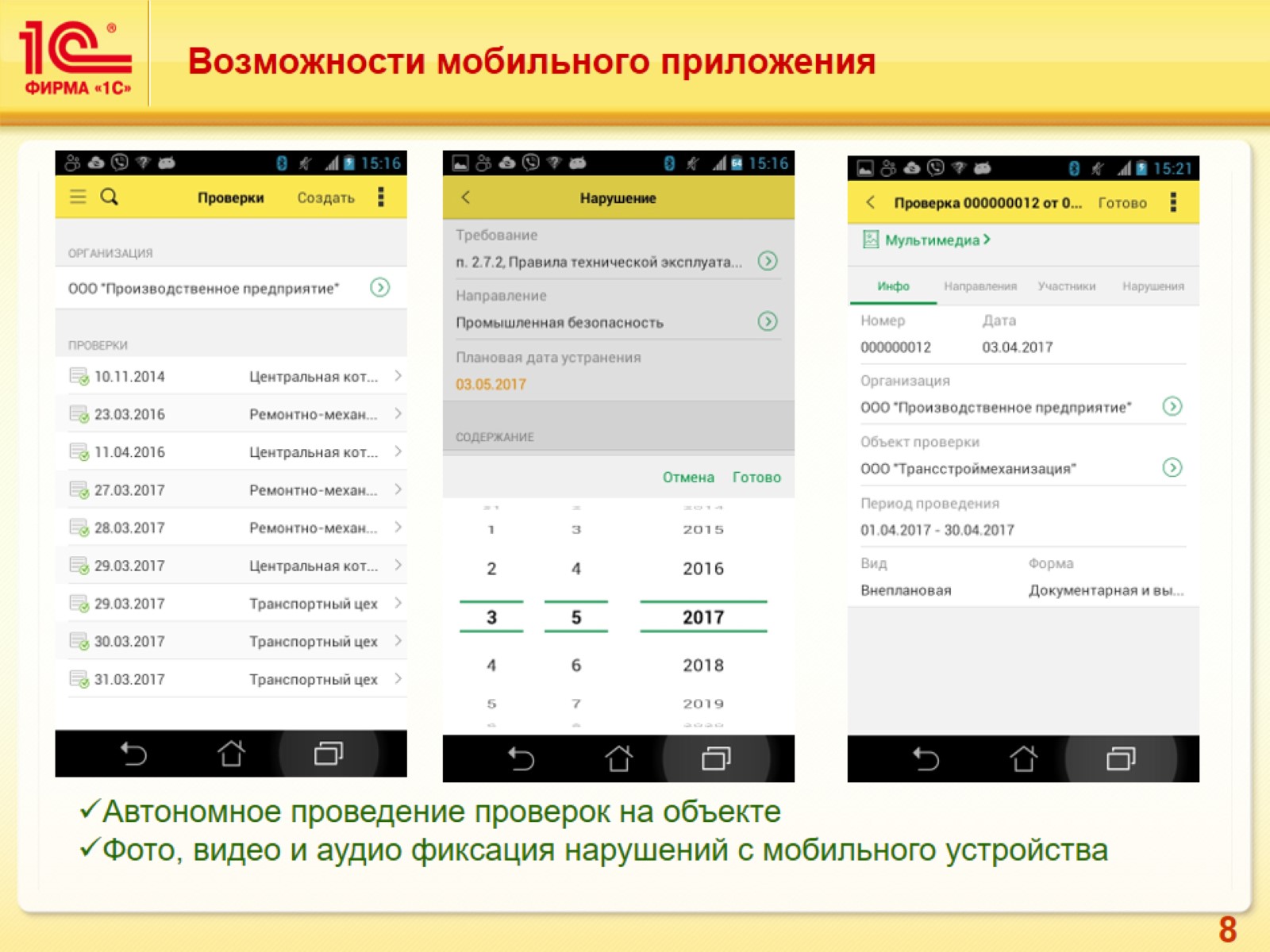 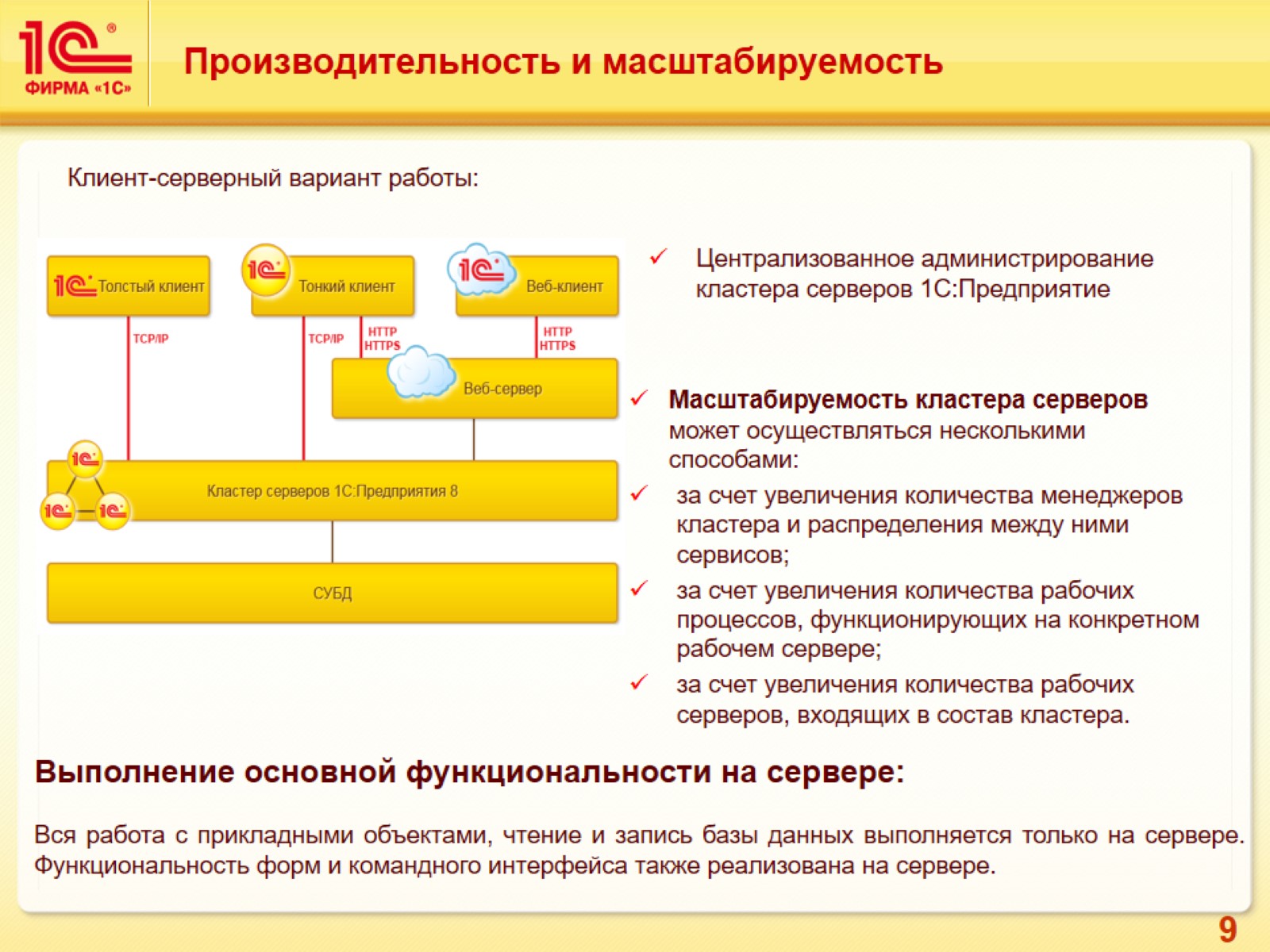 Производительность и масштабируемость
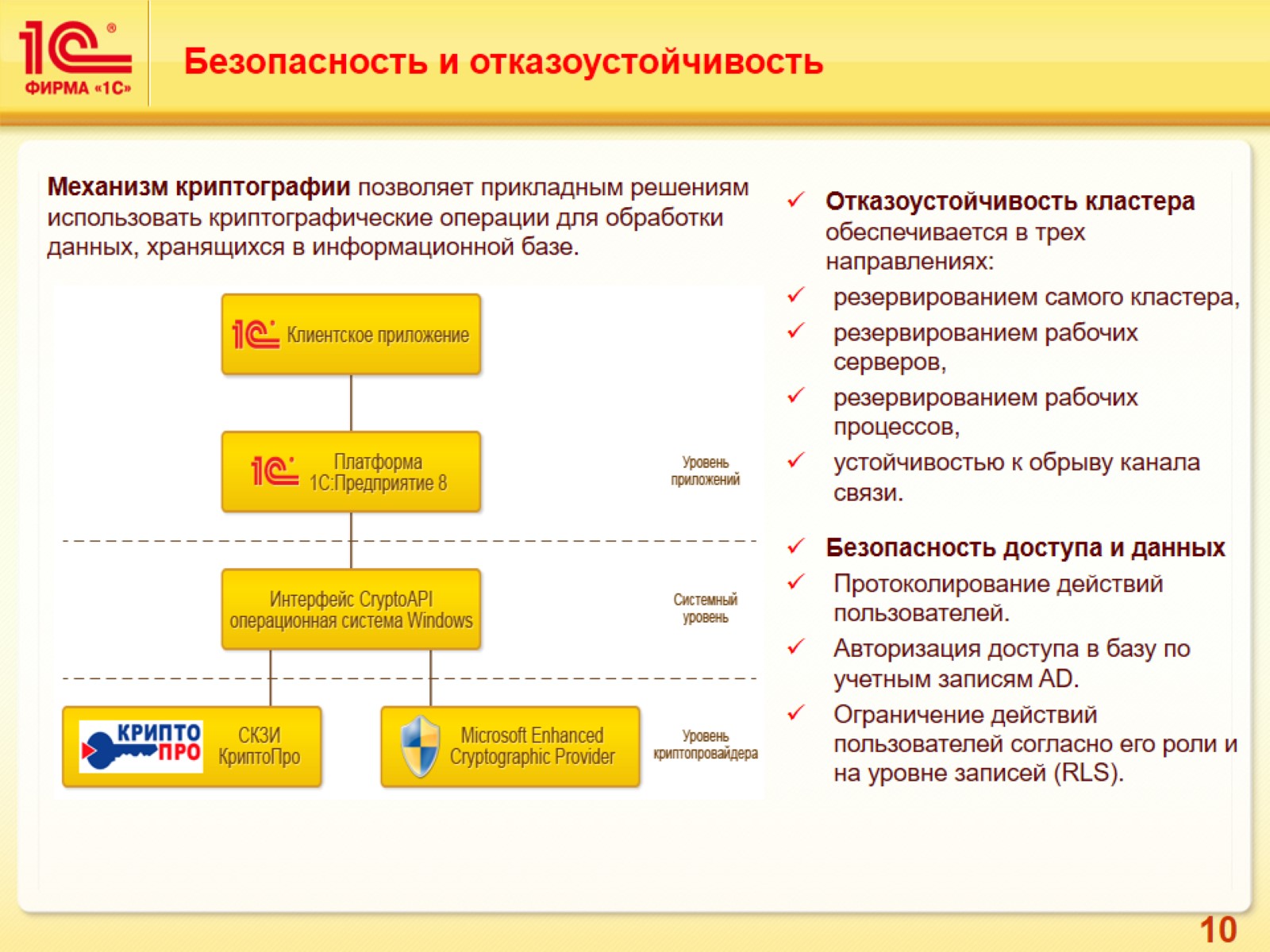 Безопасность и отказоустойчивость
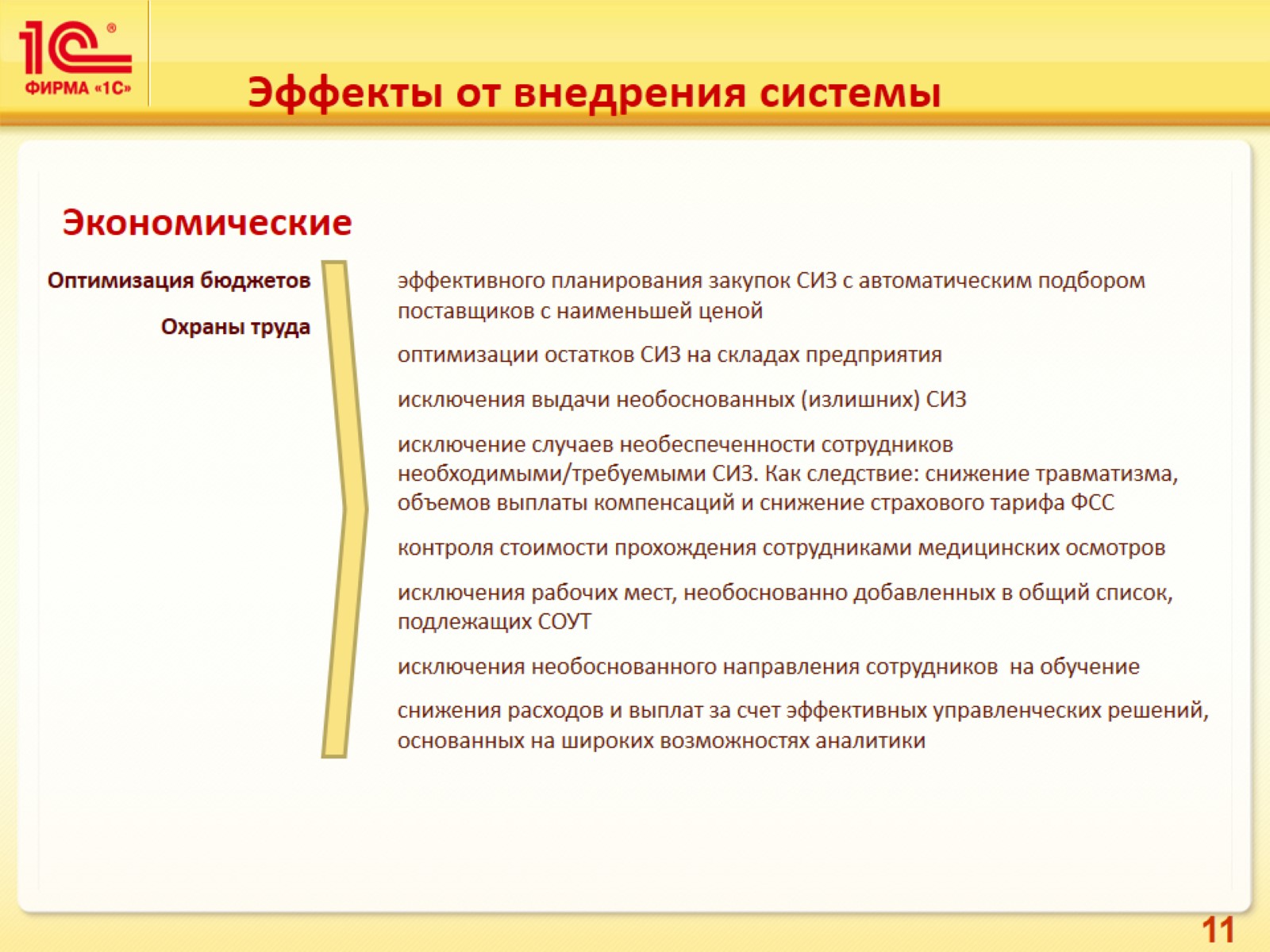 Эффекты от внедрения системы
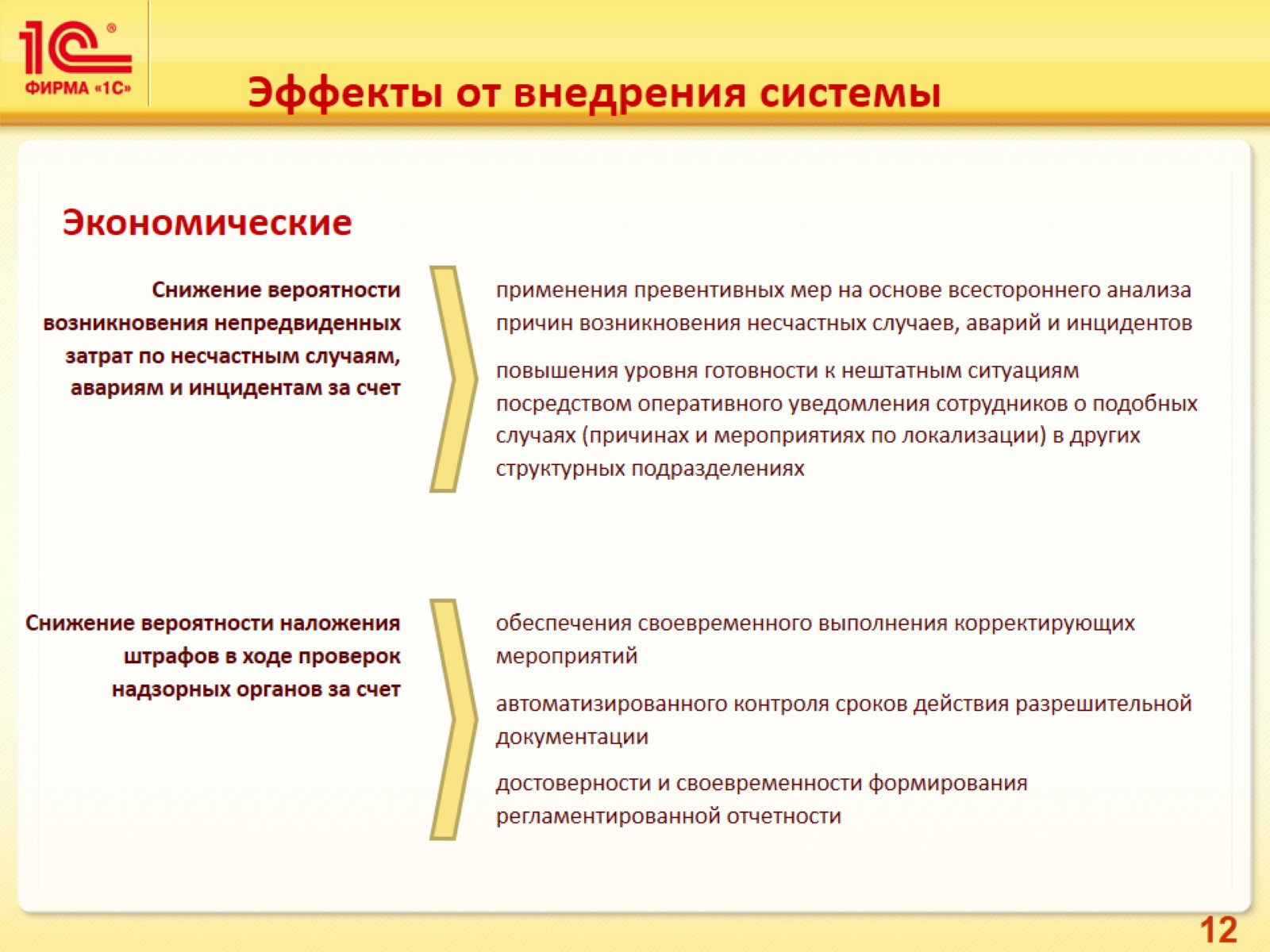 Эффекты от внедрения системы
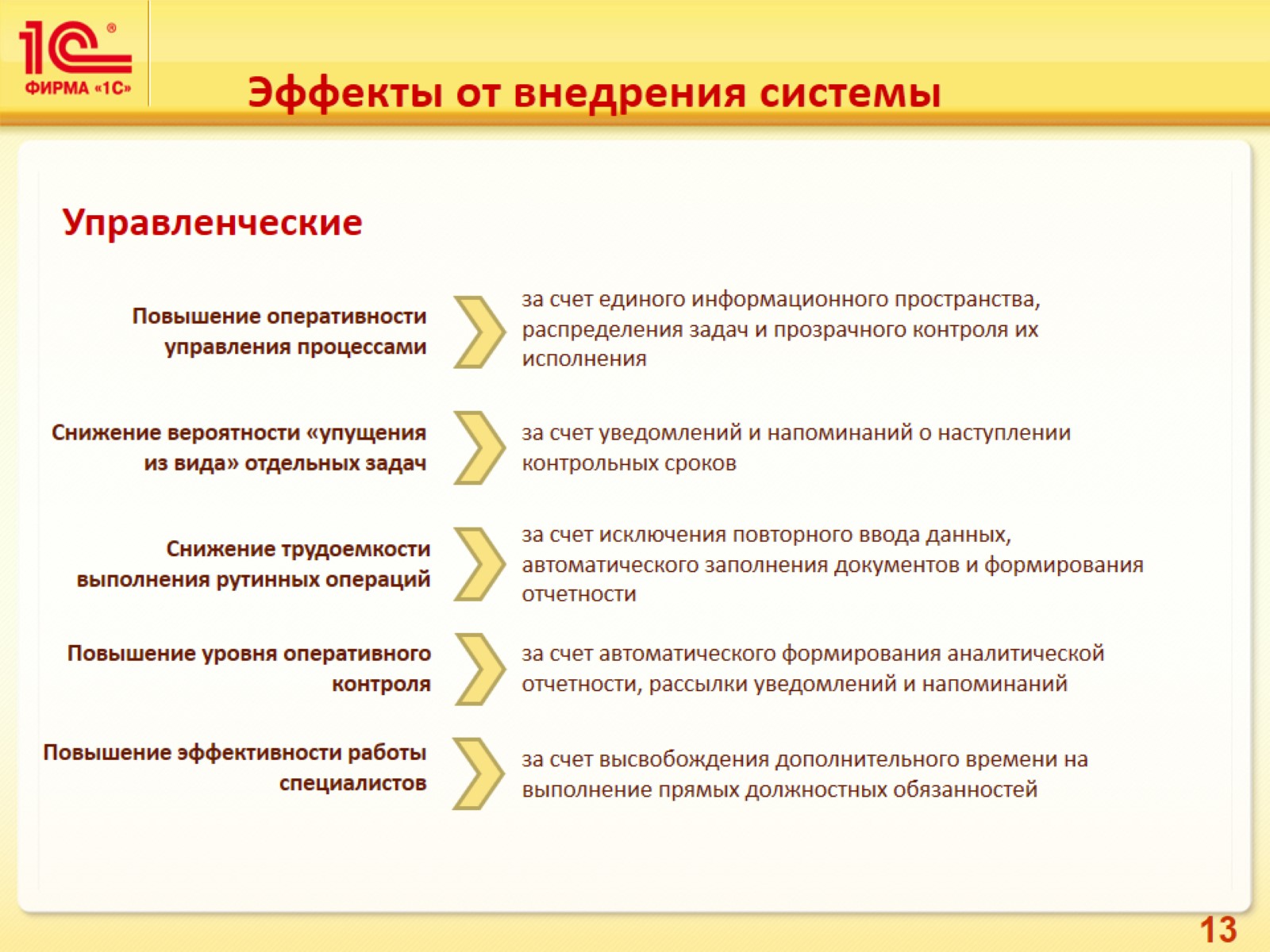 Эффекты от внедрения системы
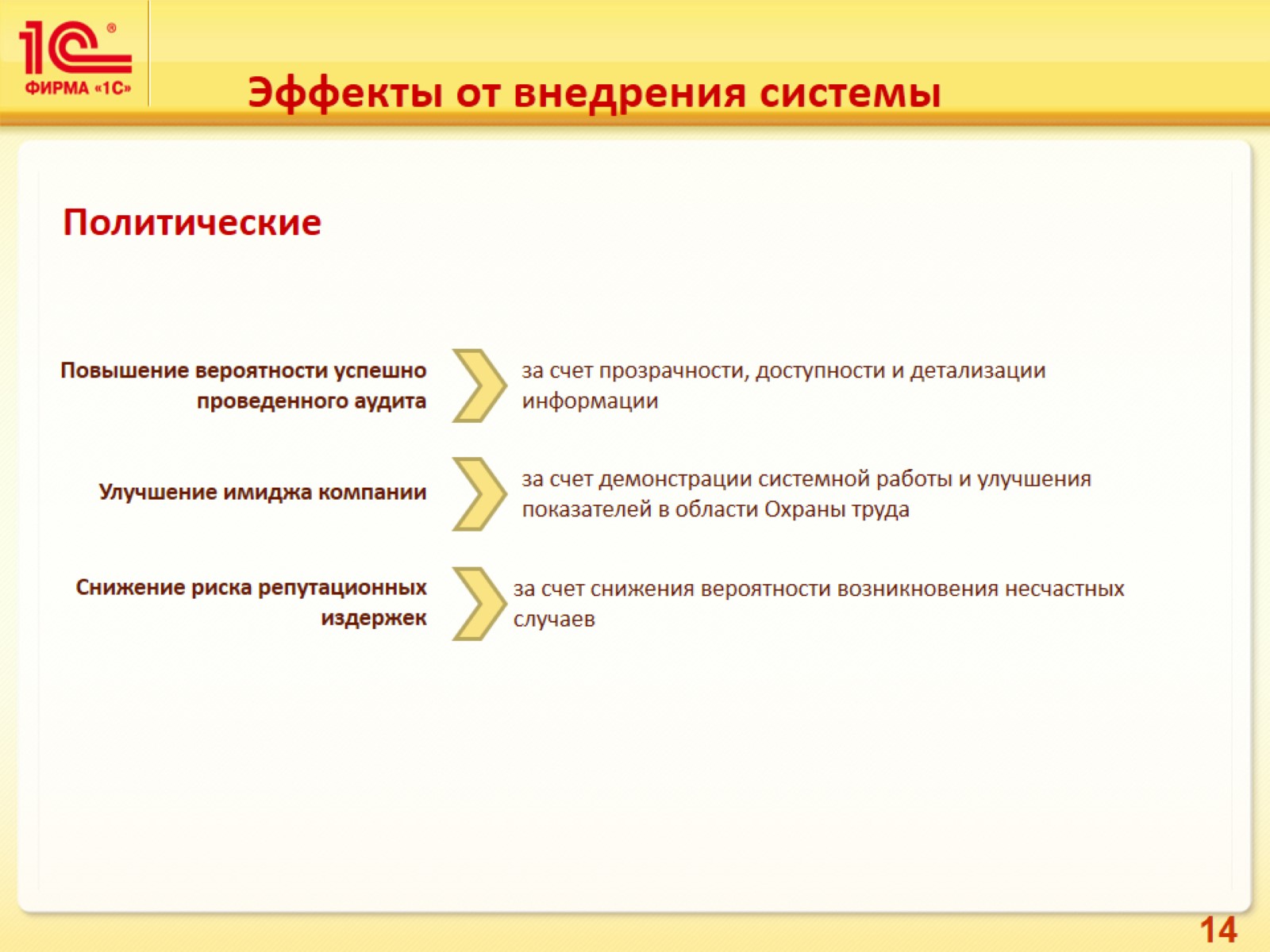 Эффекты от внедрения системы
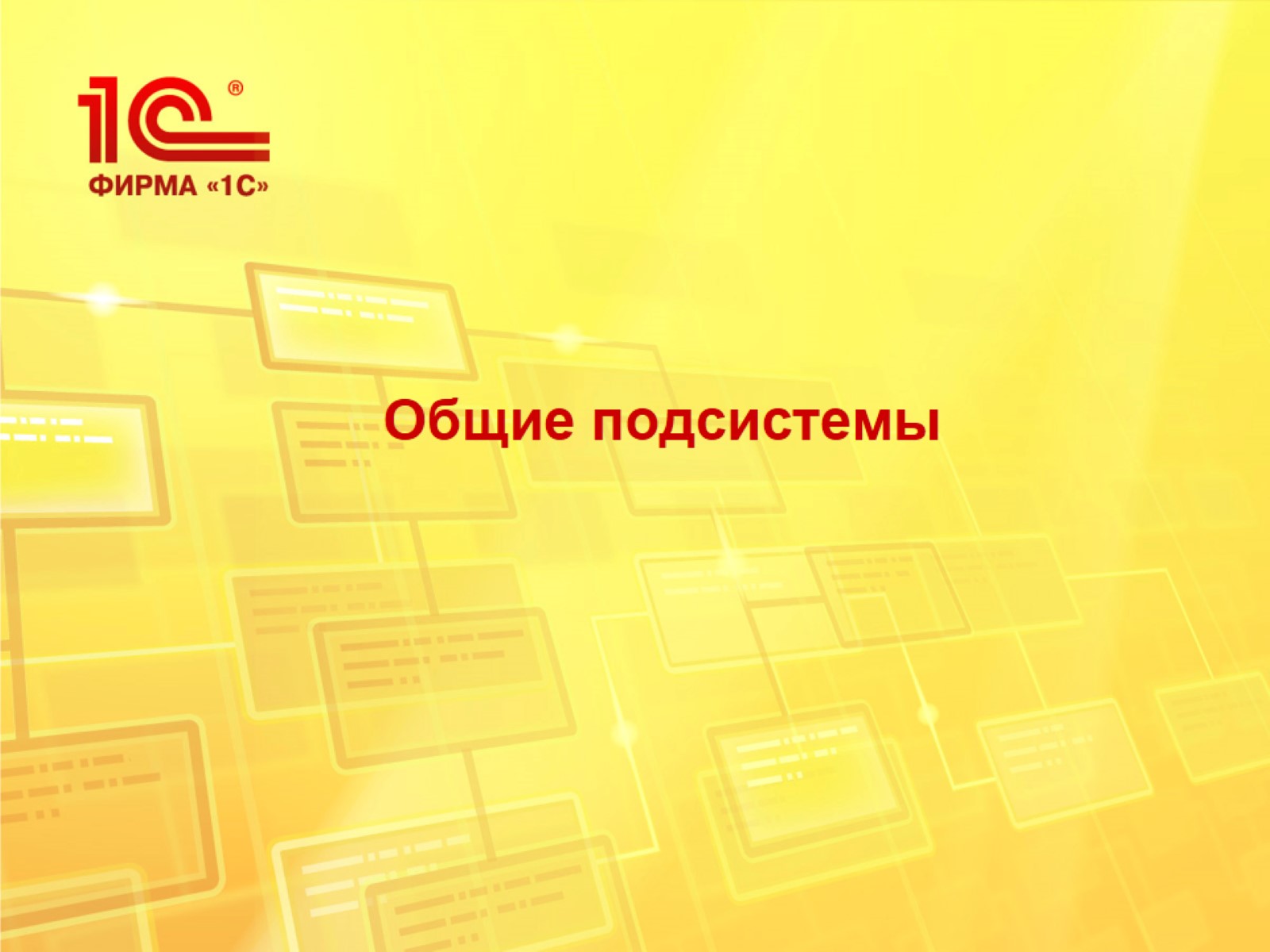 Общие подсистемы
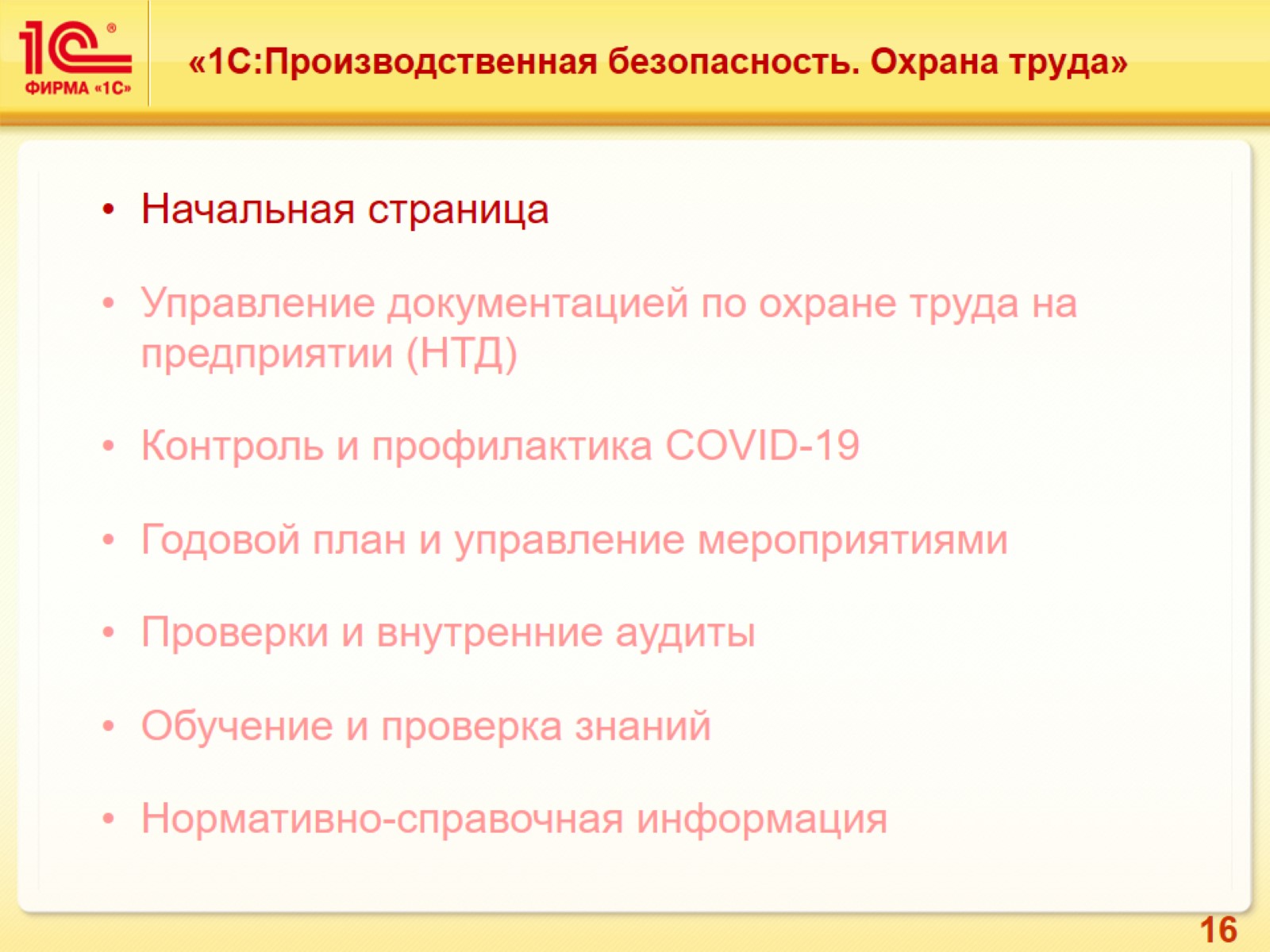 «1С:Производственная безопасность. Охрана труда»
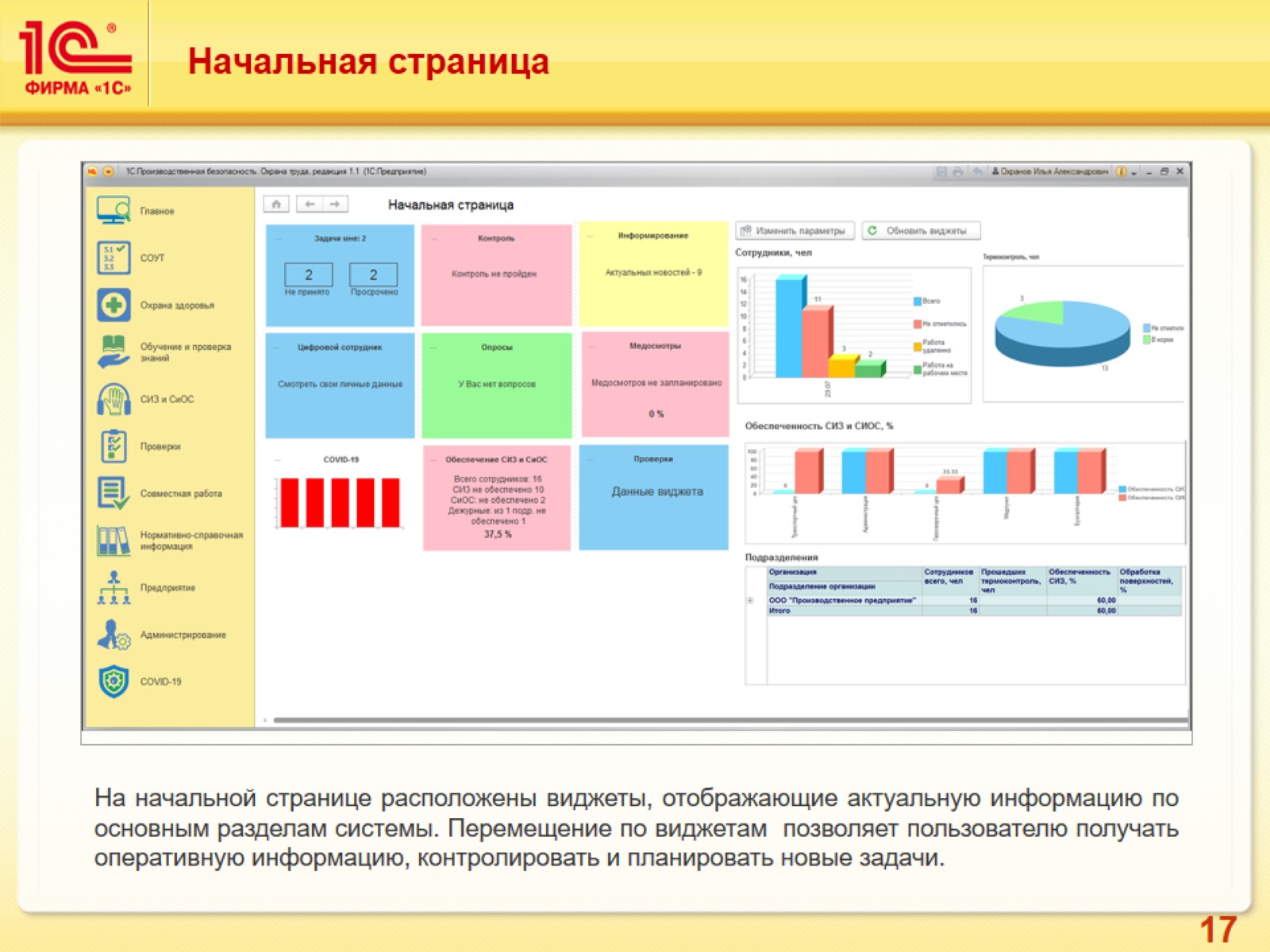 Начальная страница
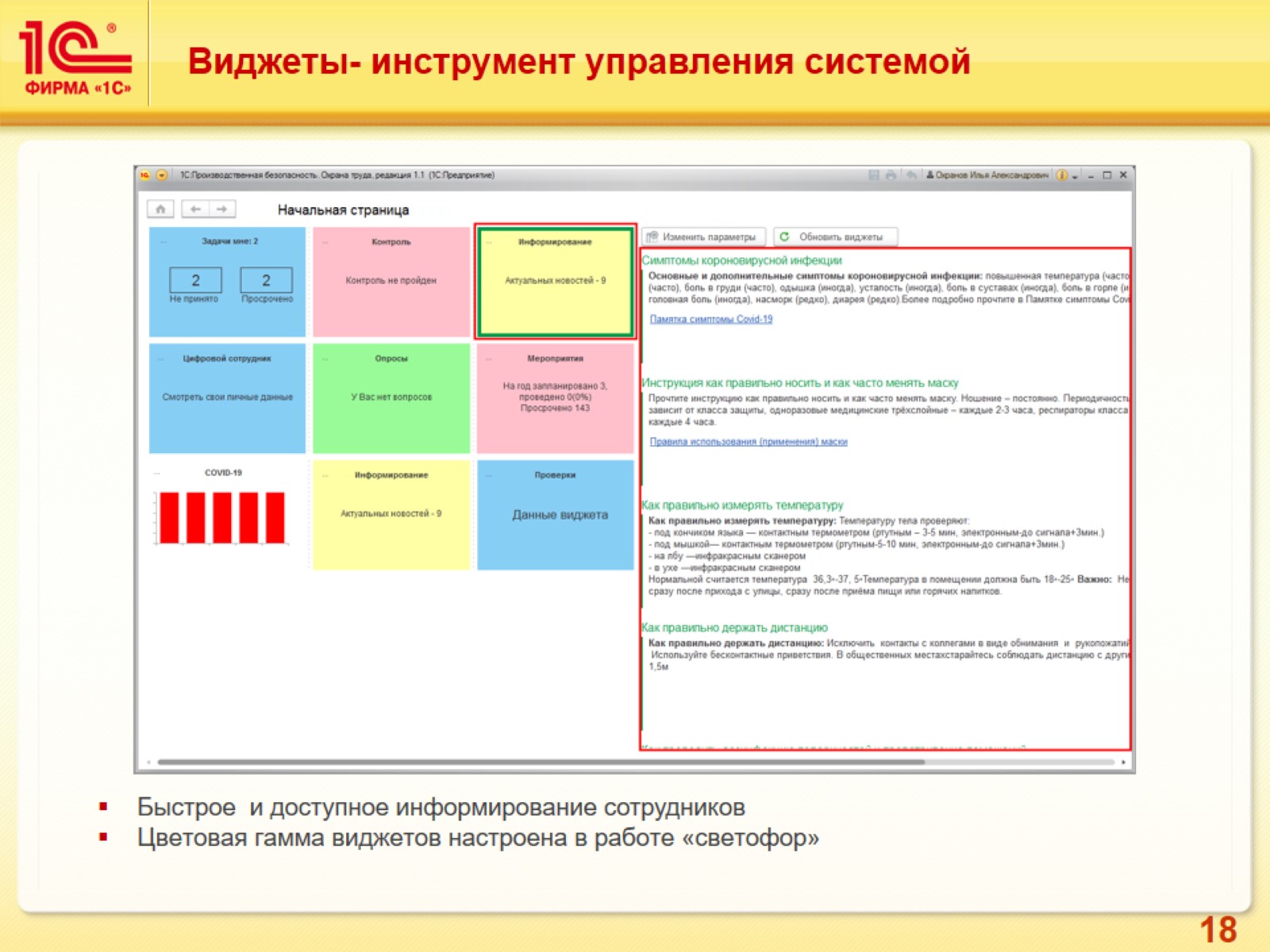 Виджеты- инструмент управления системой
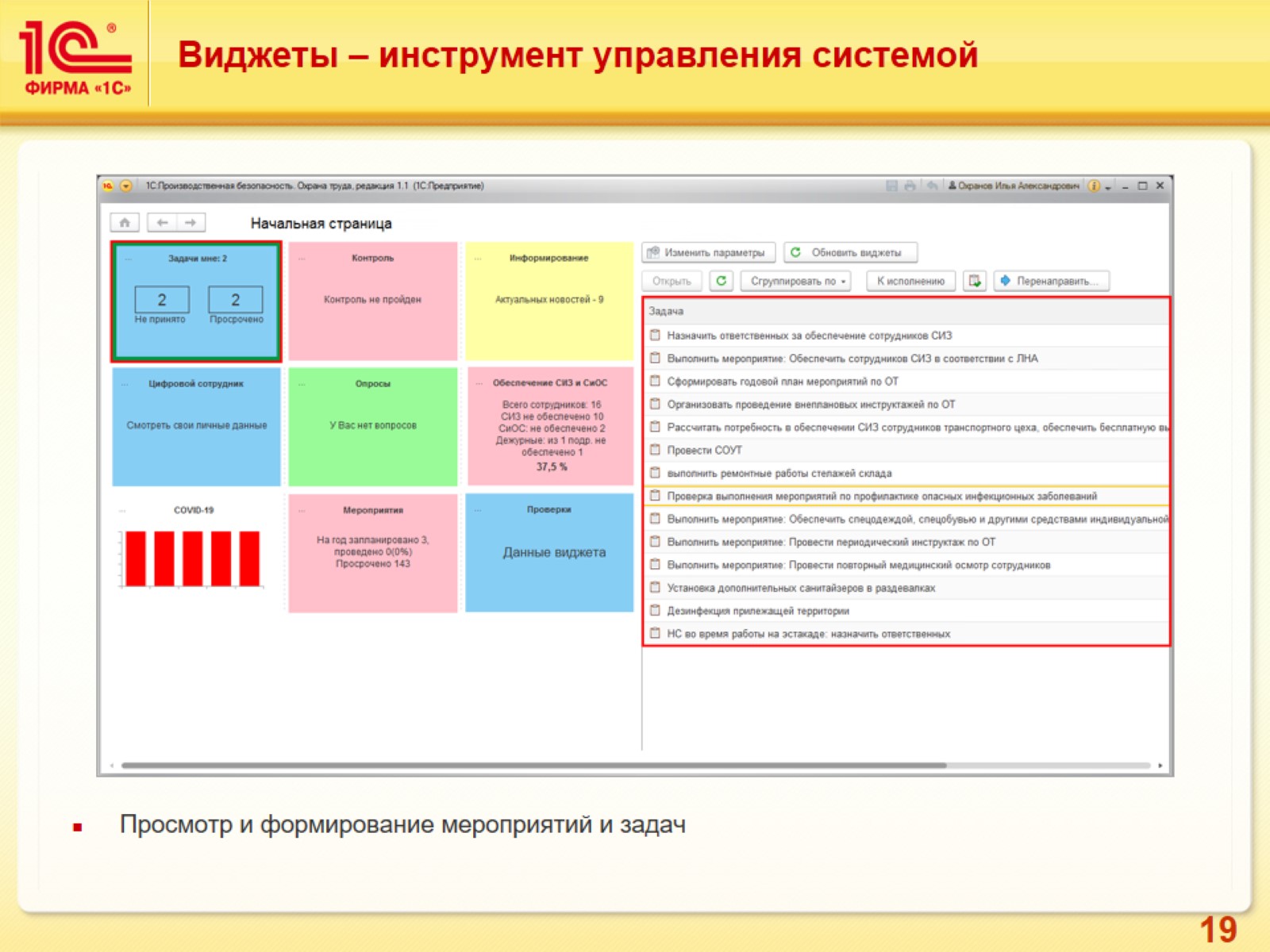 Виджеты – инструмент управления системой
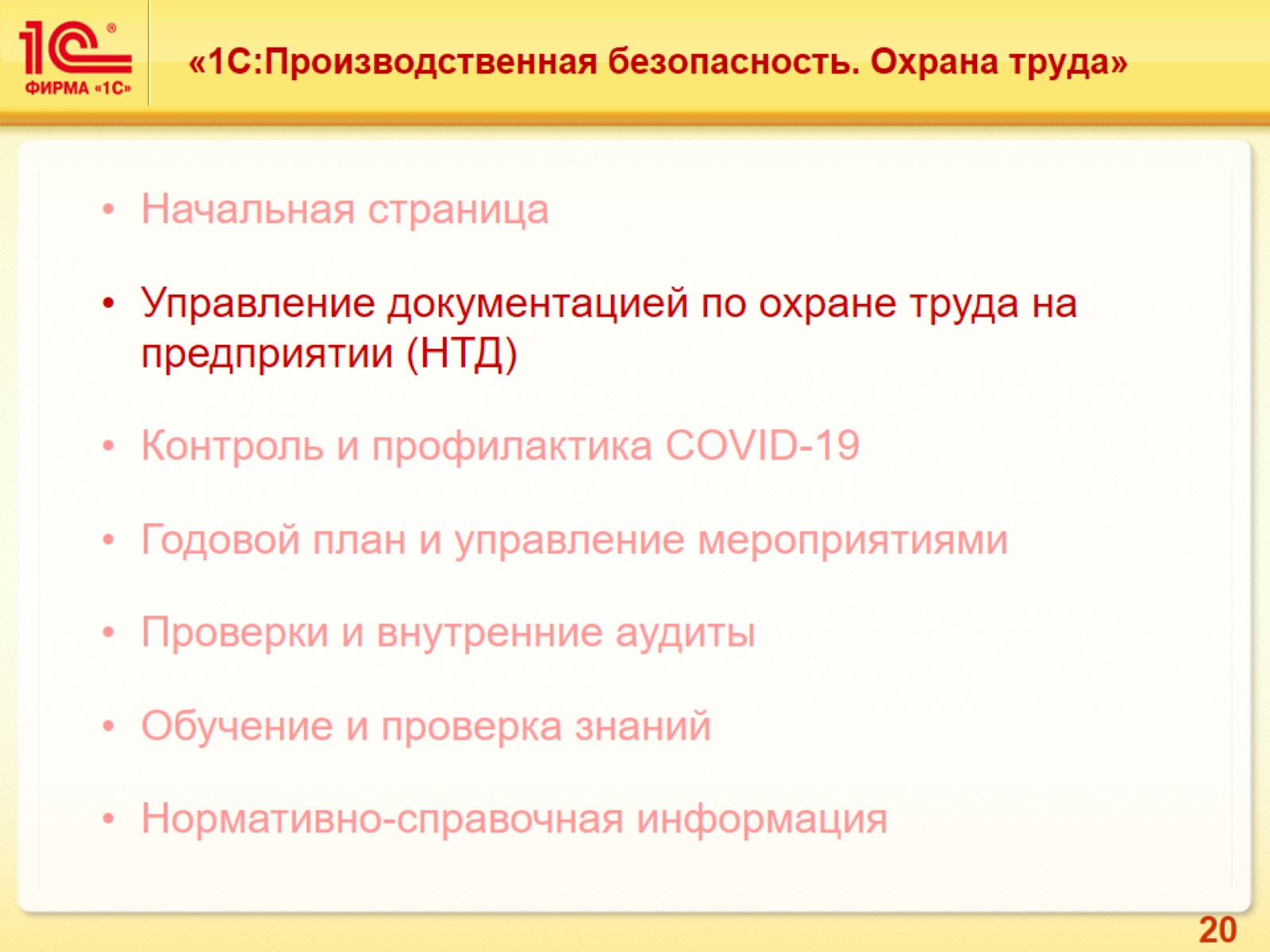 «1С:Производственная безопасность. Охрана труда»
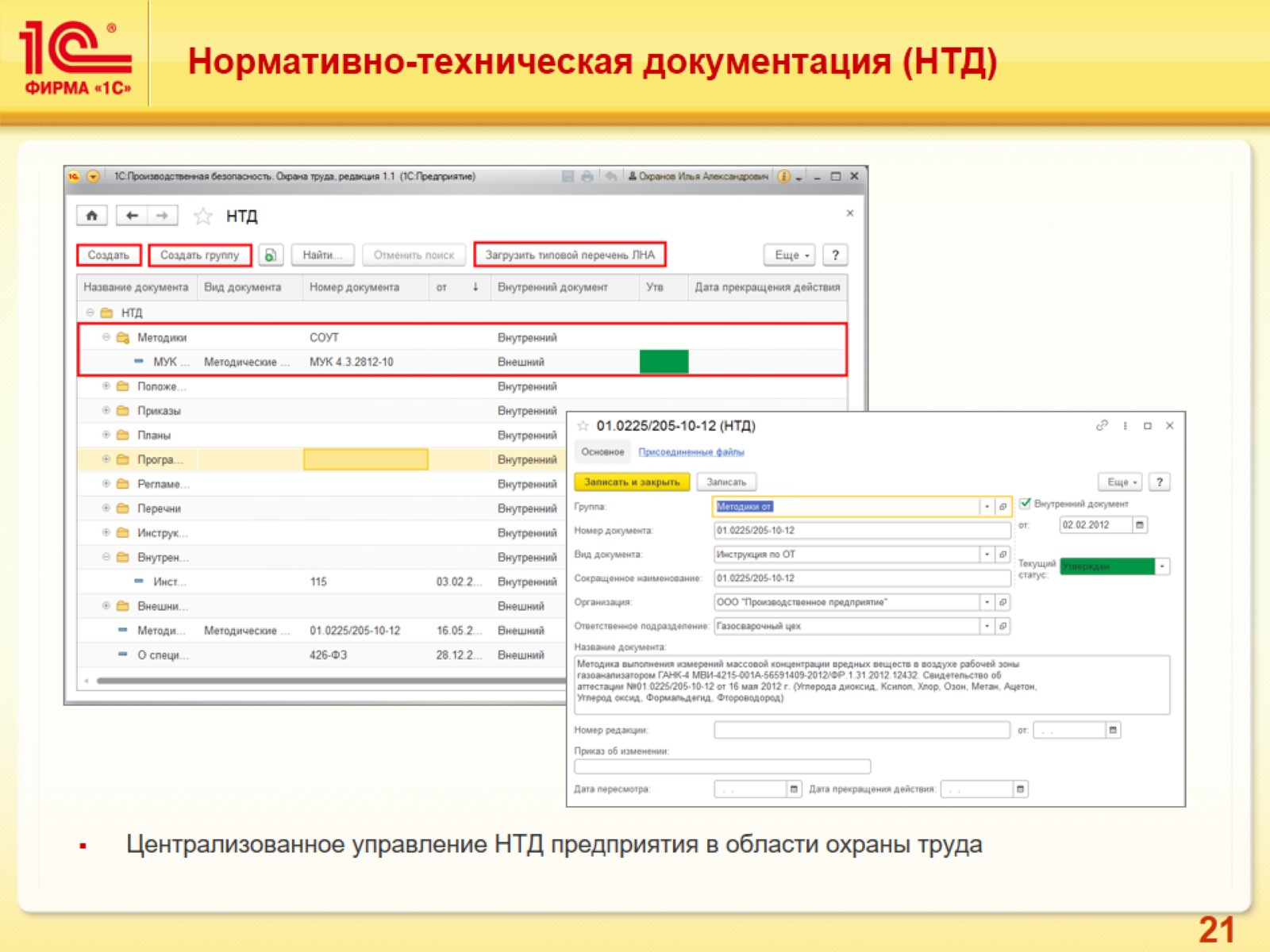 Нормативно-техническая документация (НТД)
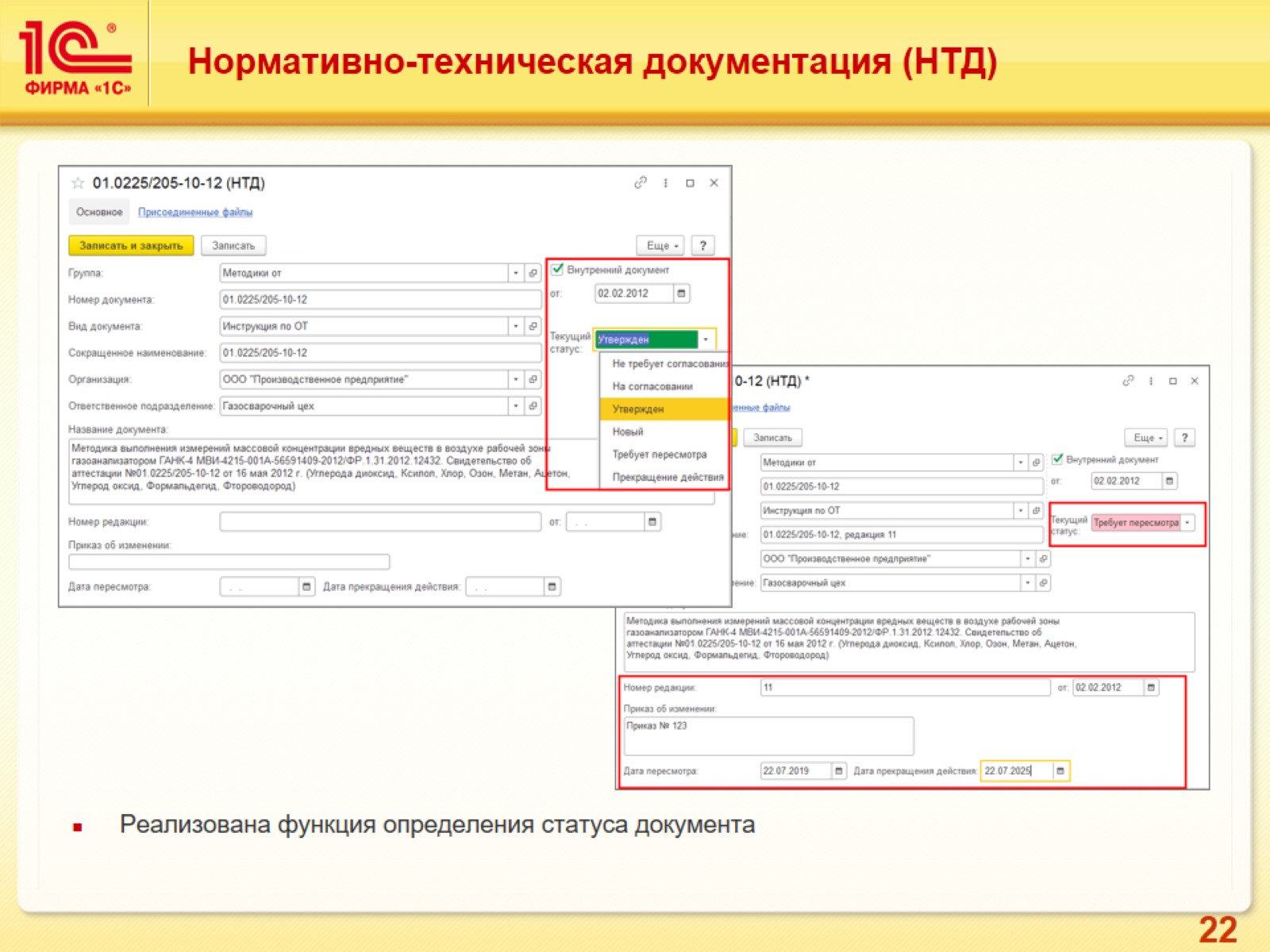 Нормативно-техническая документация (НТД)
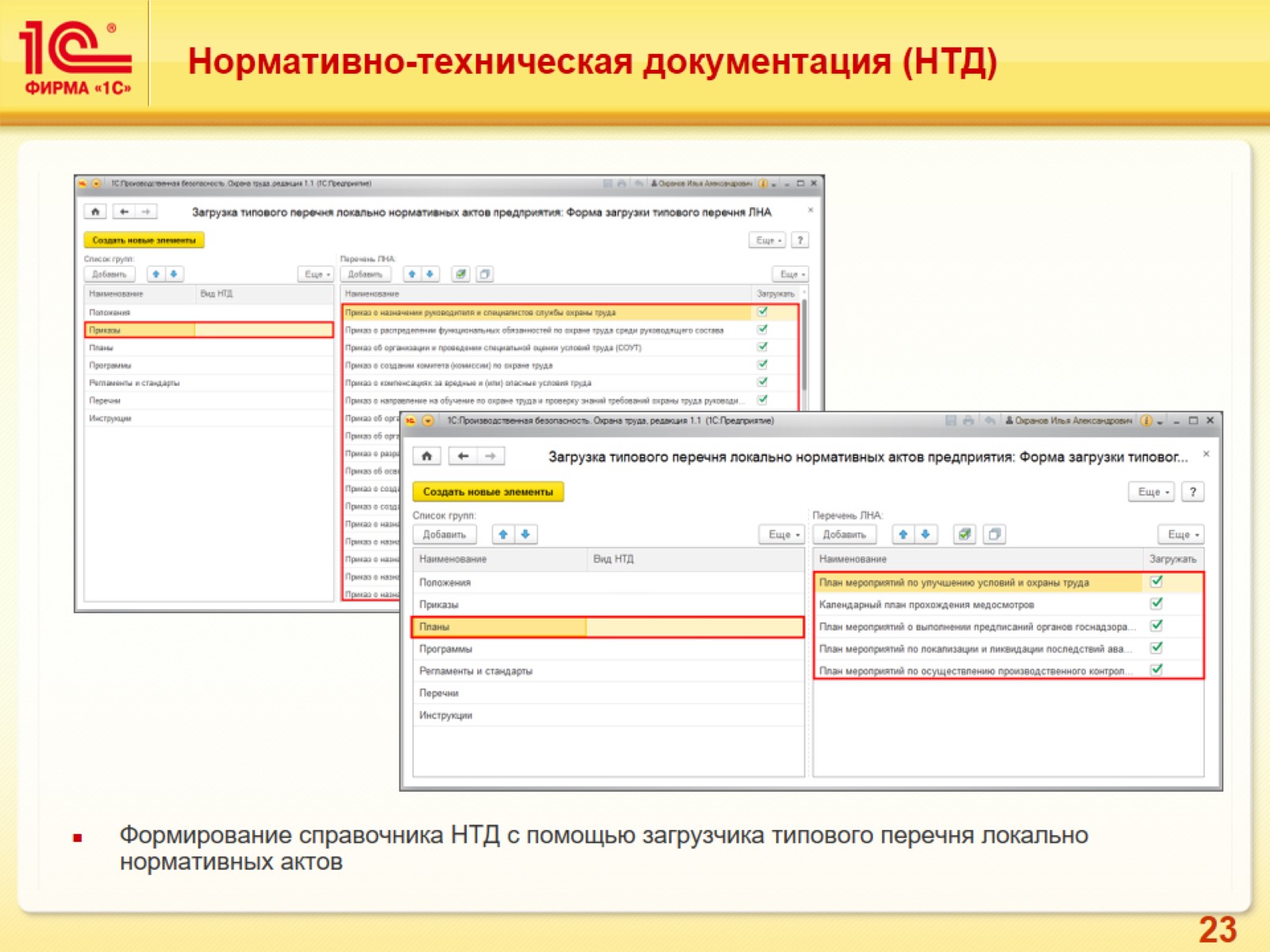 Нормативно-техническая документация (НТД)
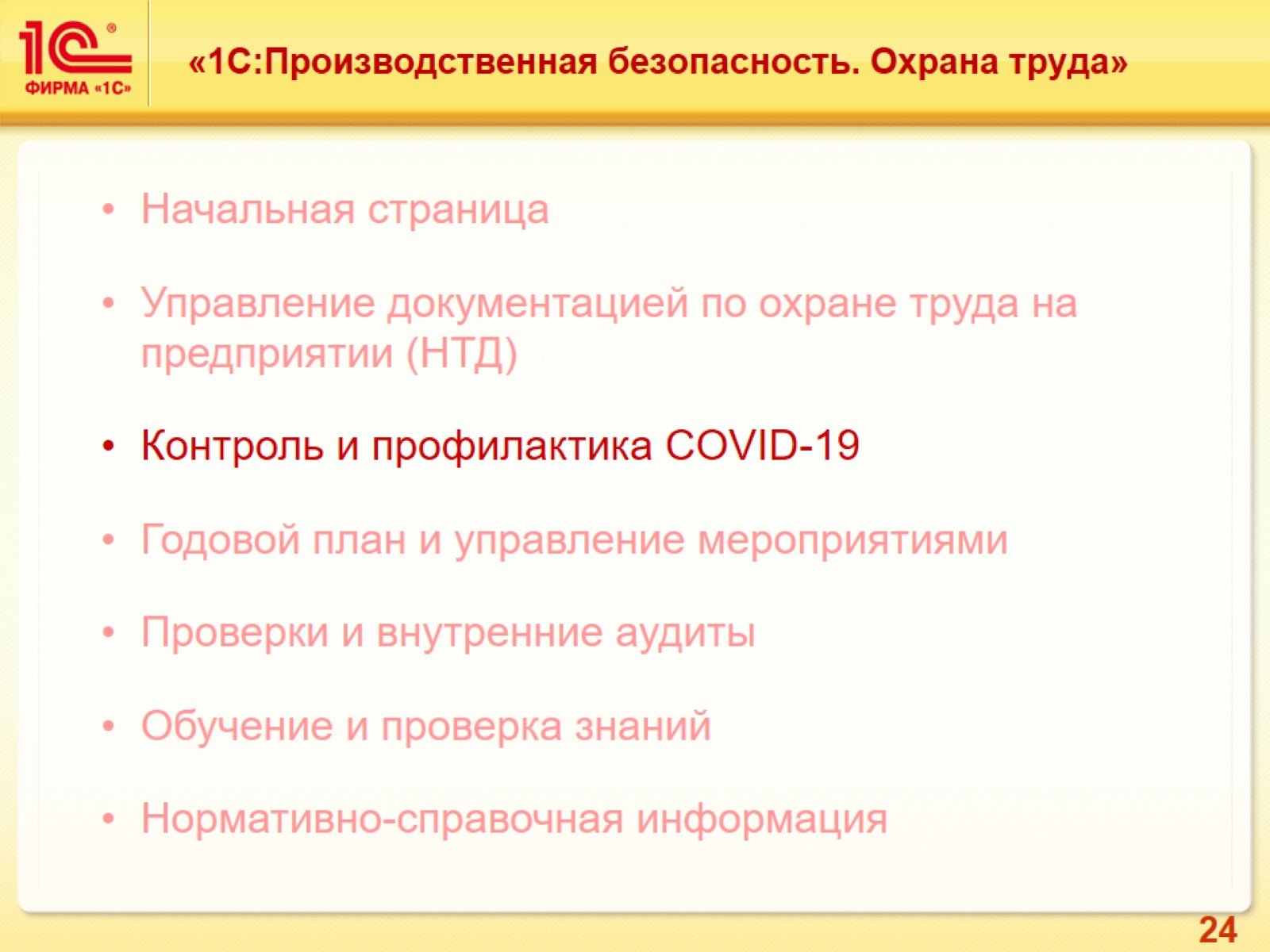 «1С:Производственная безопасность. Охрана труда»
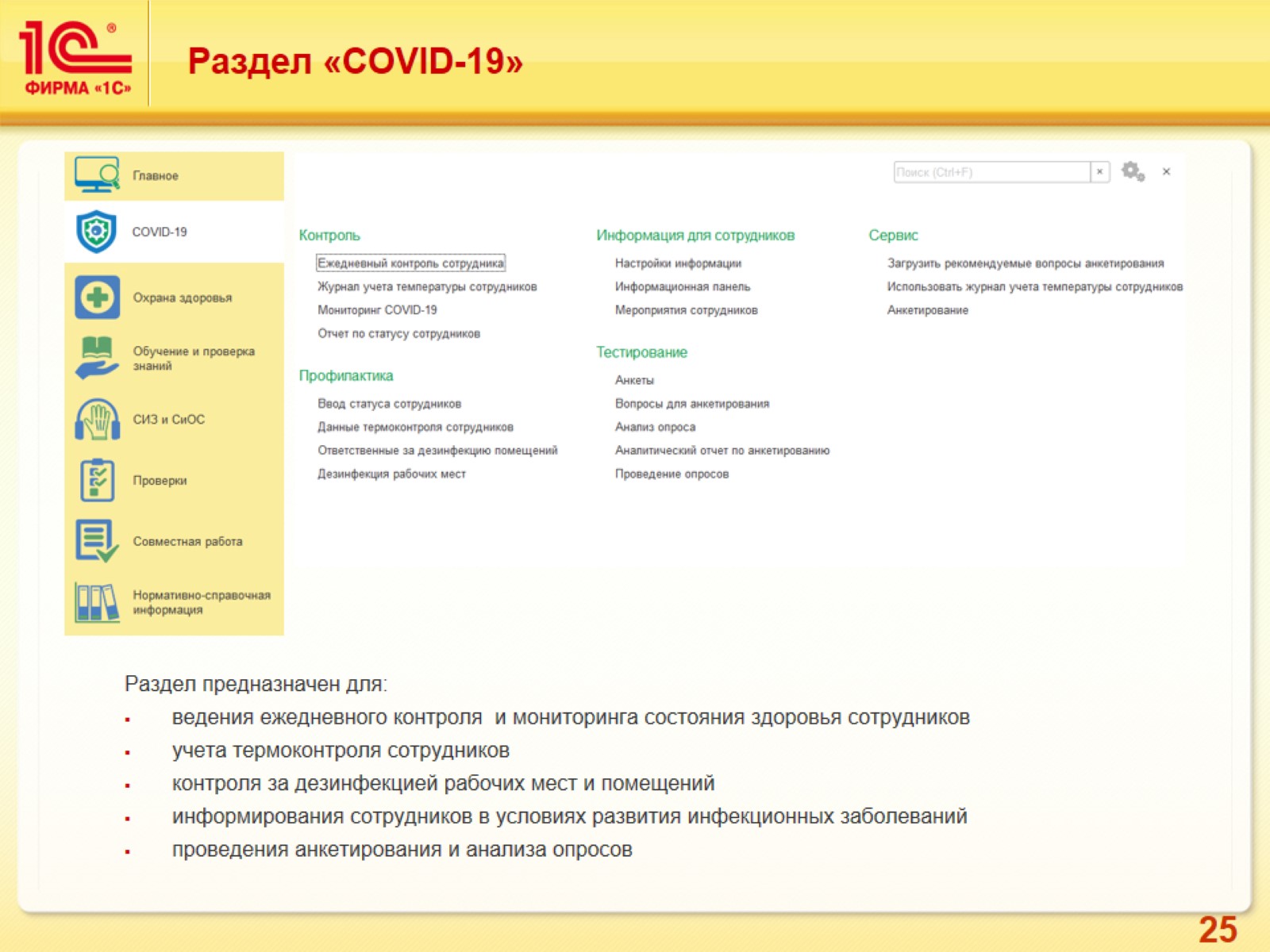 Раздел «COVID-19»
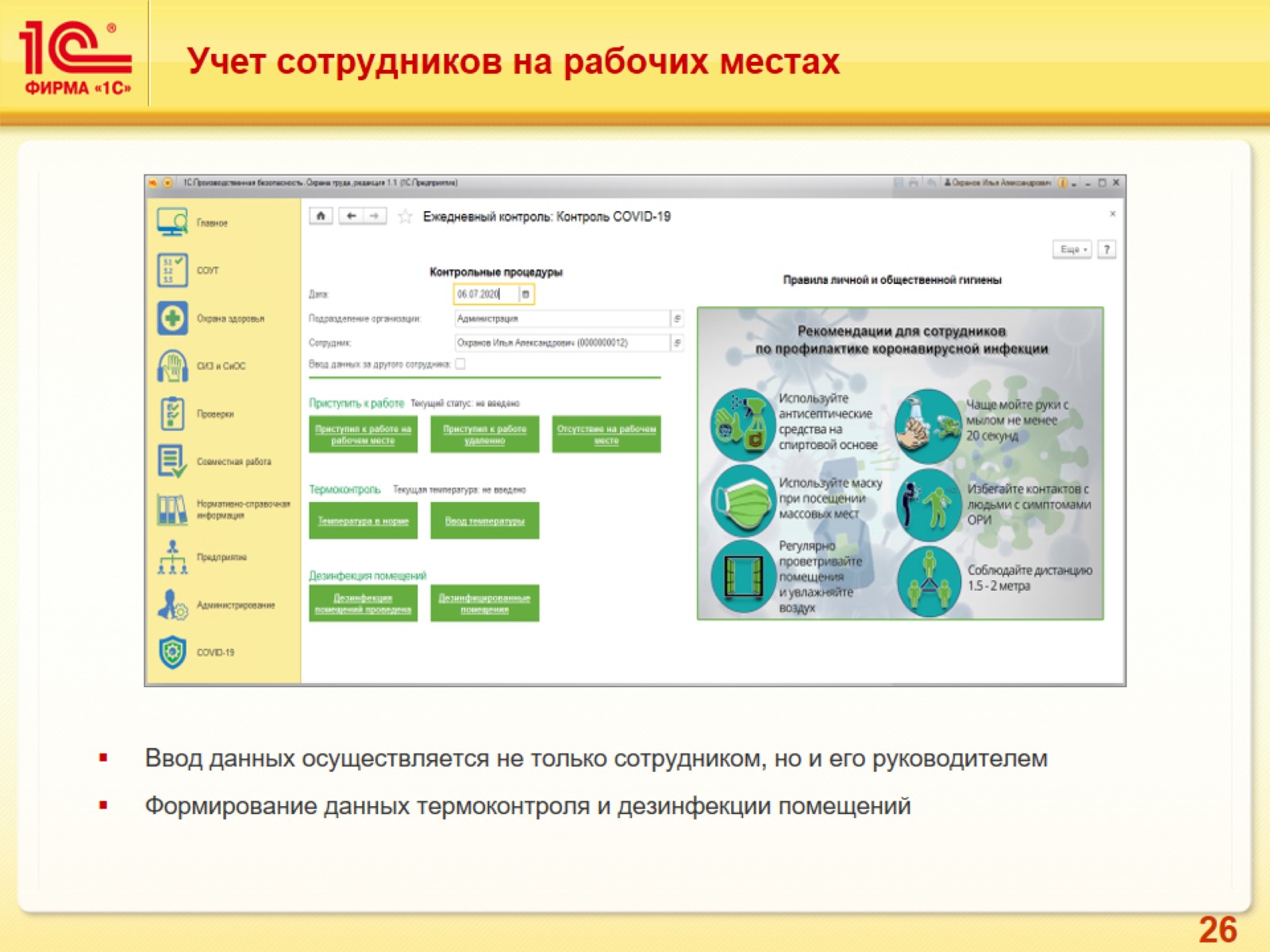 Учет сотрудников на рабочих местах
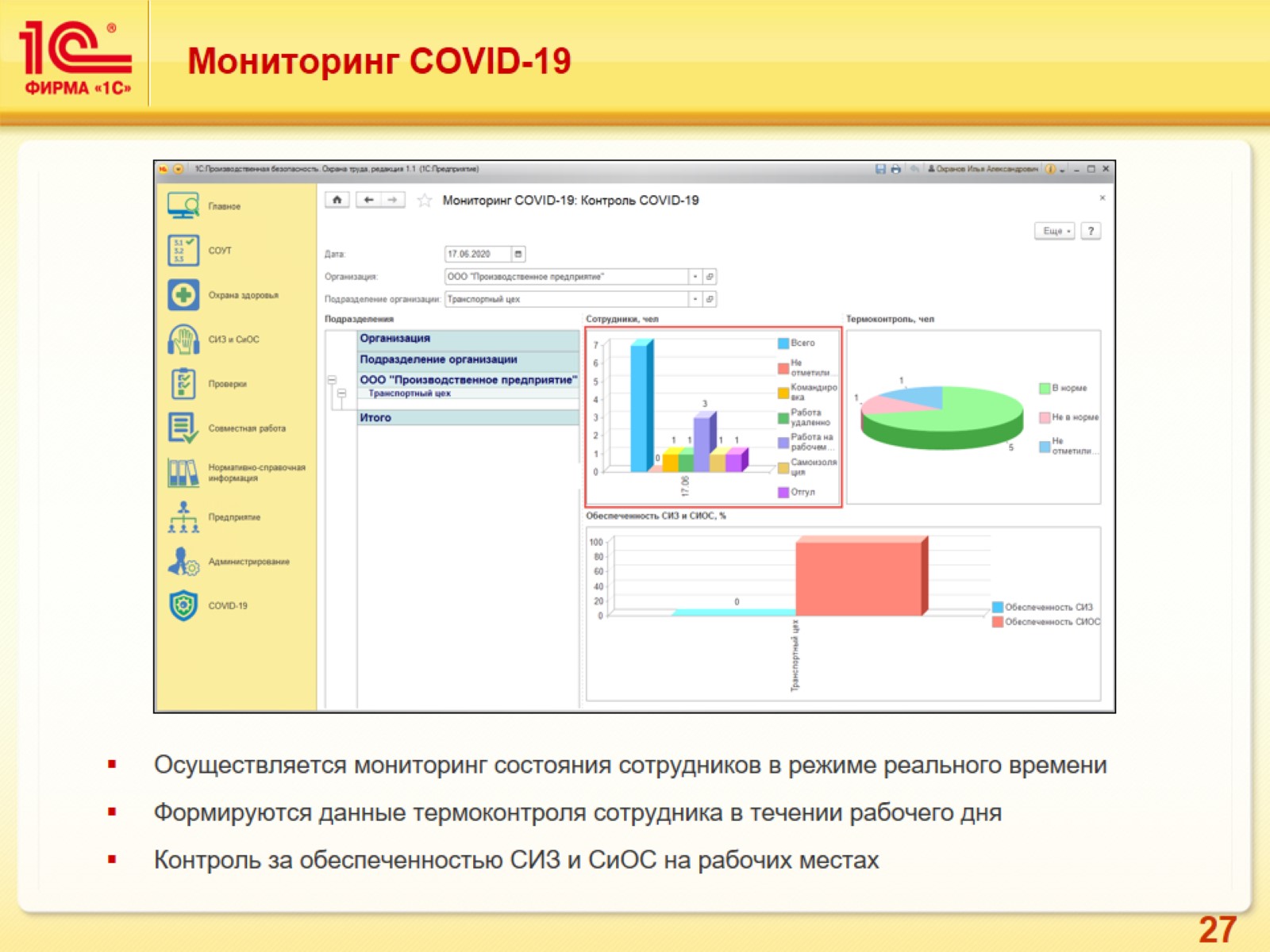 Мониторинг COVID-19
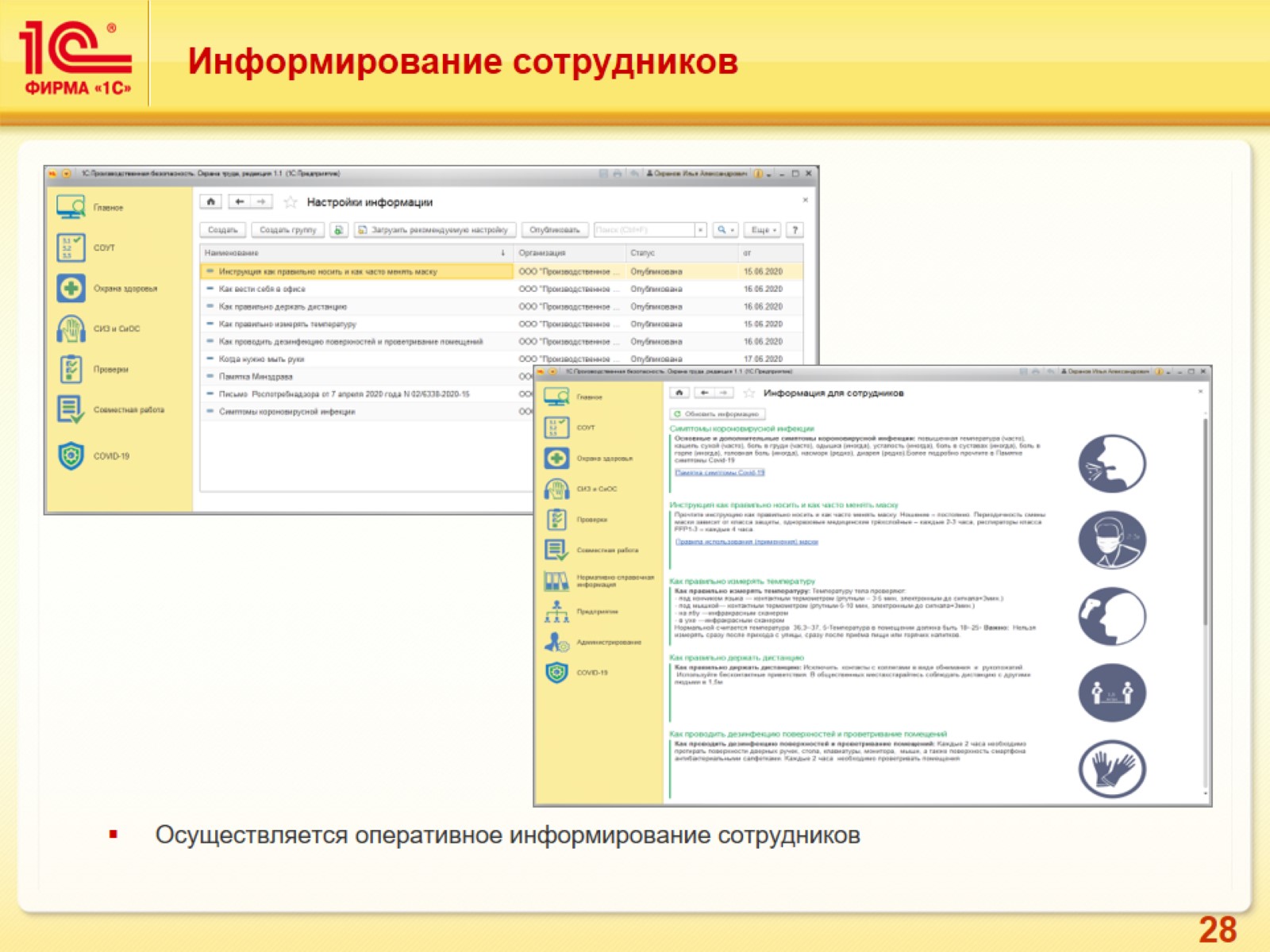 Информирование сотрудников
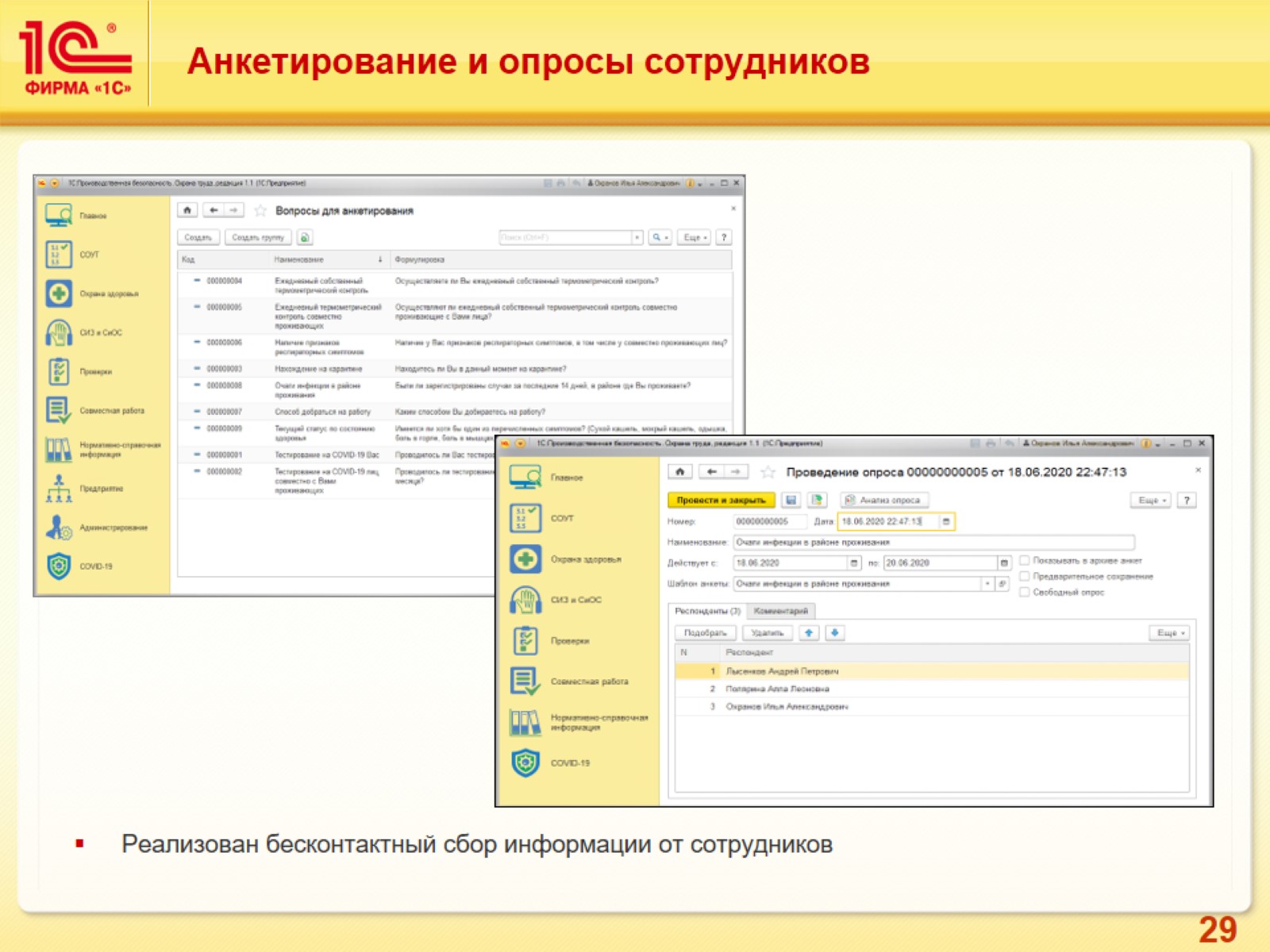 Анкетирование и опросы сотрудников
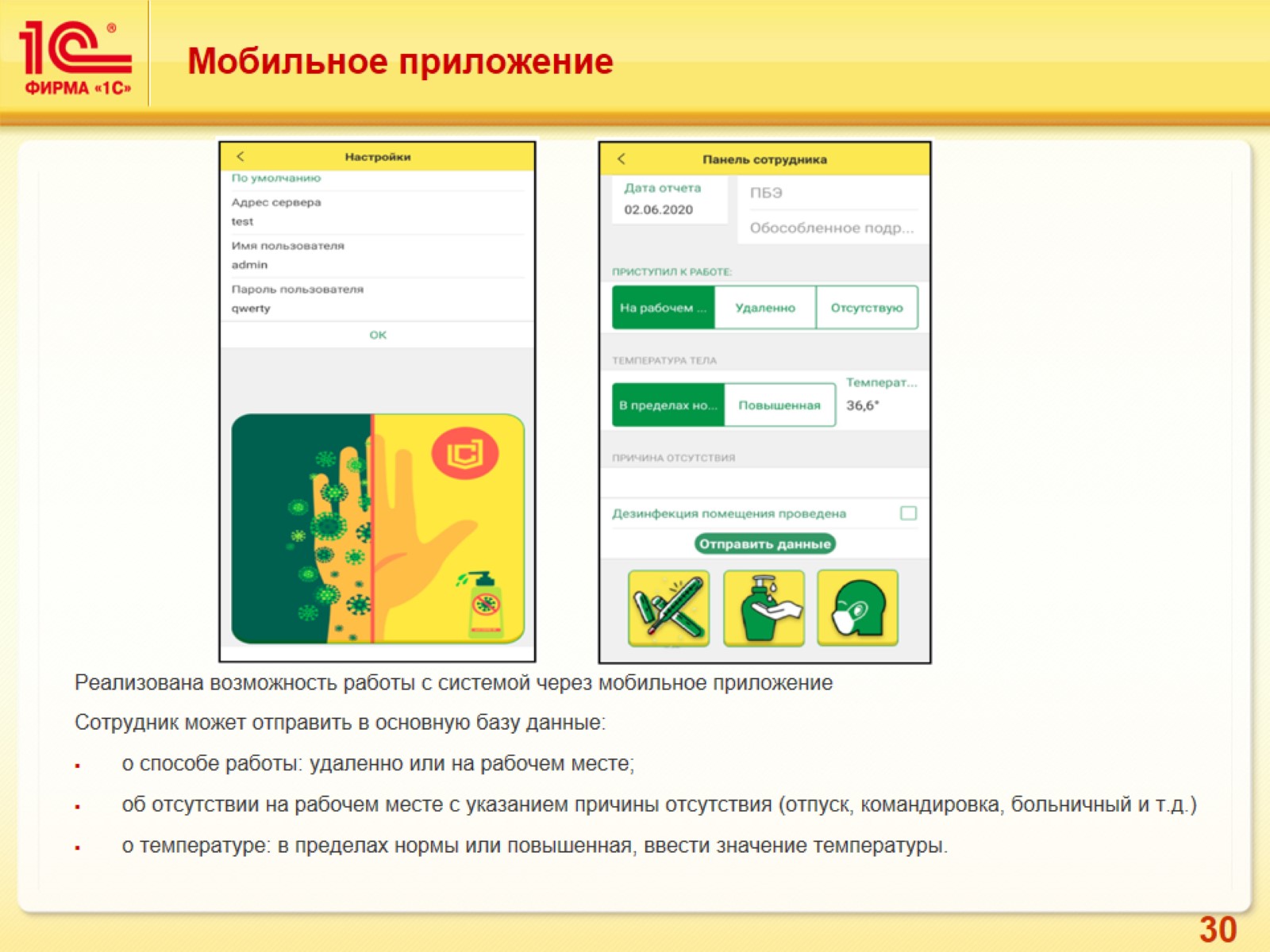 Мобильное приложение
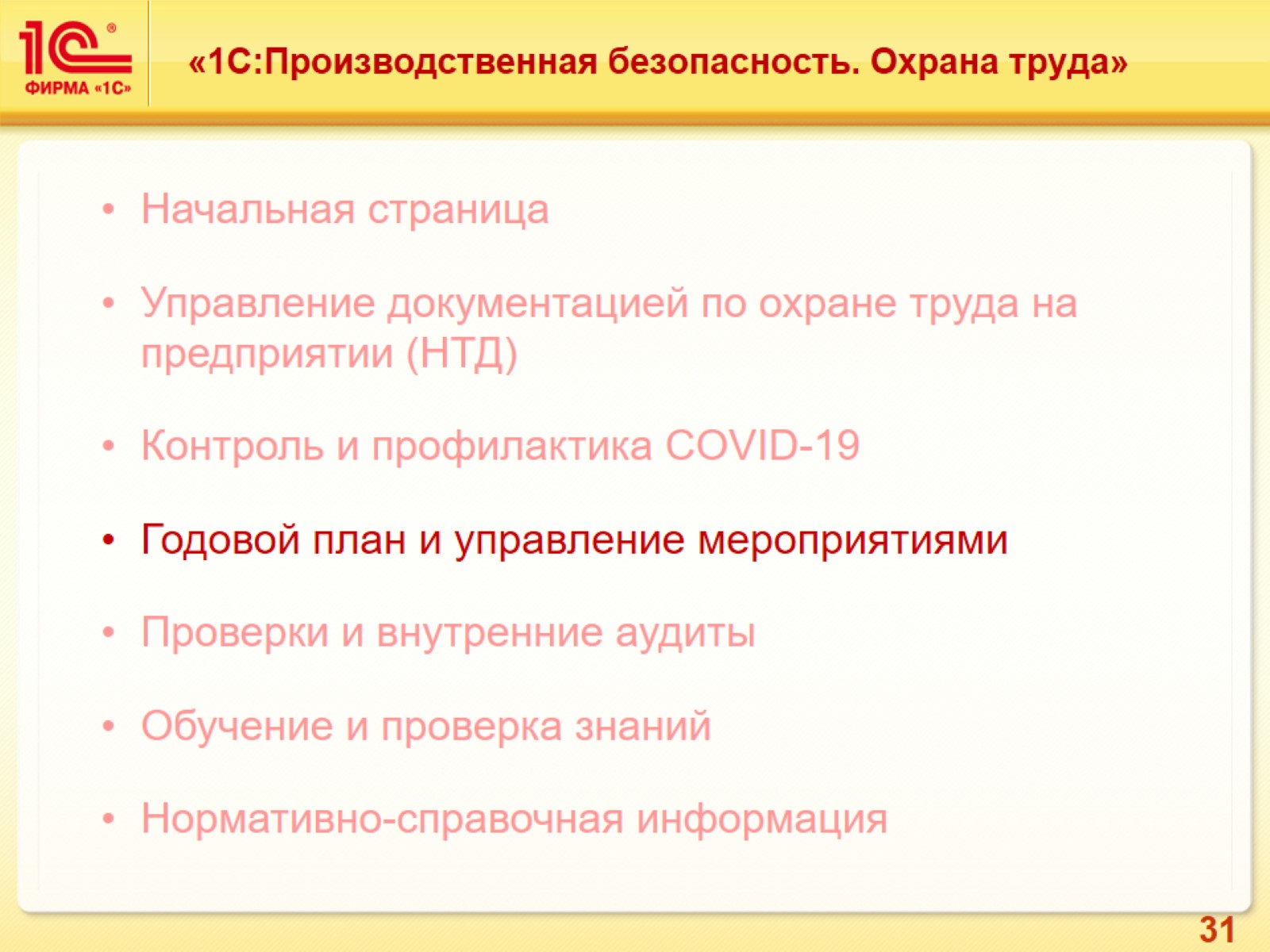 «1С:Производственная безопасность. Охрана труда»
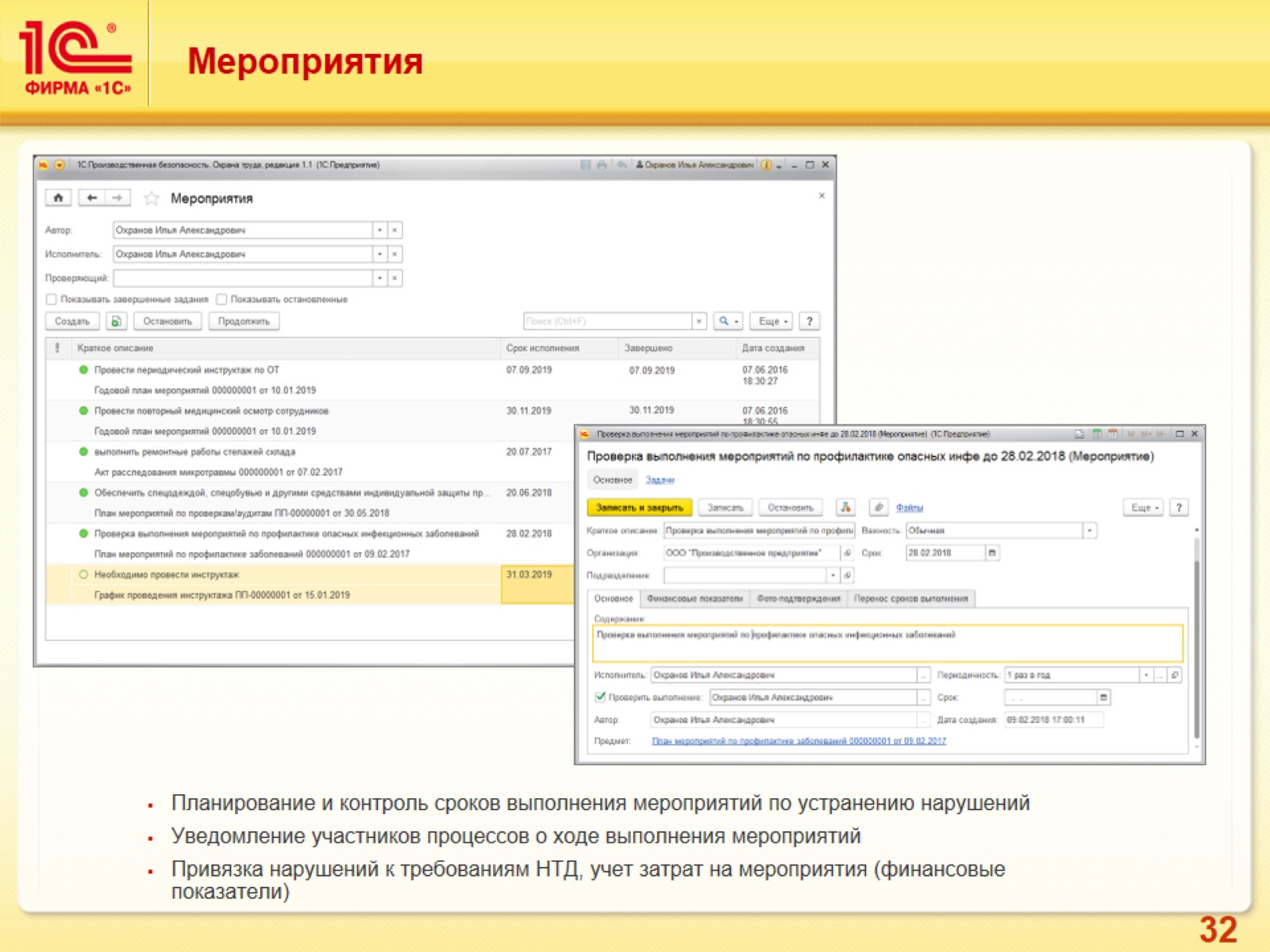 Мероприятия
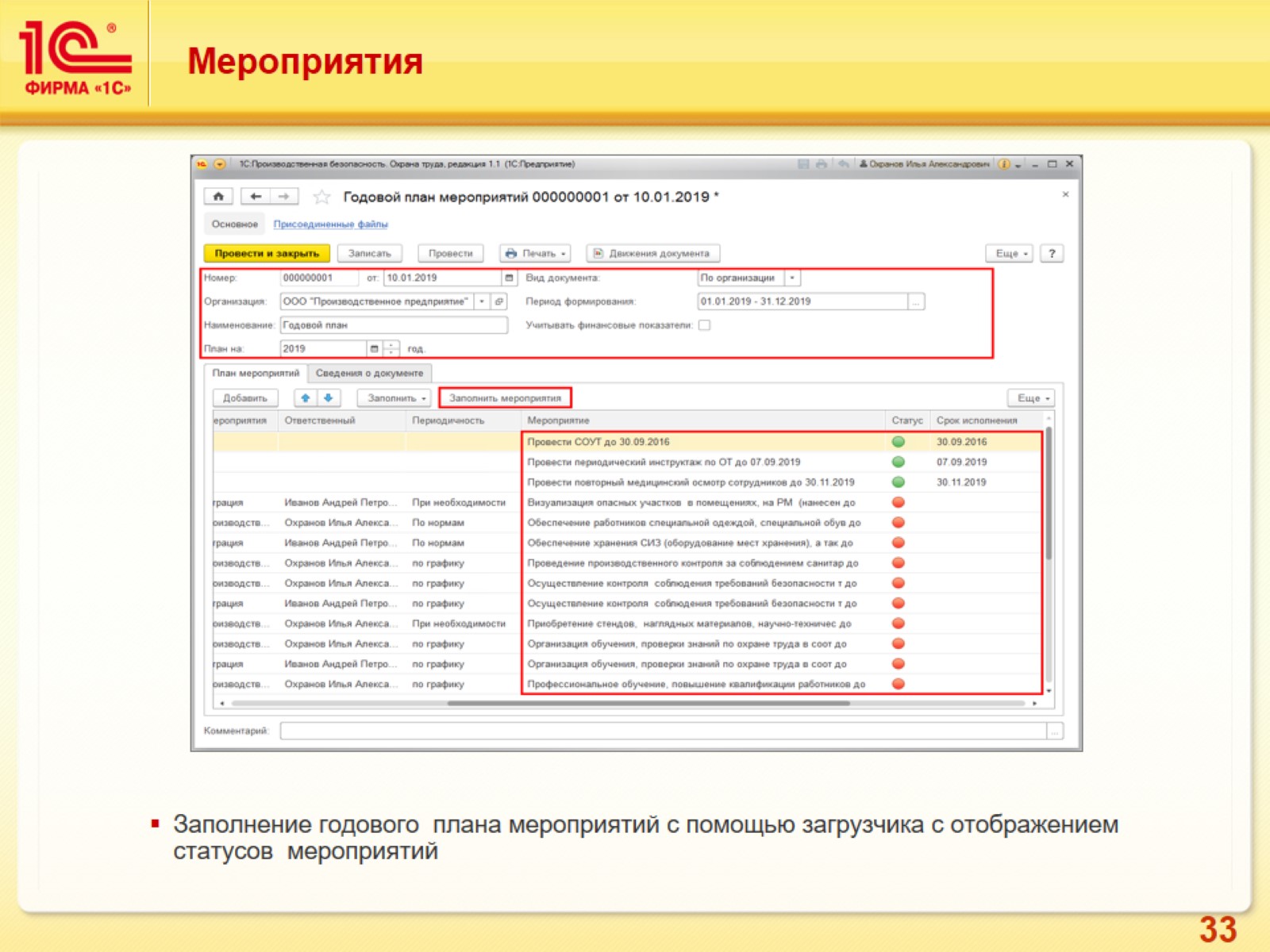 Мероприятия
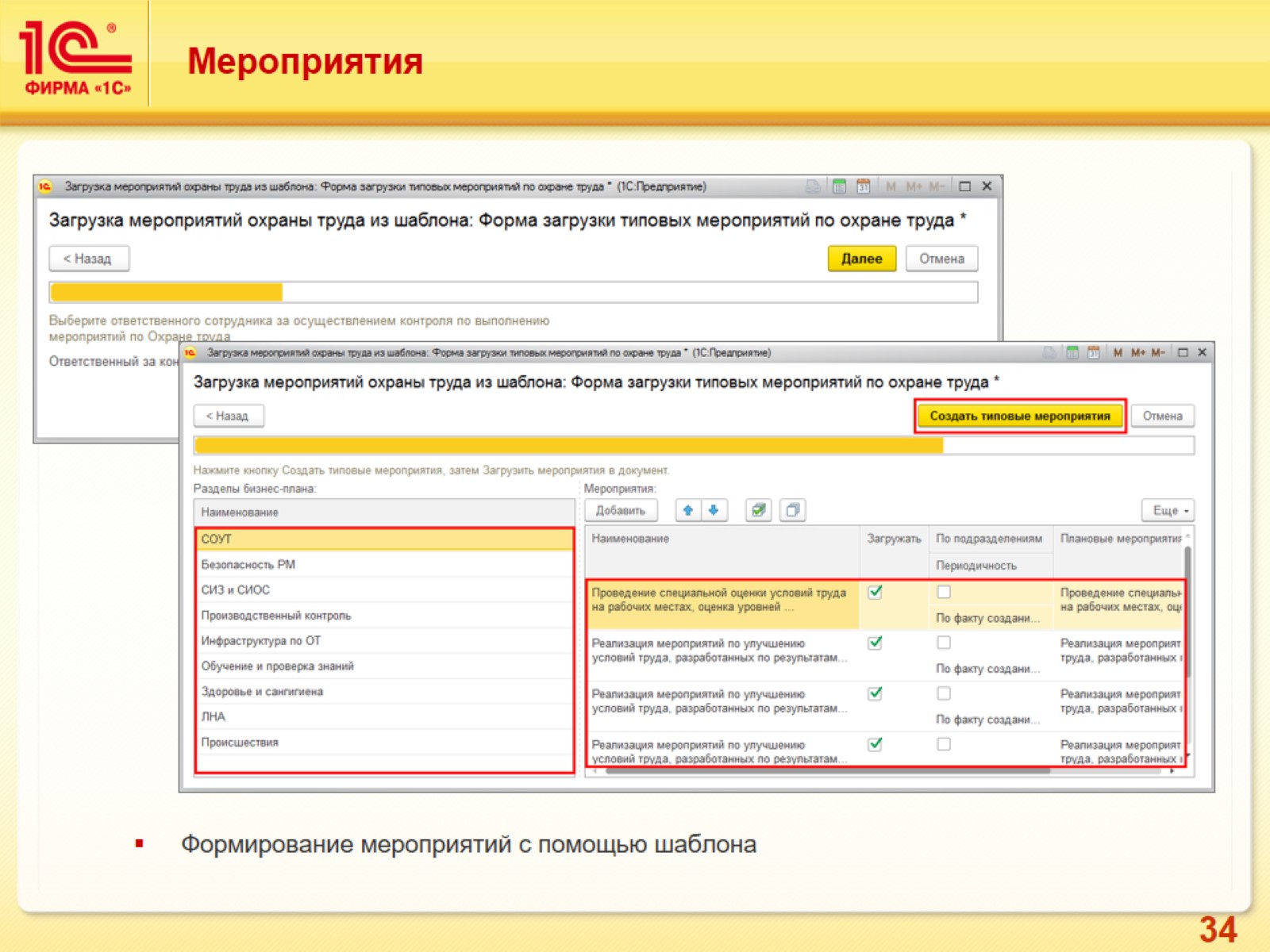 Мероприятия
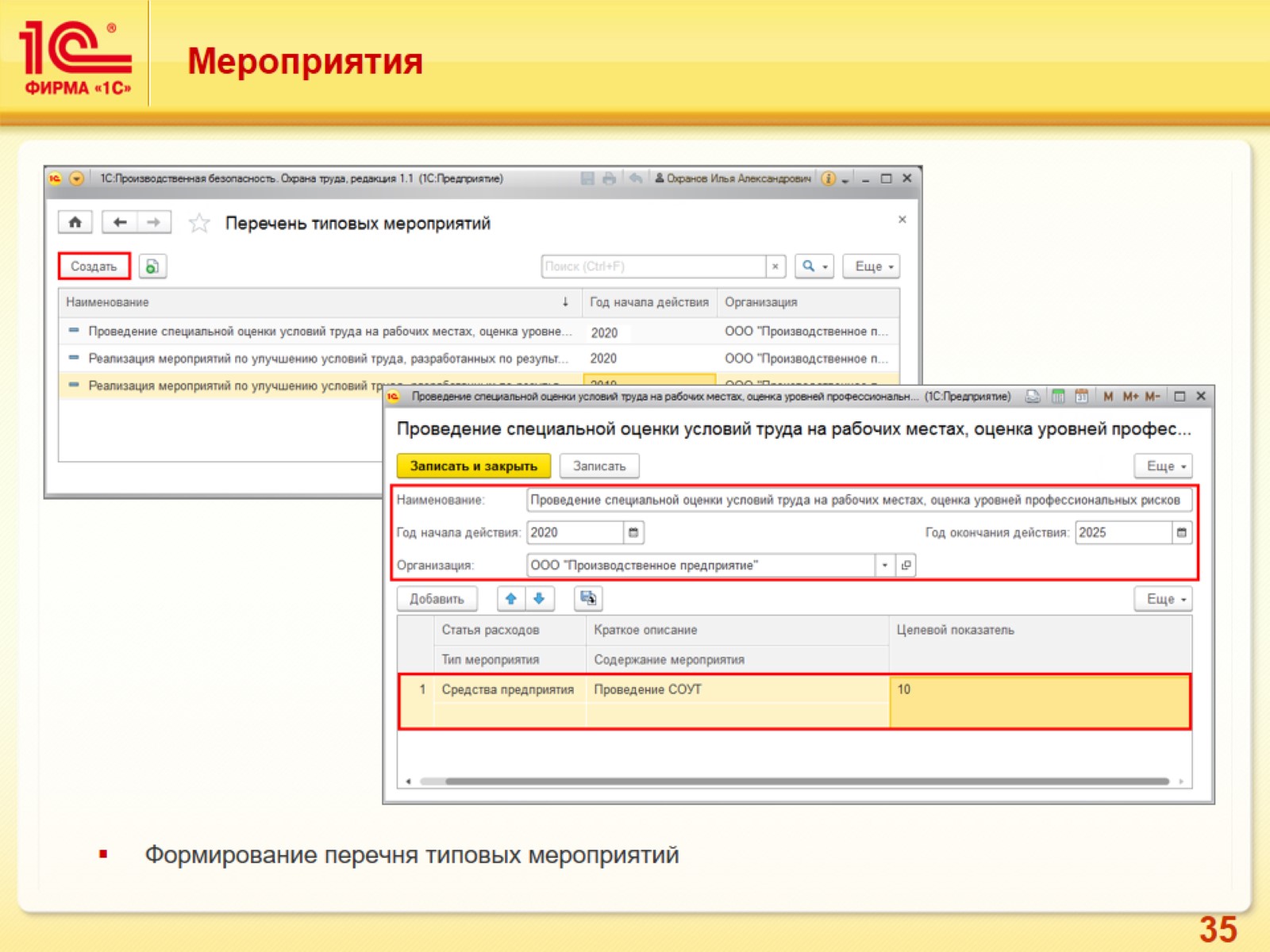 Мероприятия
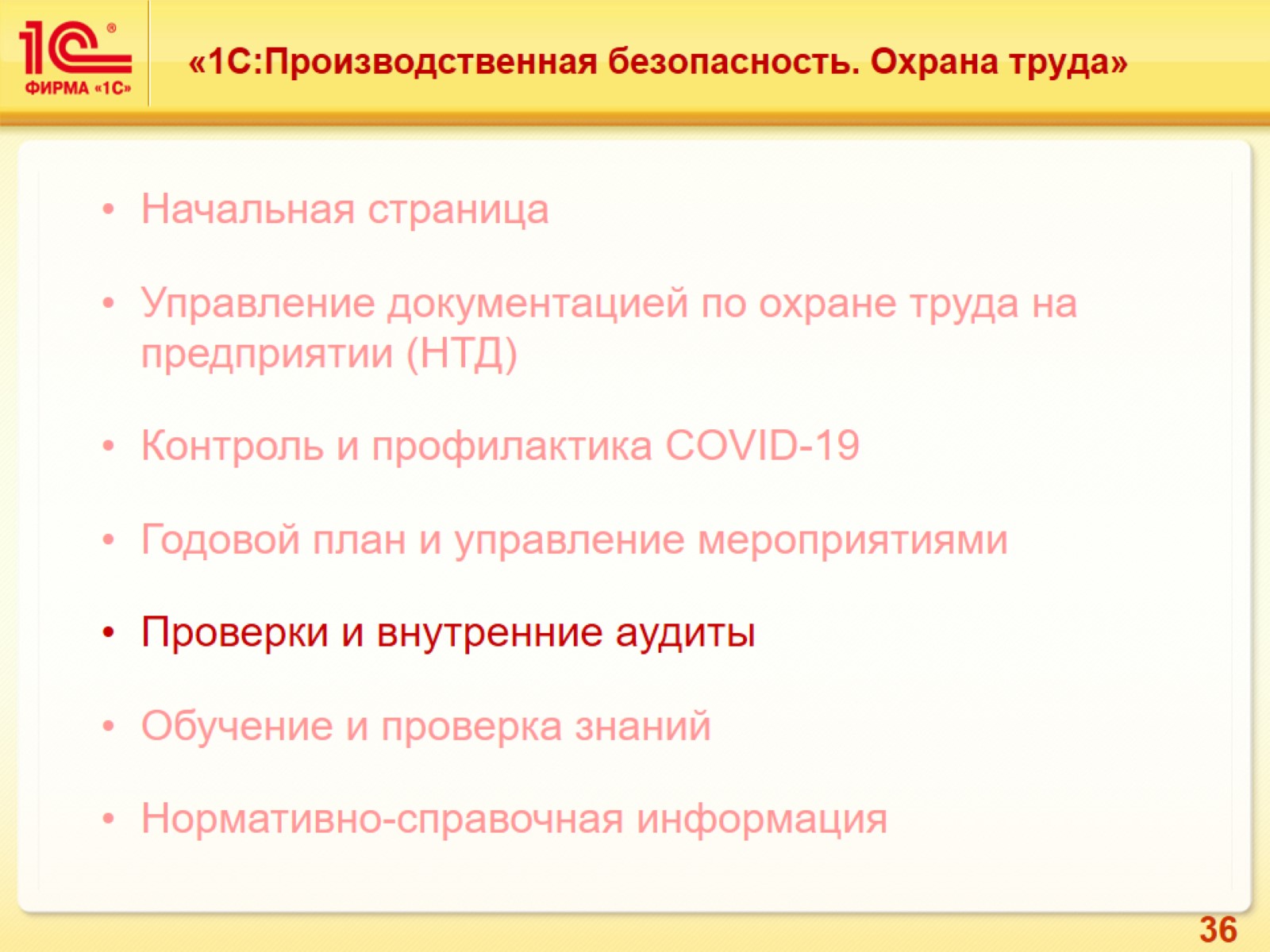 «1С:Производственная безопасность. Охрана труда»
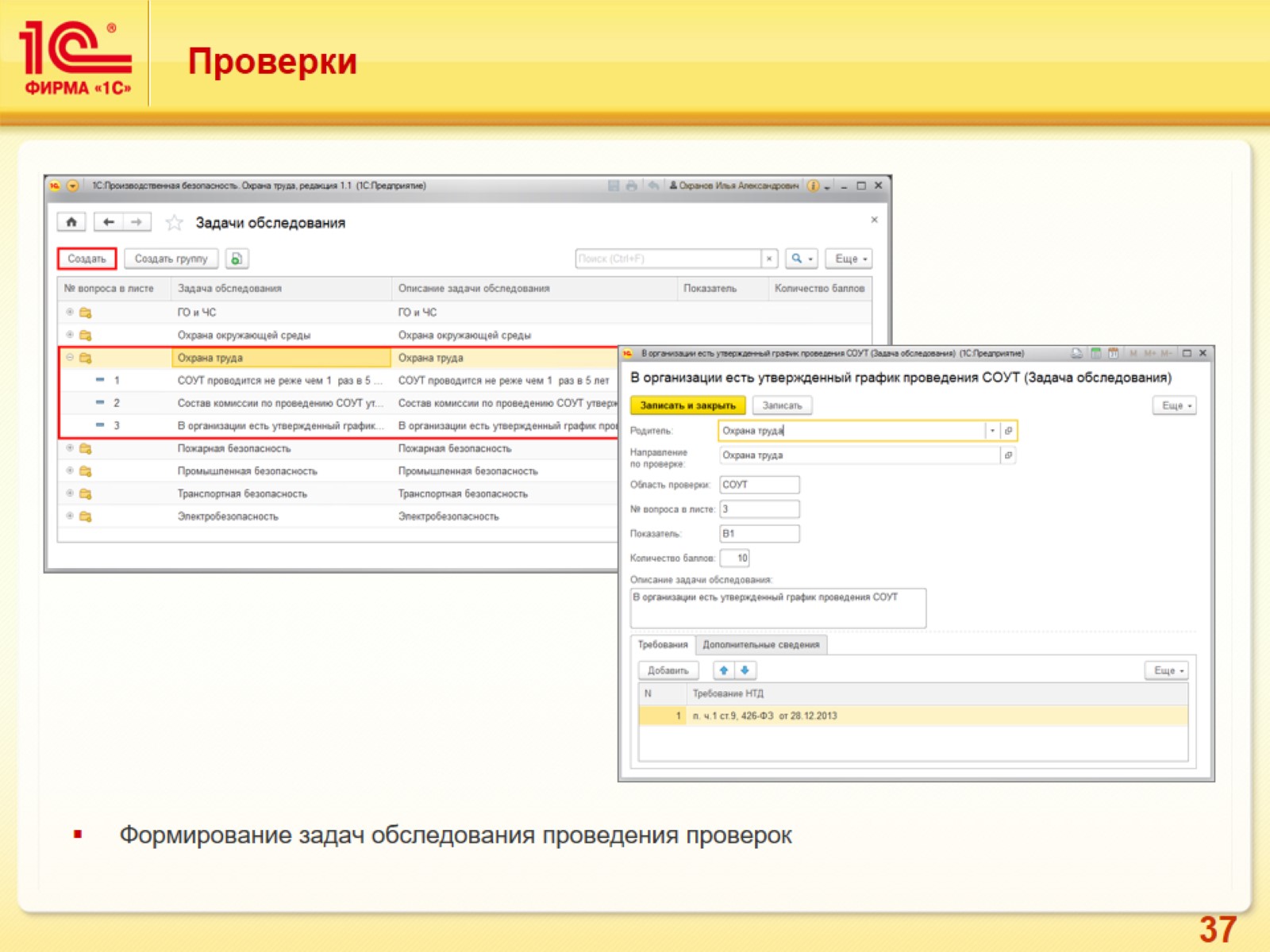 Проверки
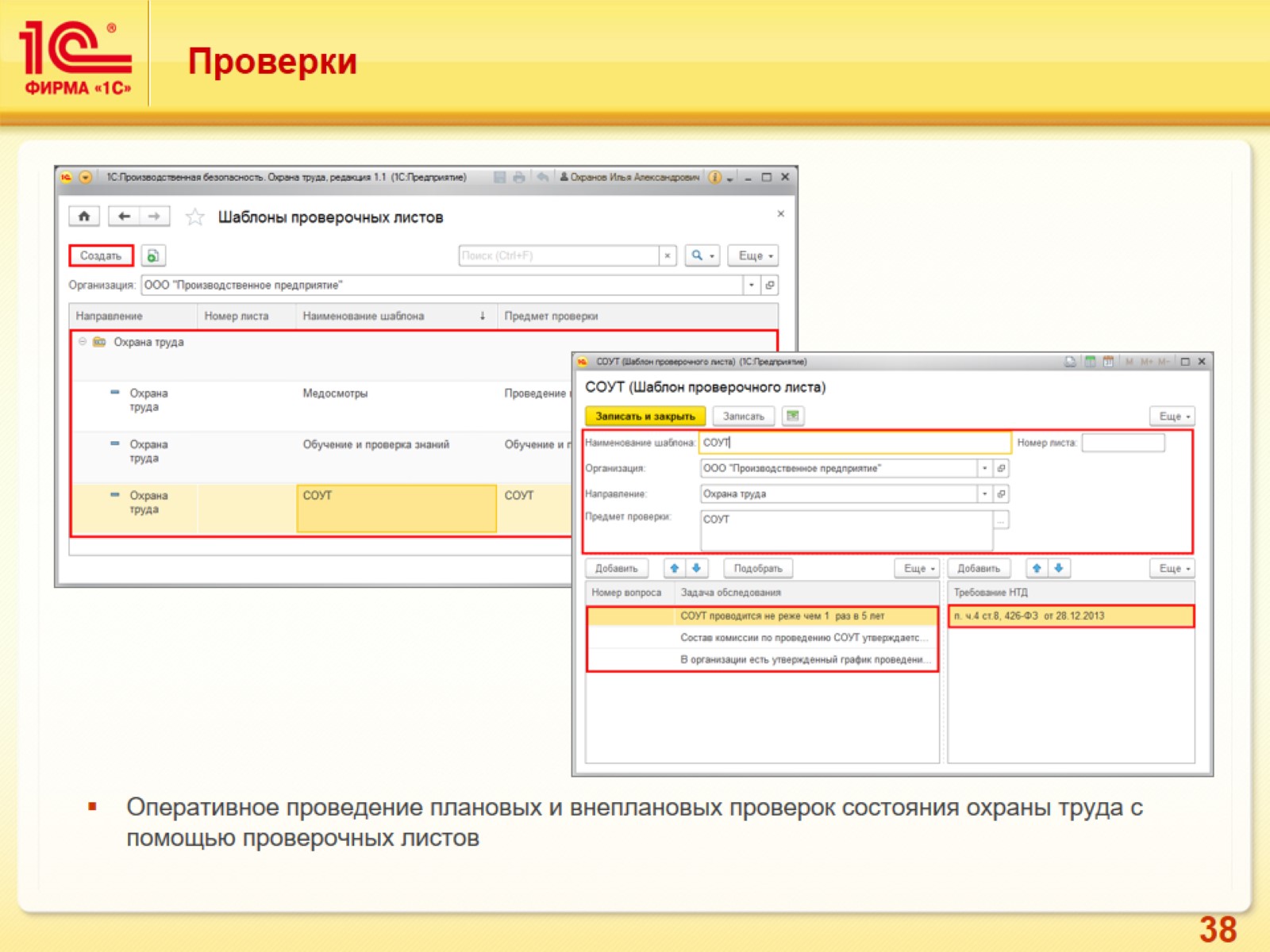 Проверки
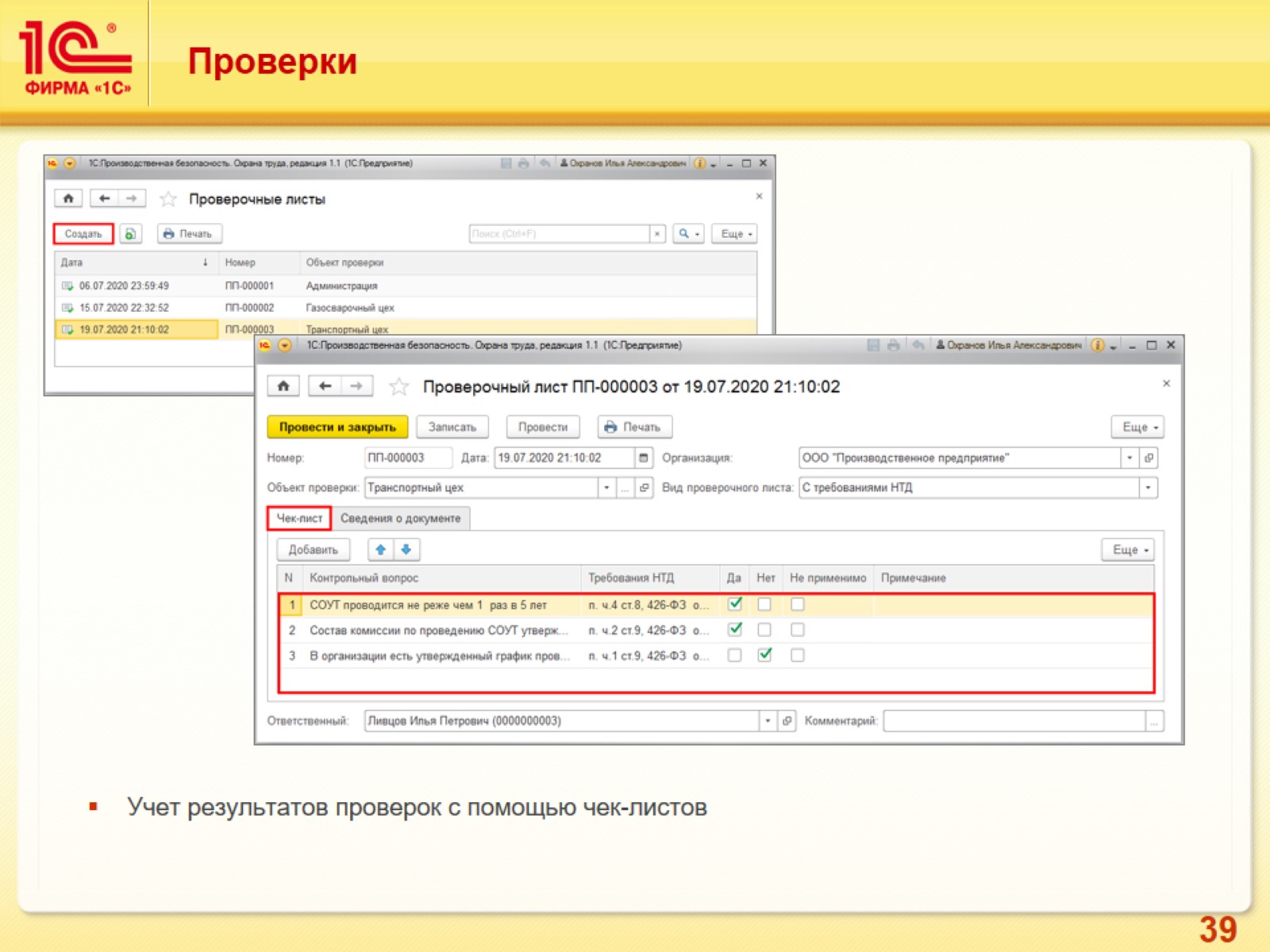 Проверки
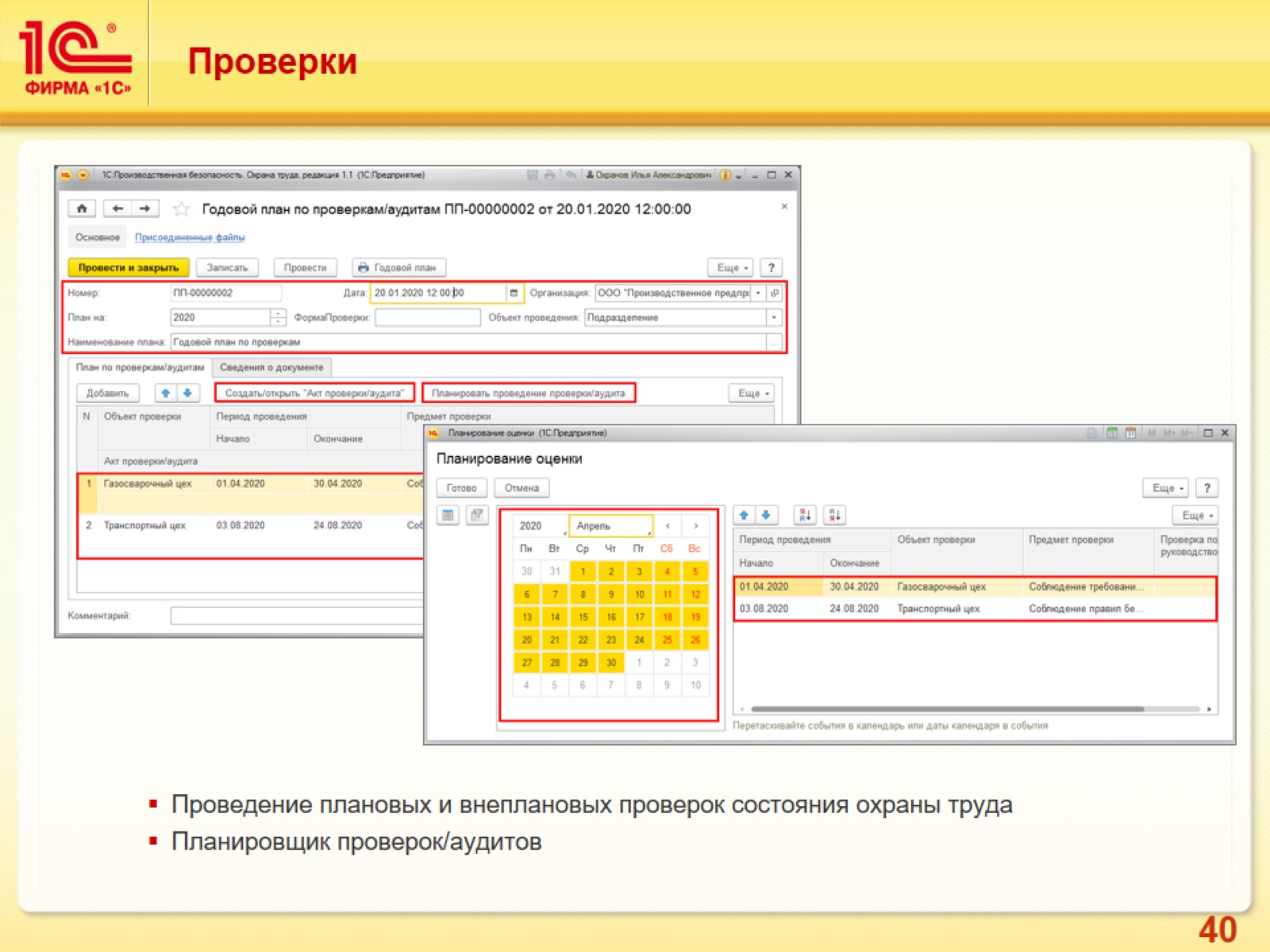 Проверки
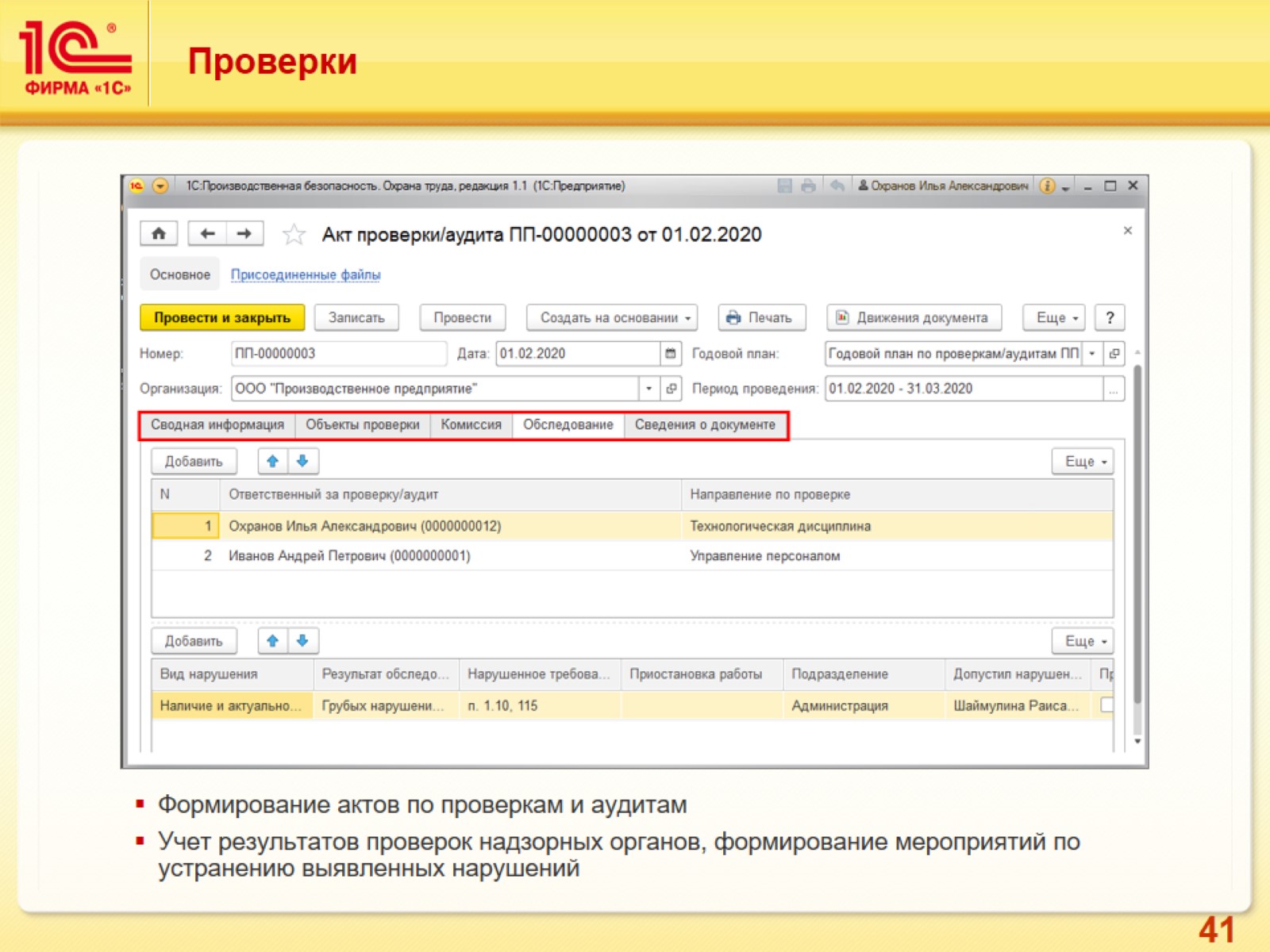 Проверки
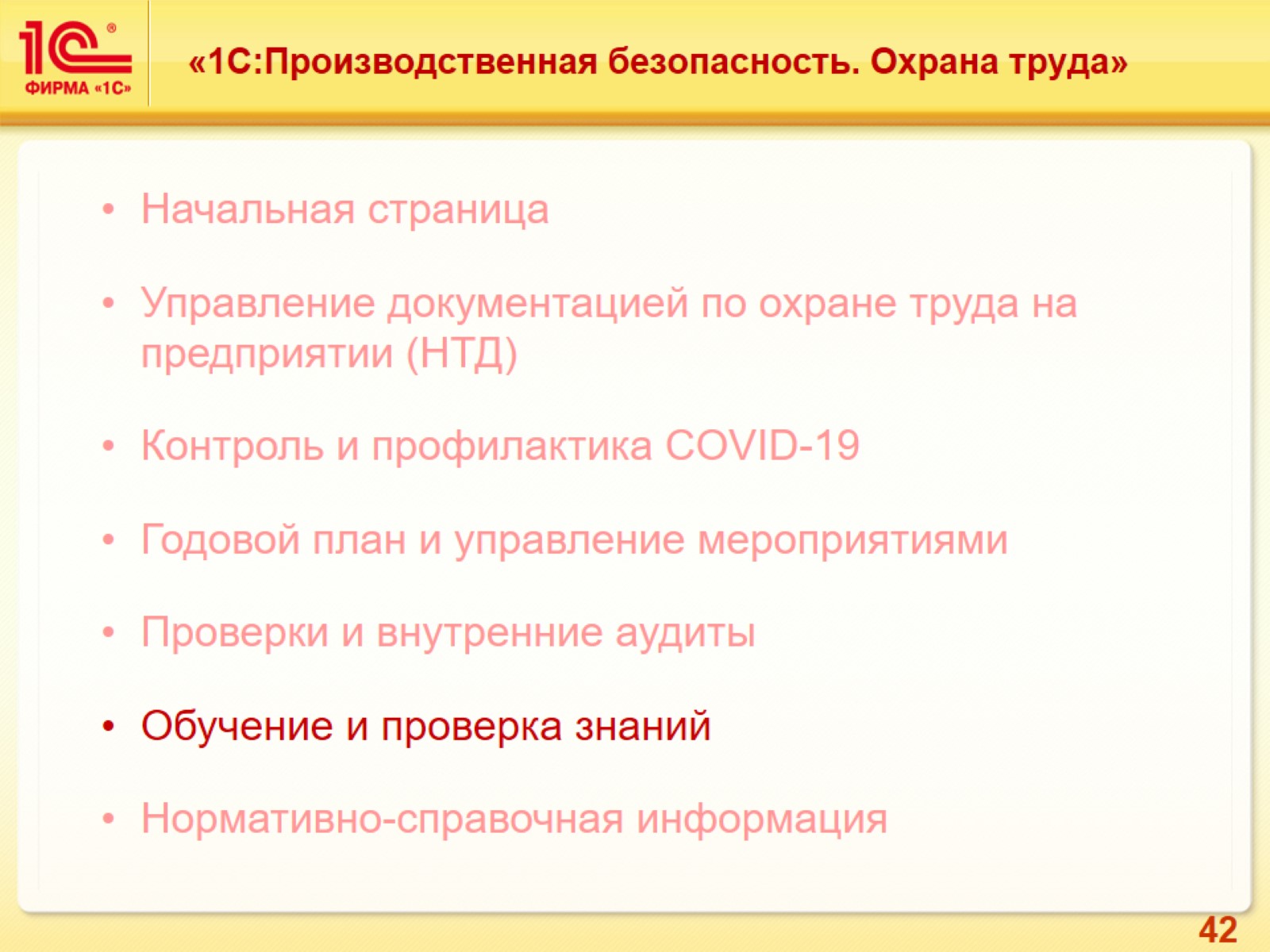 «1С:Производственная безопасность. Охрана труда»
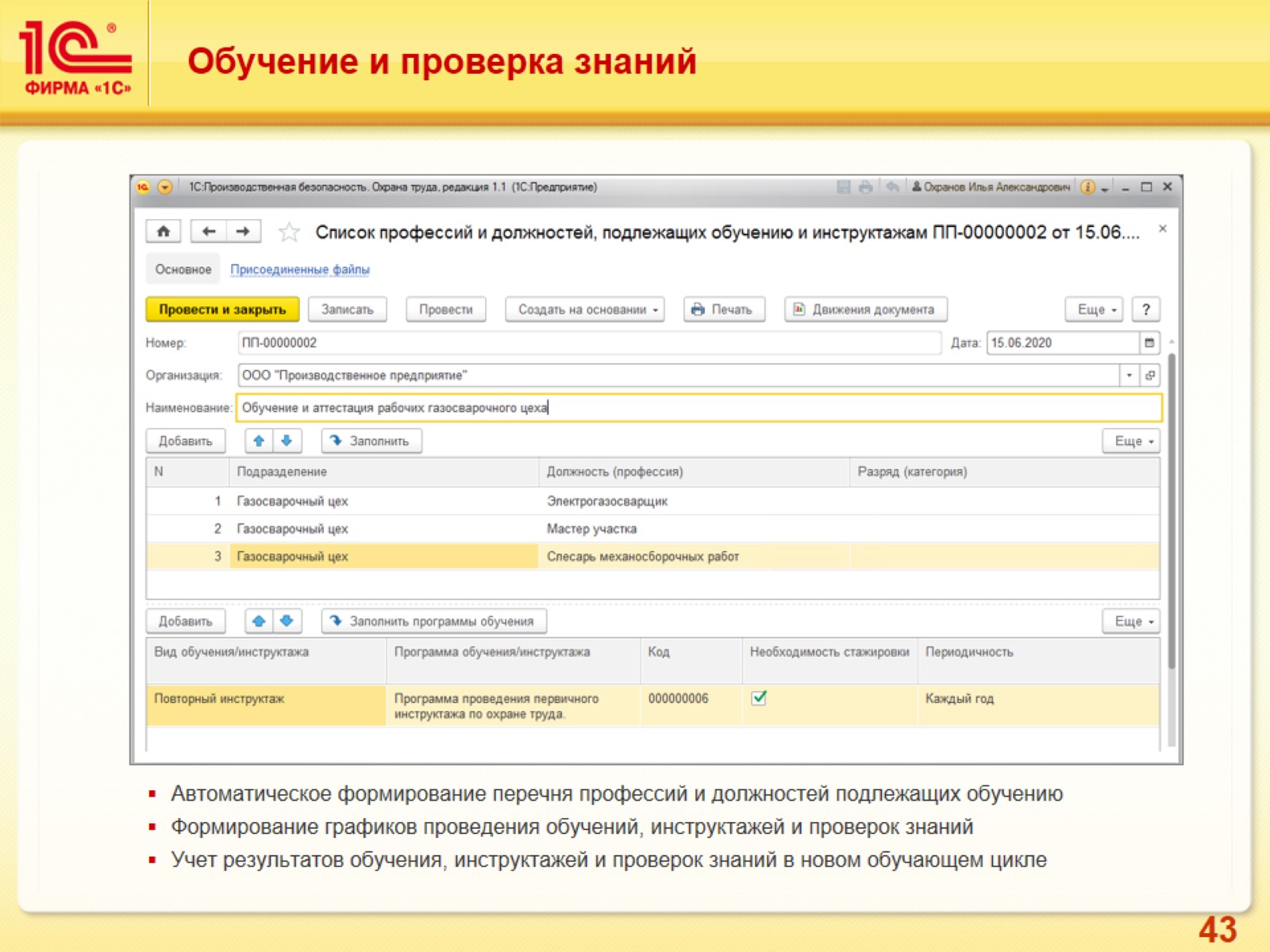 Обучение и проверка знаний
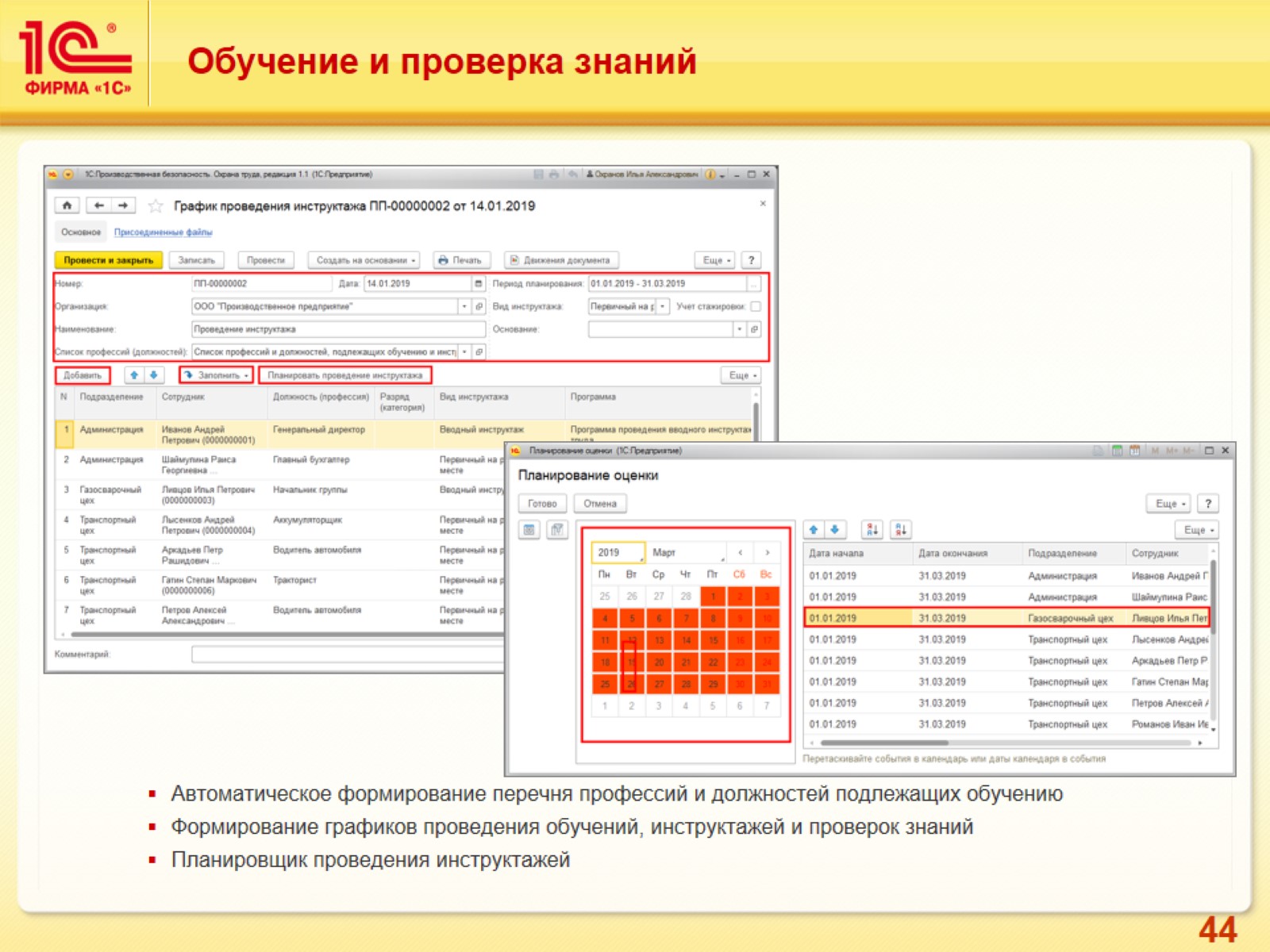 Обучение и проверка знаний
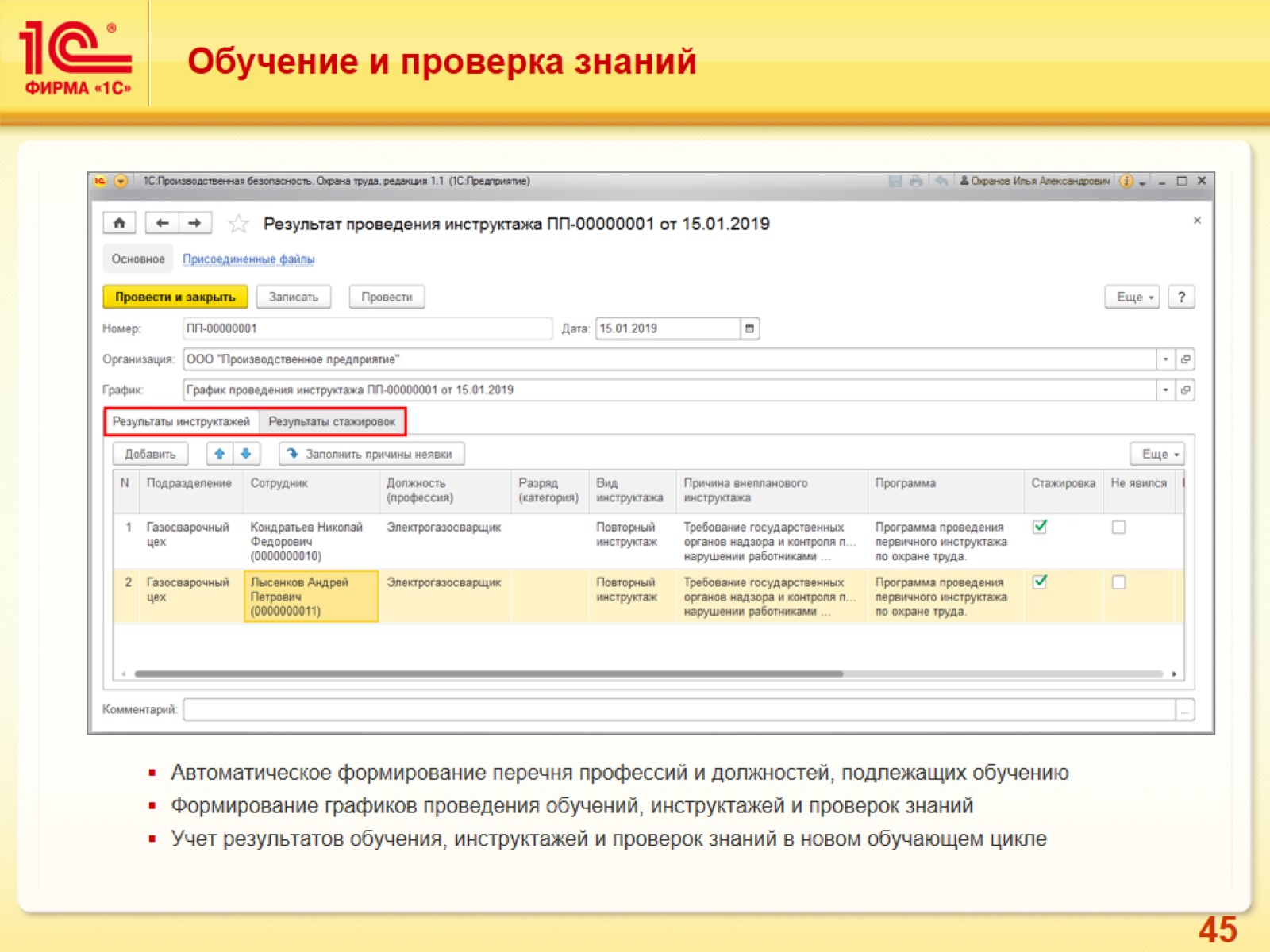 Обучение и проверка знаний
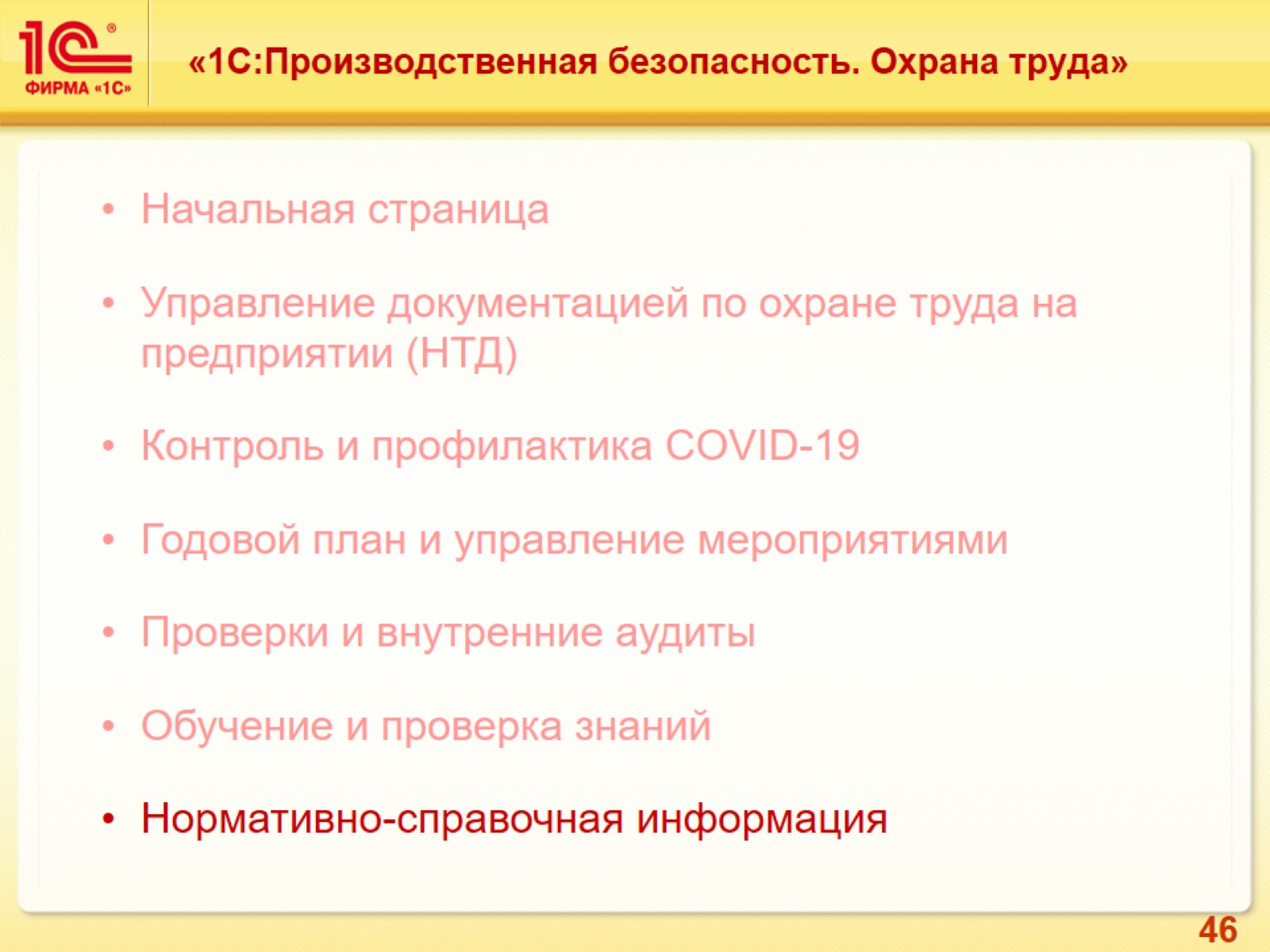 «1С:Производственная безопасность. Охрана труда»
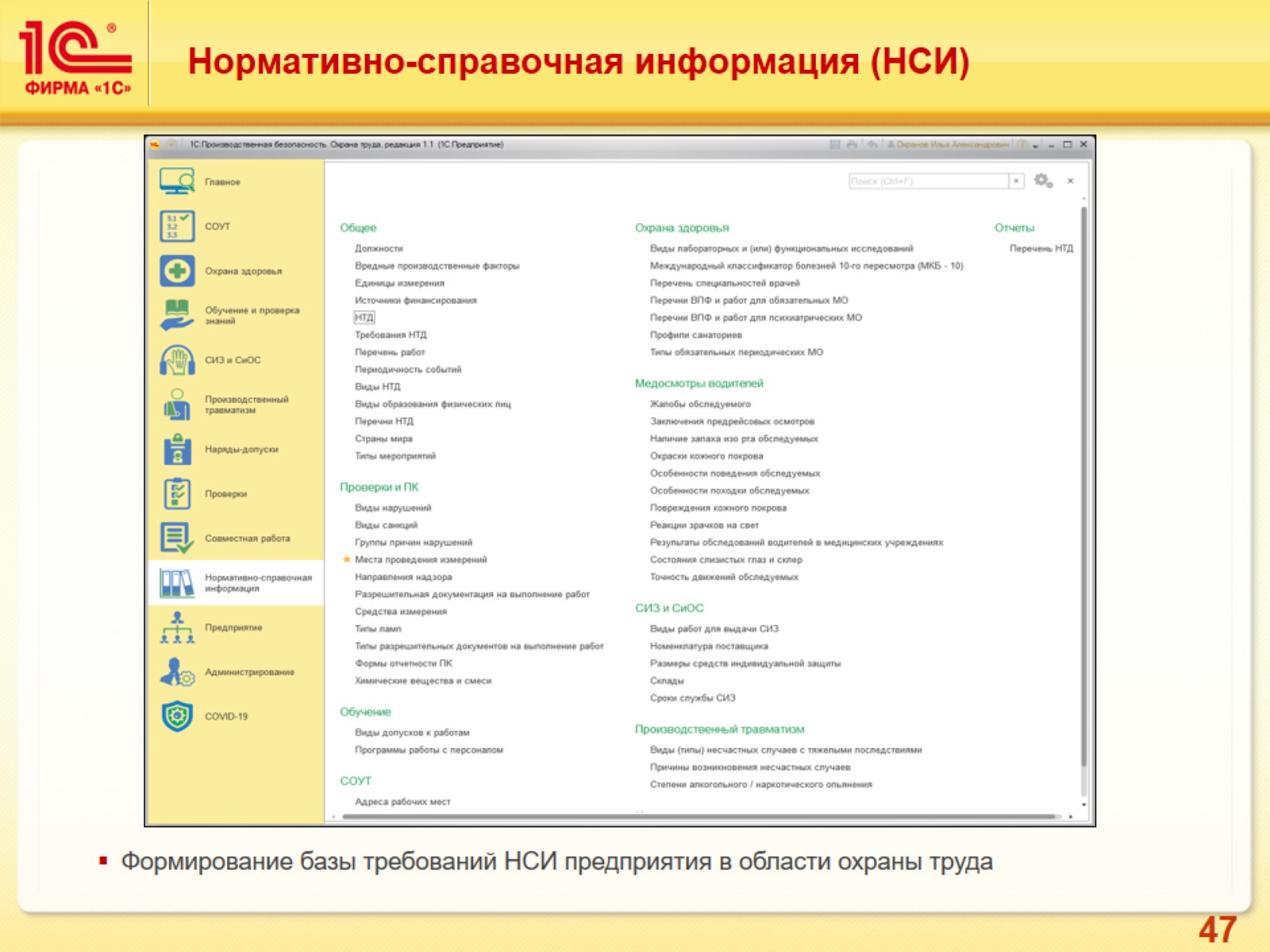 Нормативно-справочная информация (НСИ)
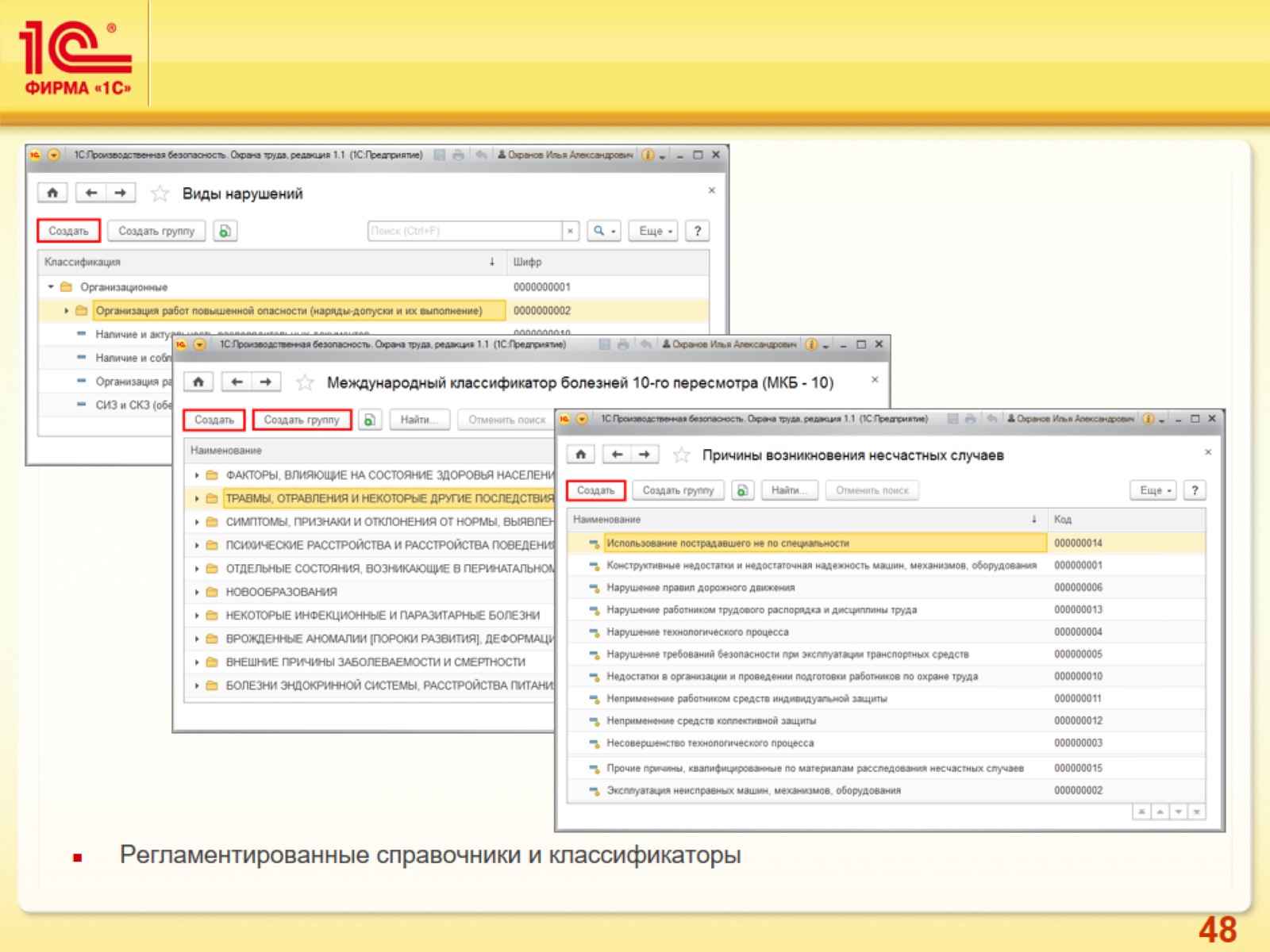 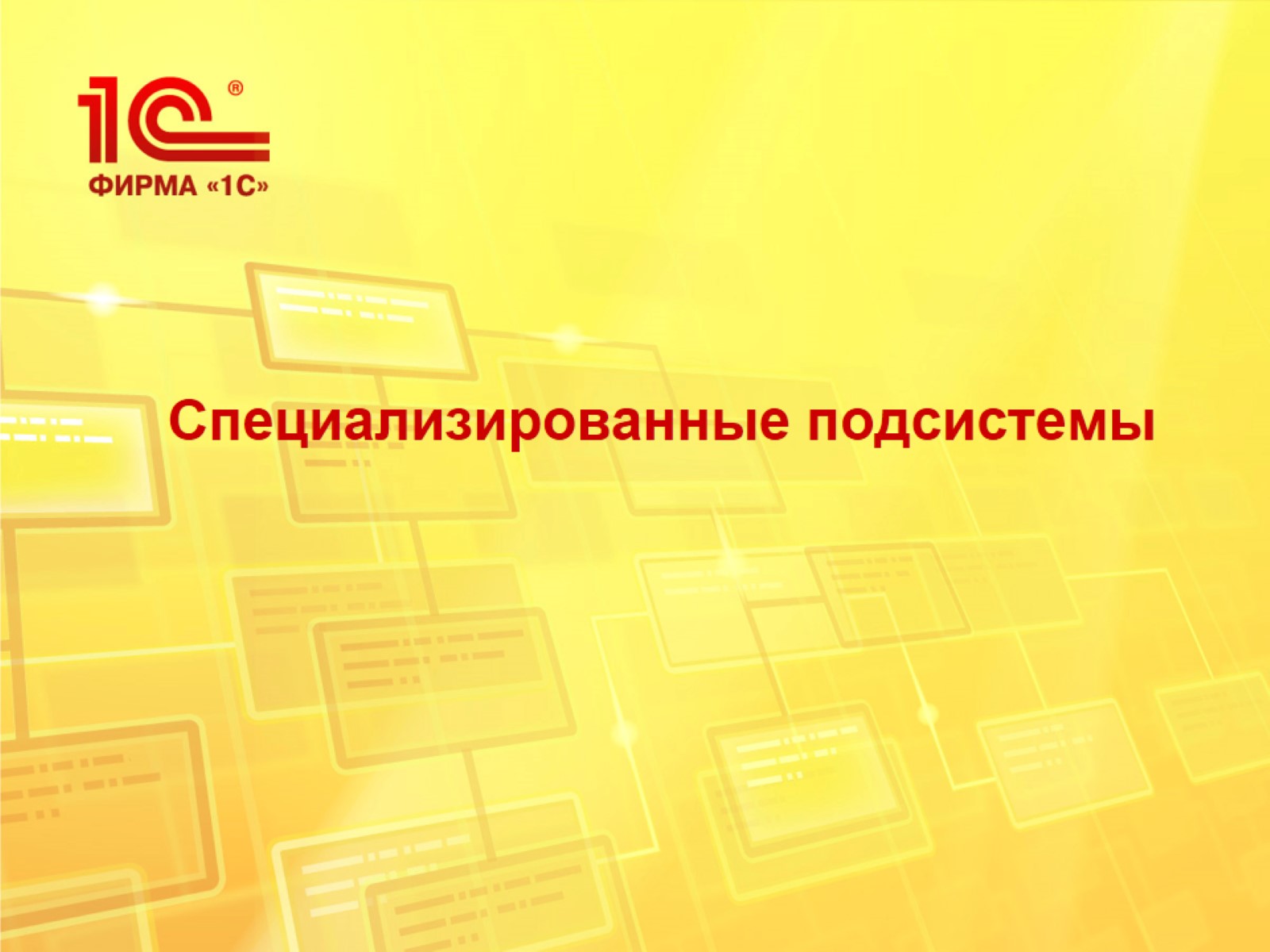 Специализированные подсистемы
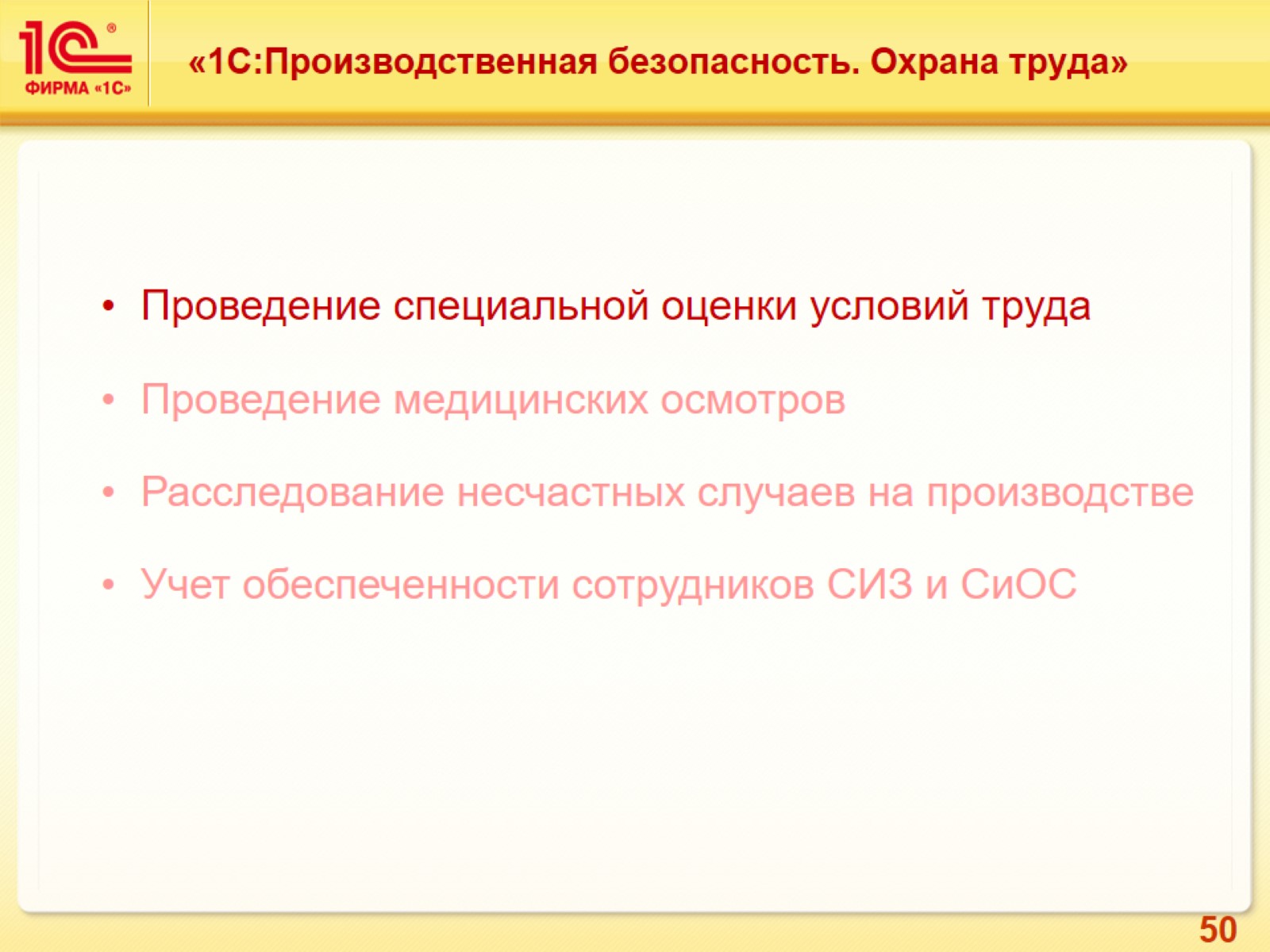 «1С:Производственная безопасность. Охрана труда»
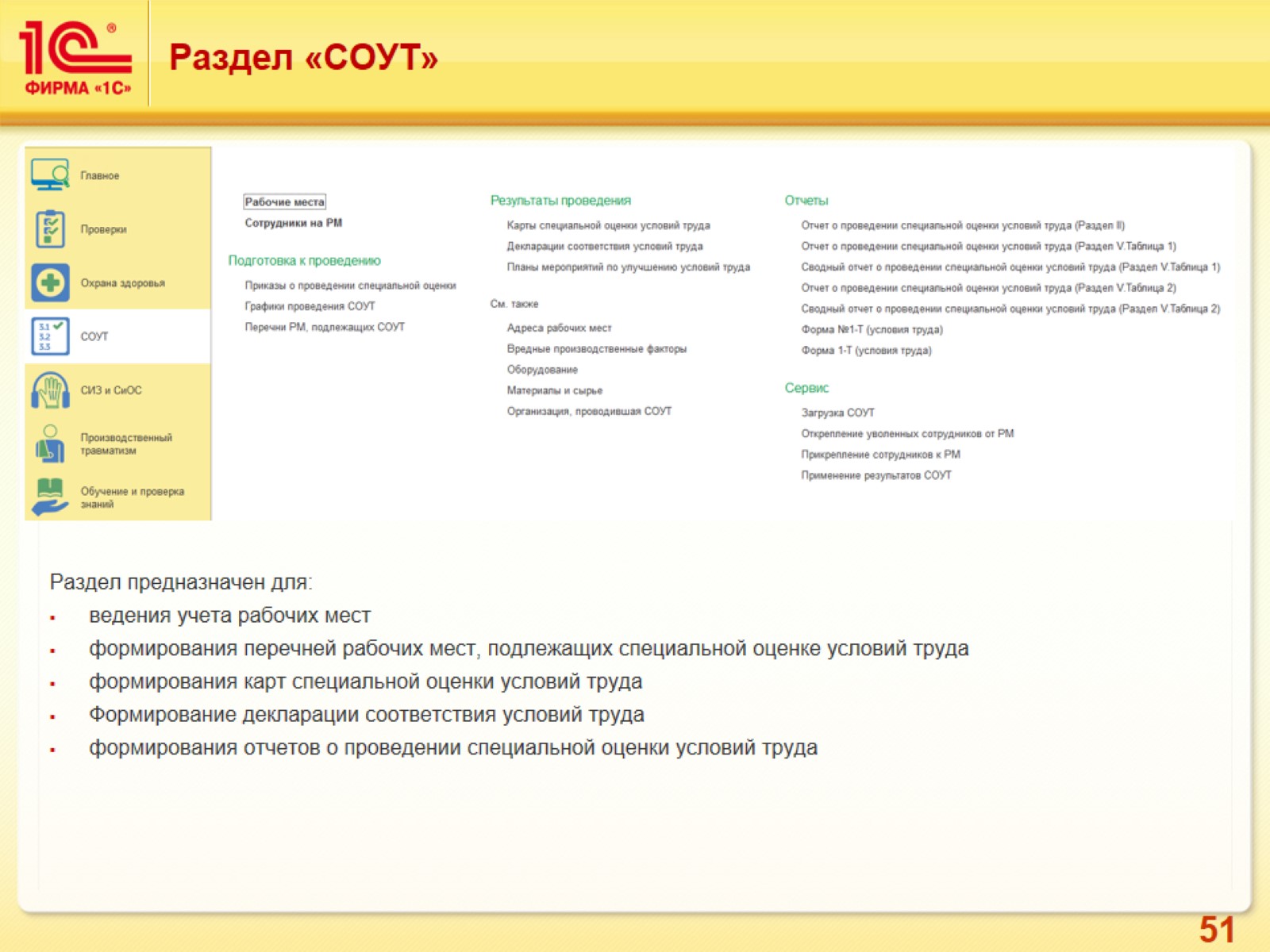 Раздел «СОУТ»
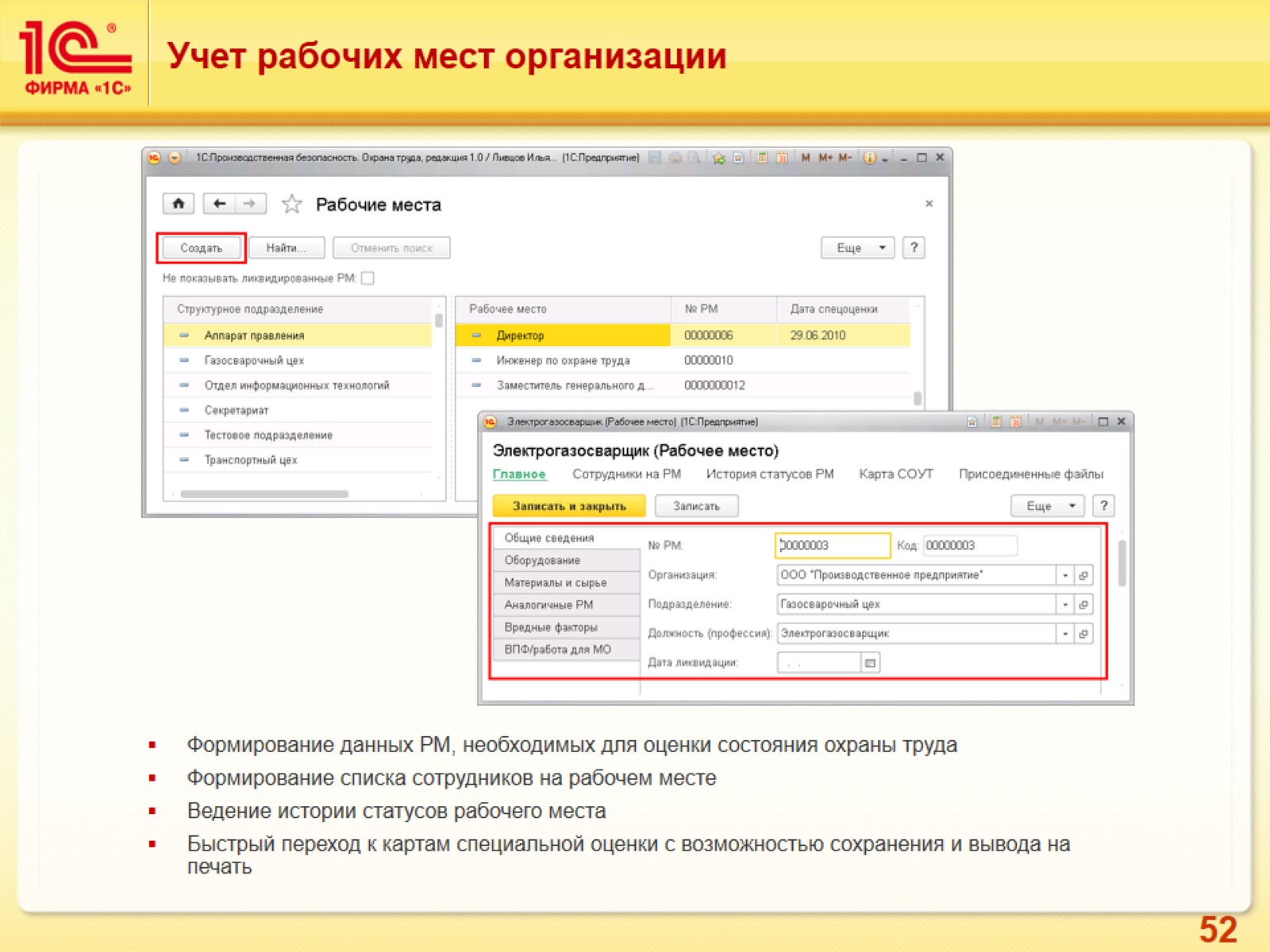 Учет рабочих мест организации
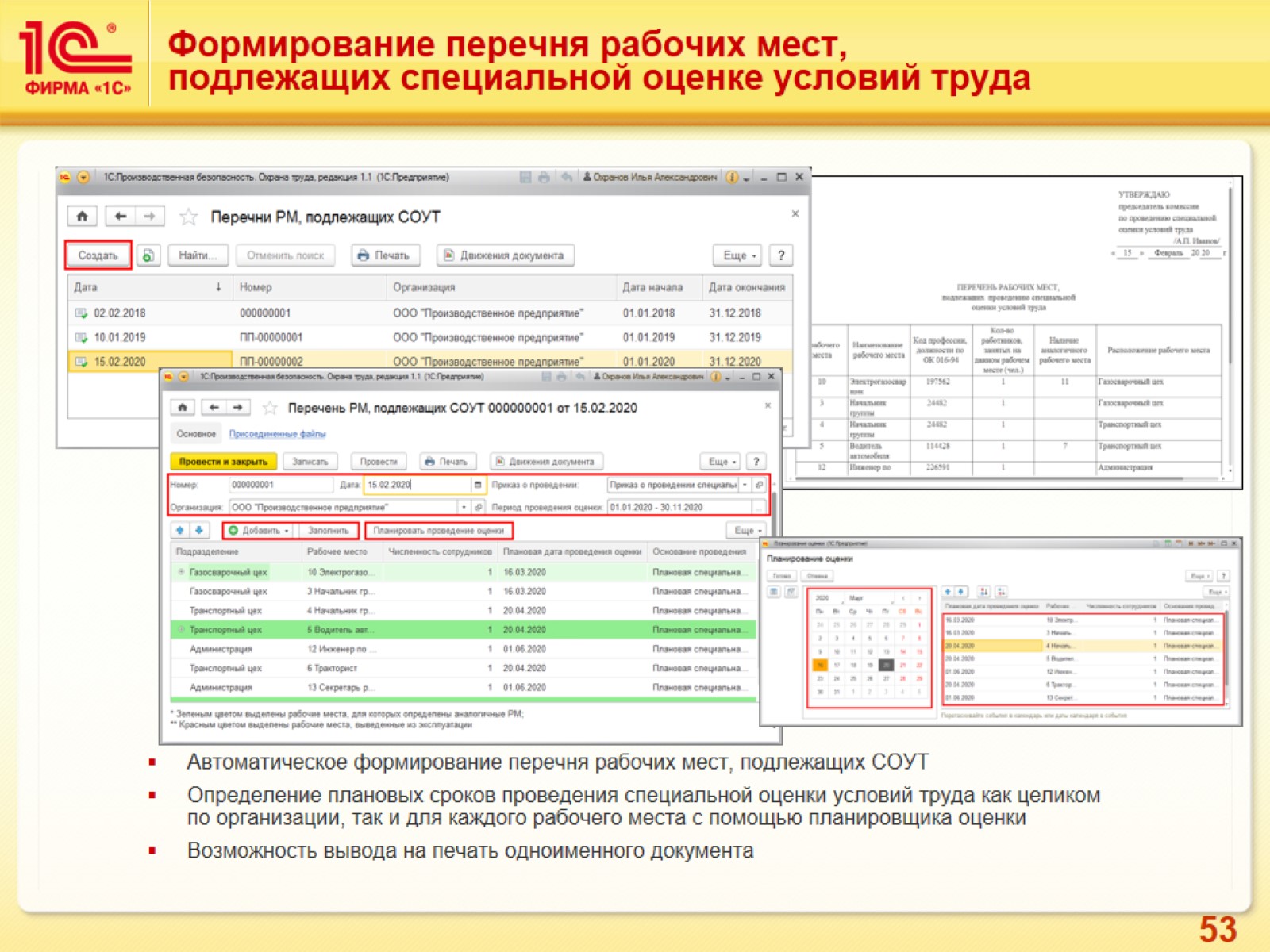 Формирование перечня рабочих мест, подлежащих специальной оценке условий труда
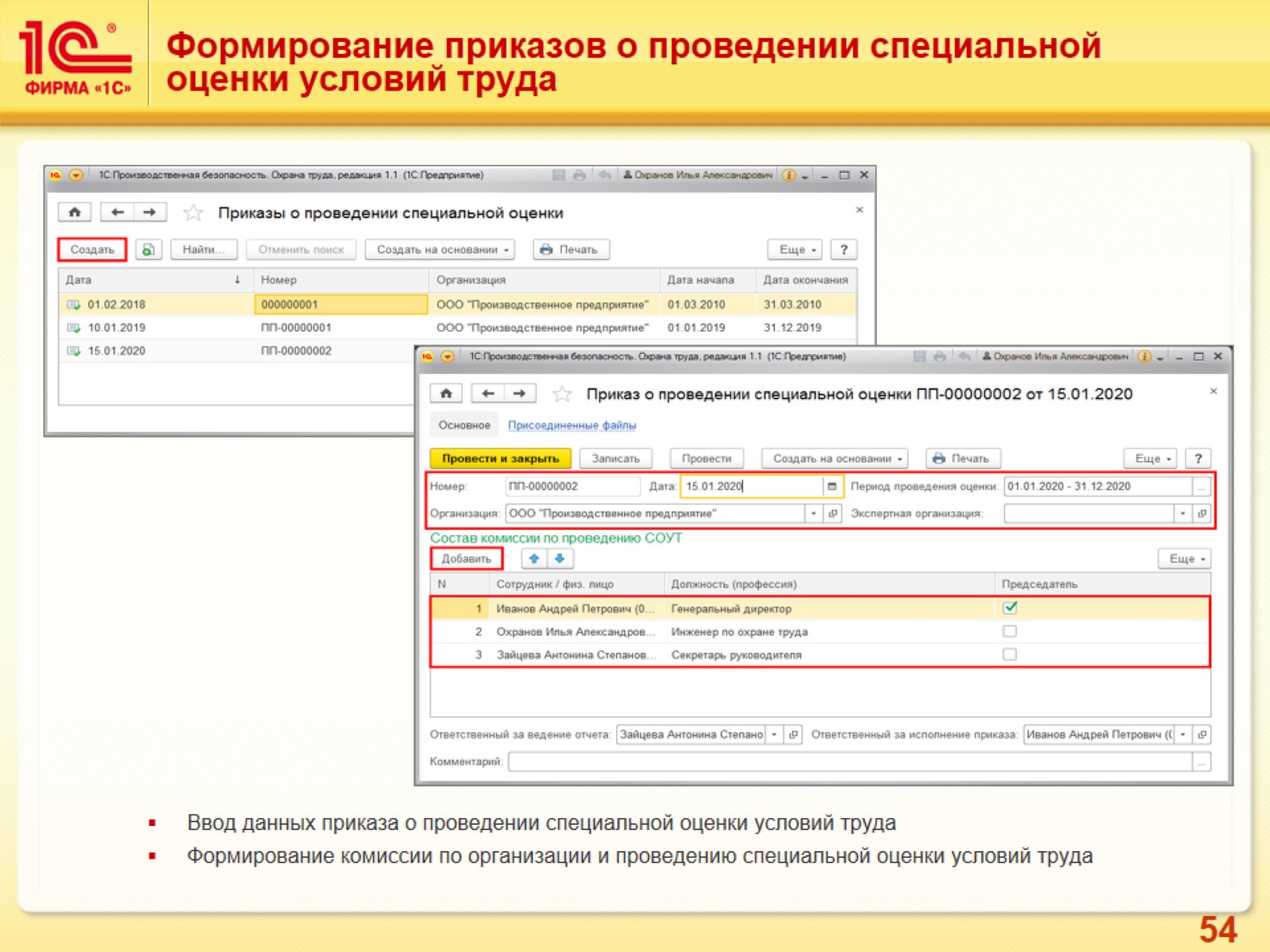 Формирование приказов о проведении специальной оценки условий труда
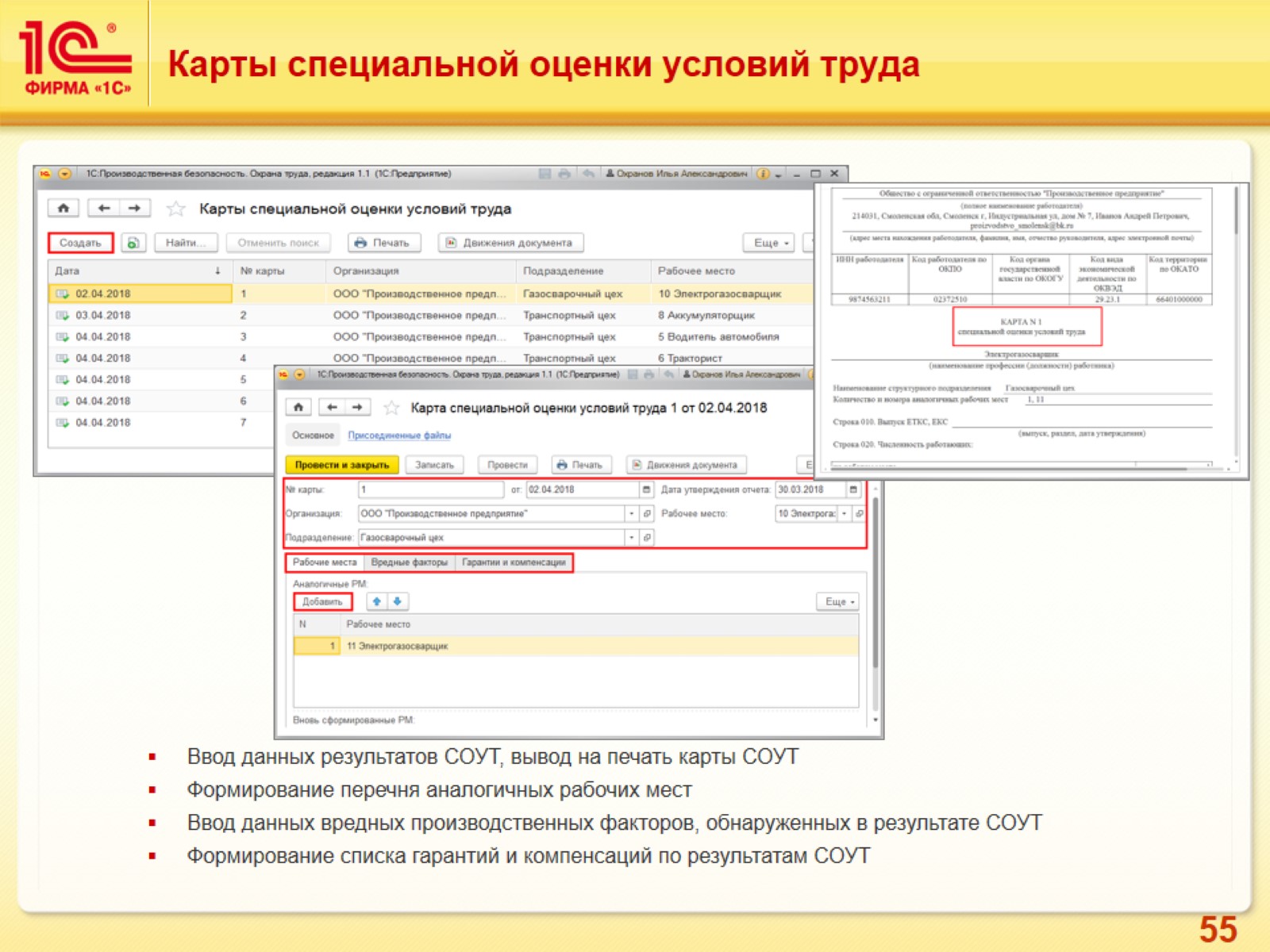 Карты специальной оценки условий труда
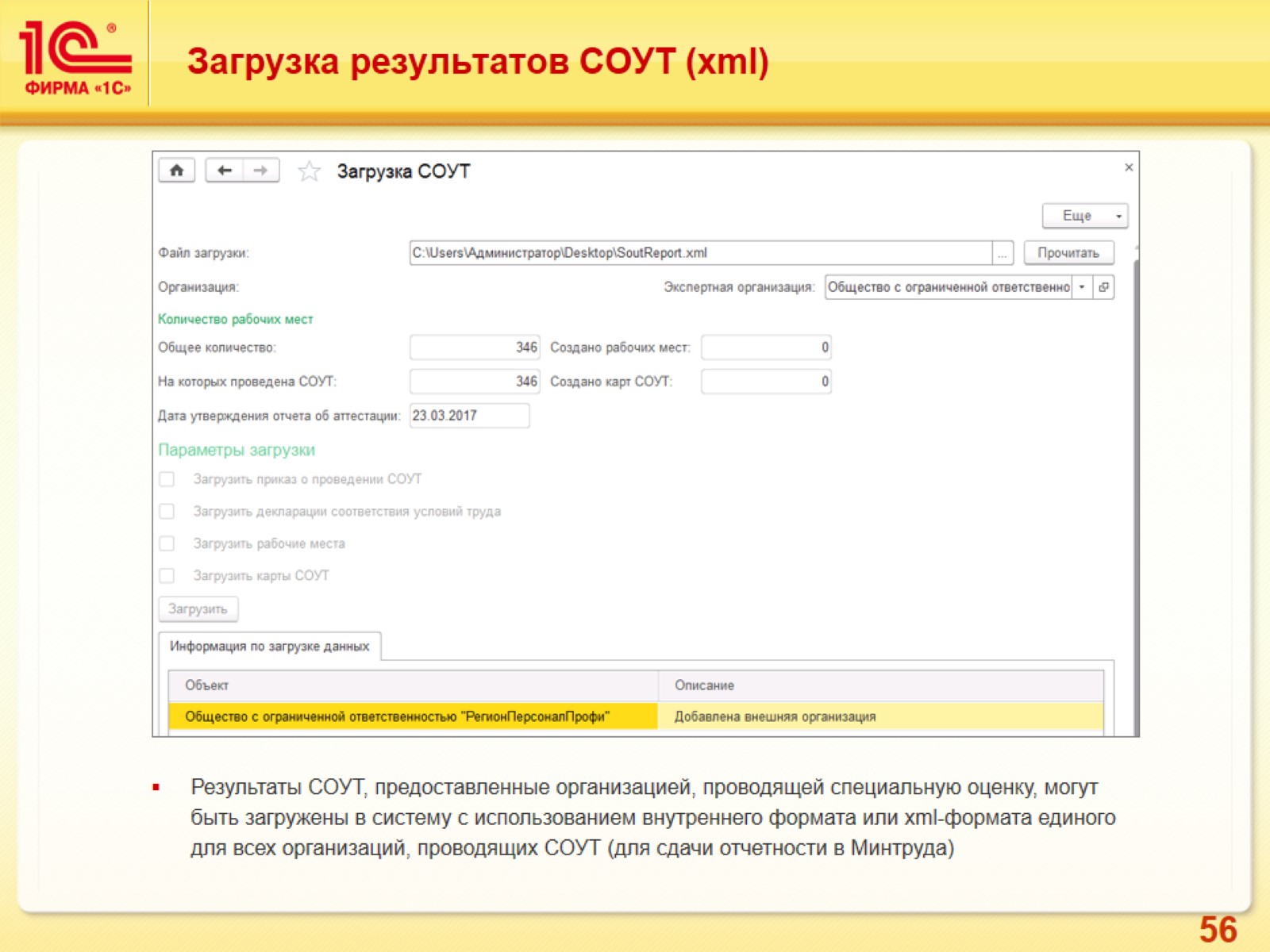 Загрузка результатов СОУТ (xml)
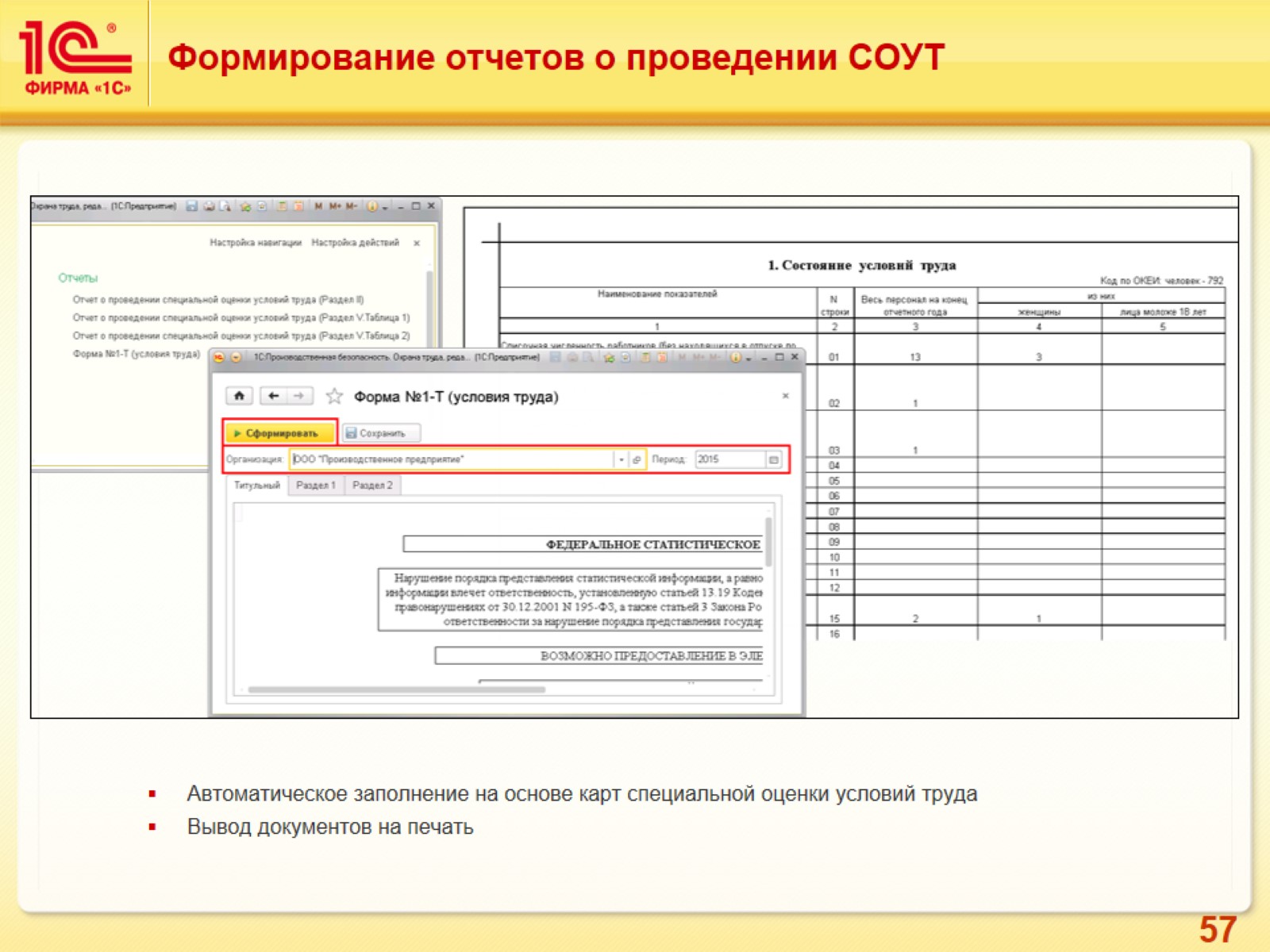 Формирование отчетов о проведении СОУТ
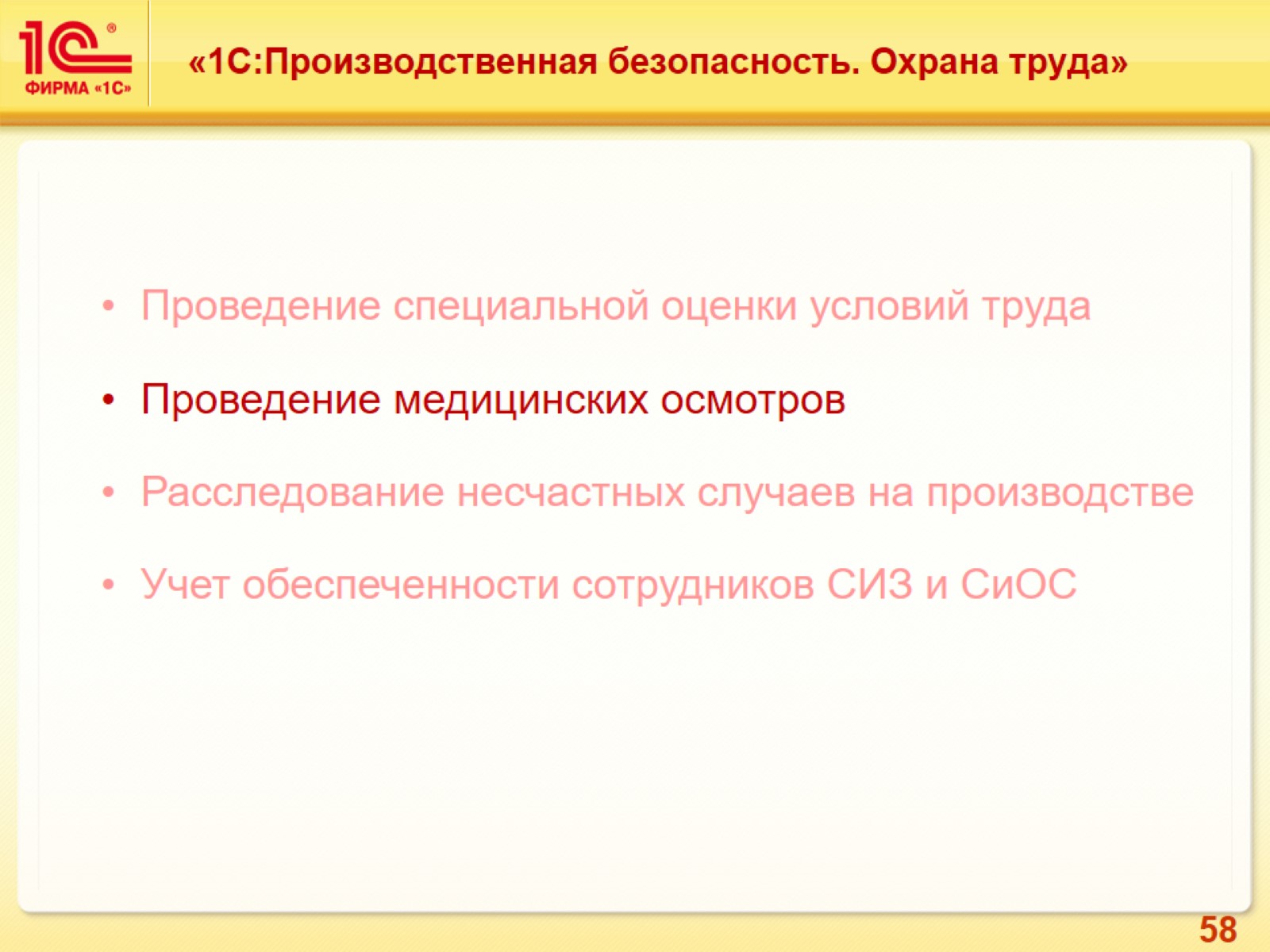 «1С:Производственная безопасность. Охрана труда»
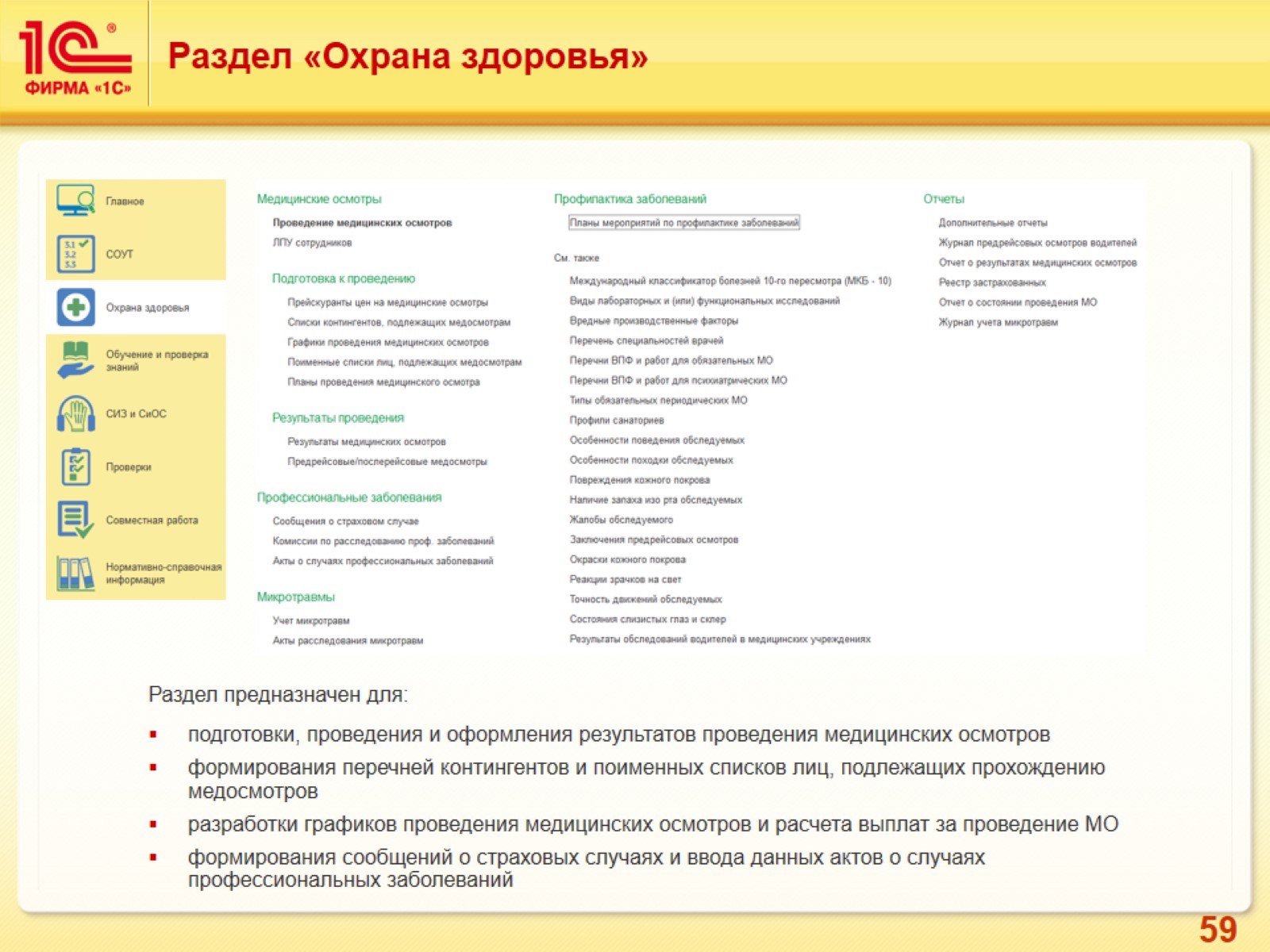 Раздел «Охрана здоровья»
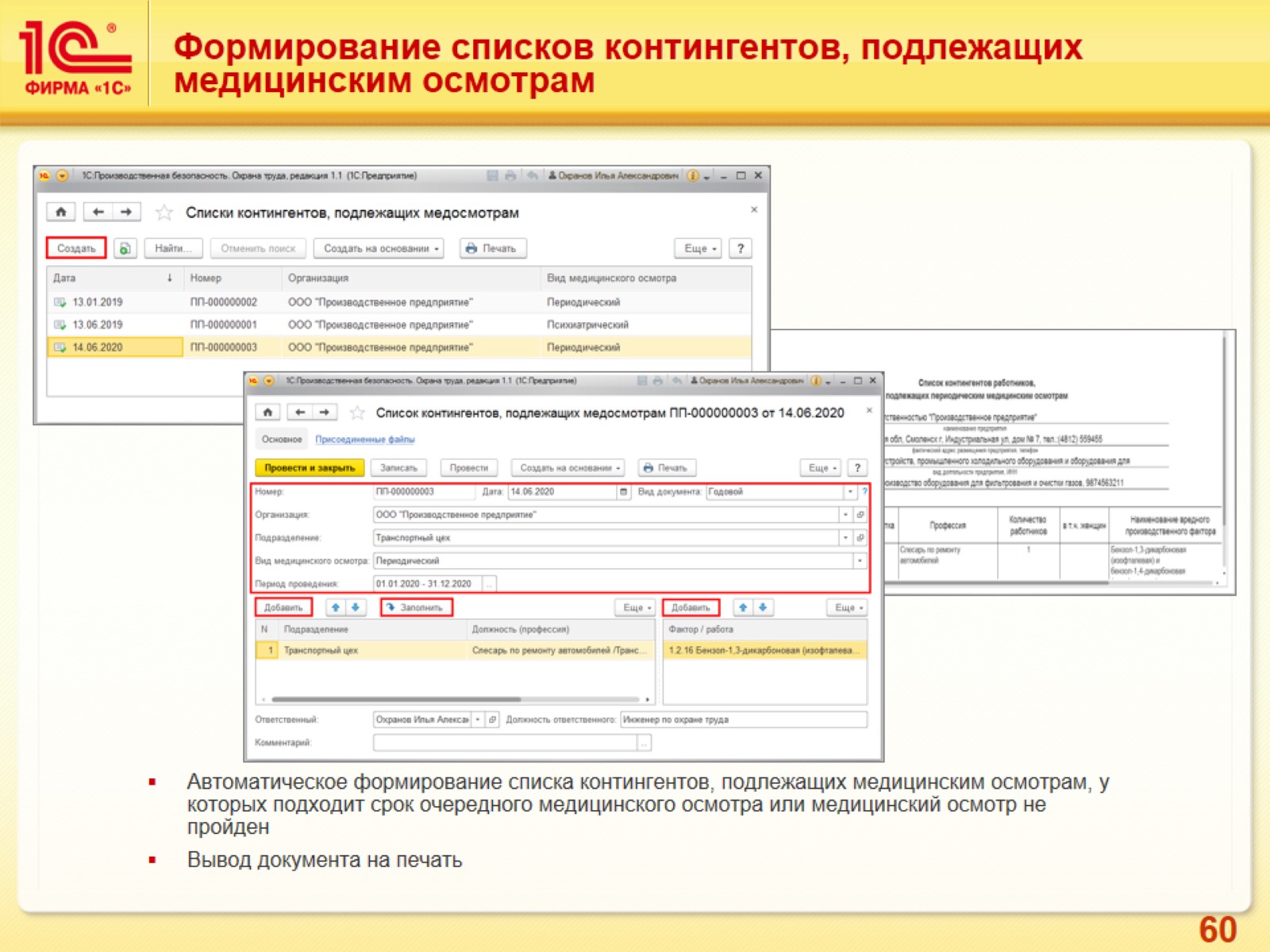 Формирование списков контингентов, подлежащих медицинским осмотрам
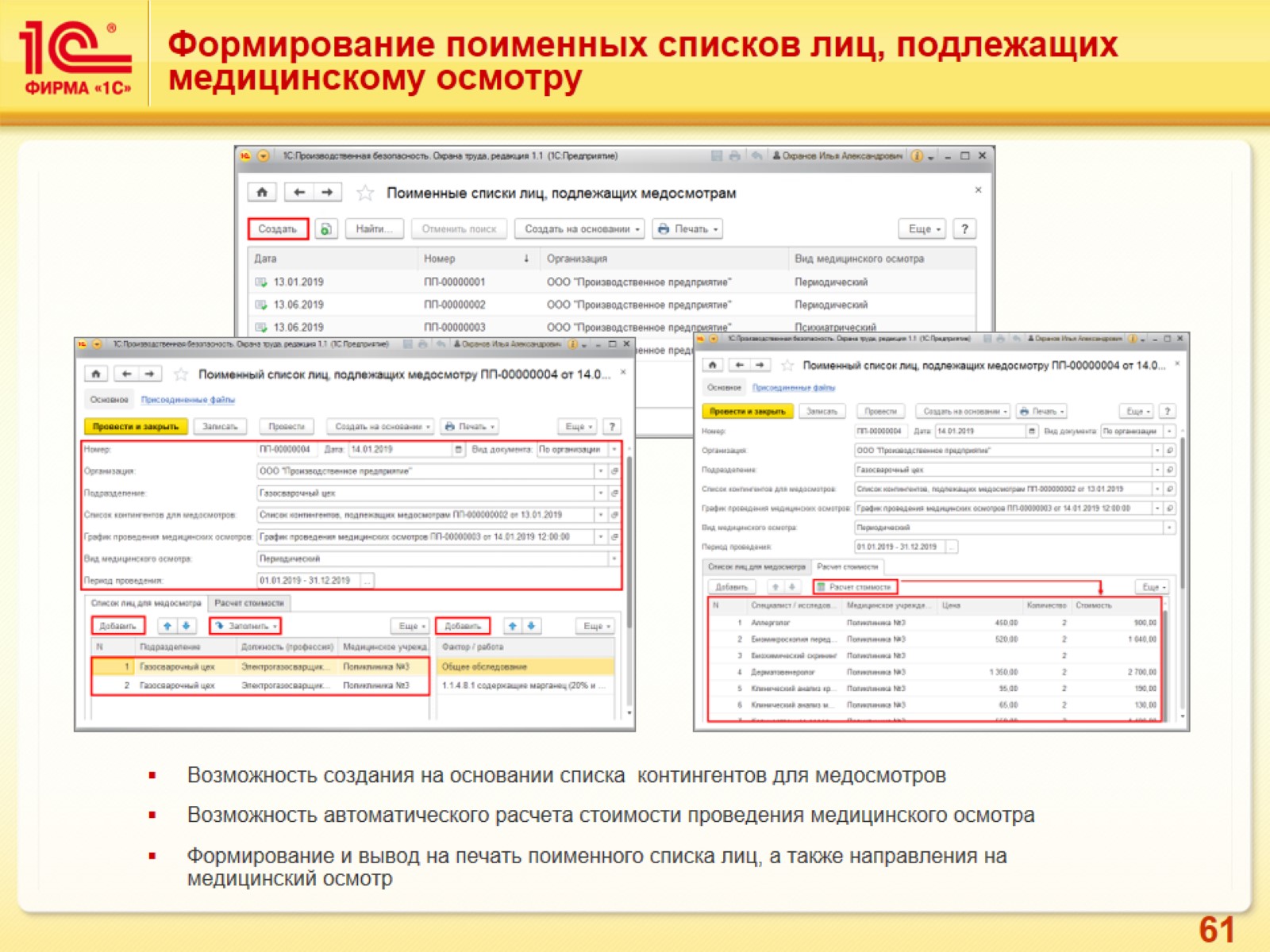 Формирование поименных списков лиц, подлежащих медицинскому осмотру
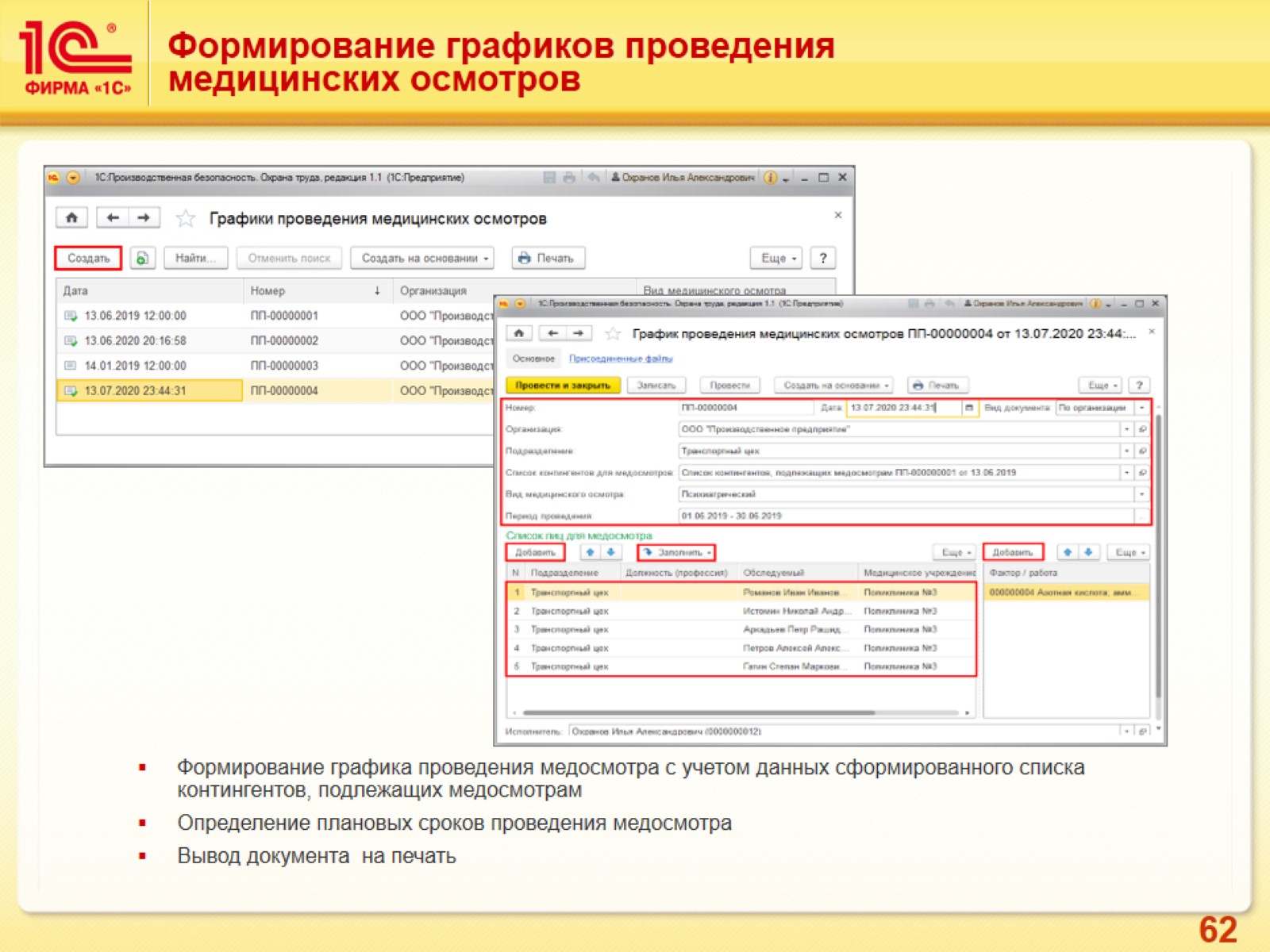 Формирование графиков проведения медицинских осмотров
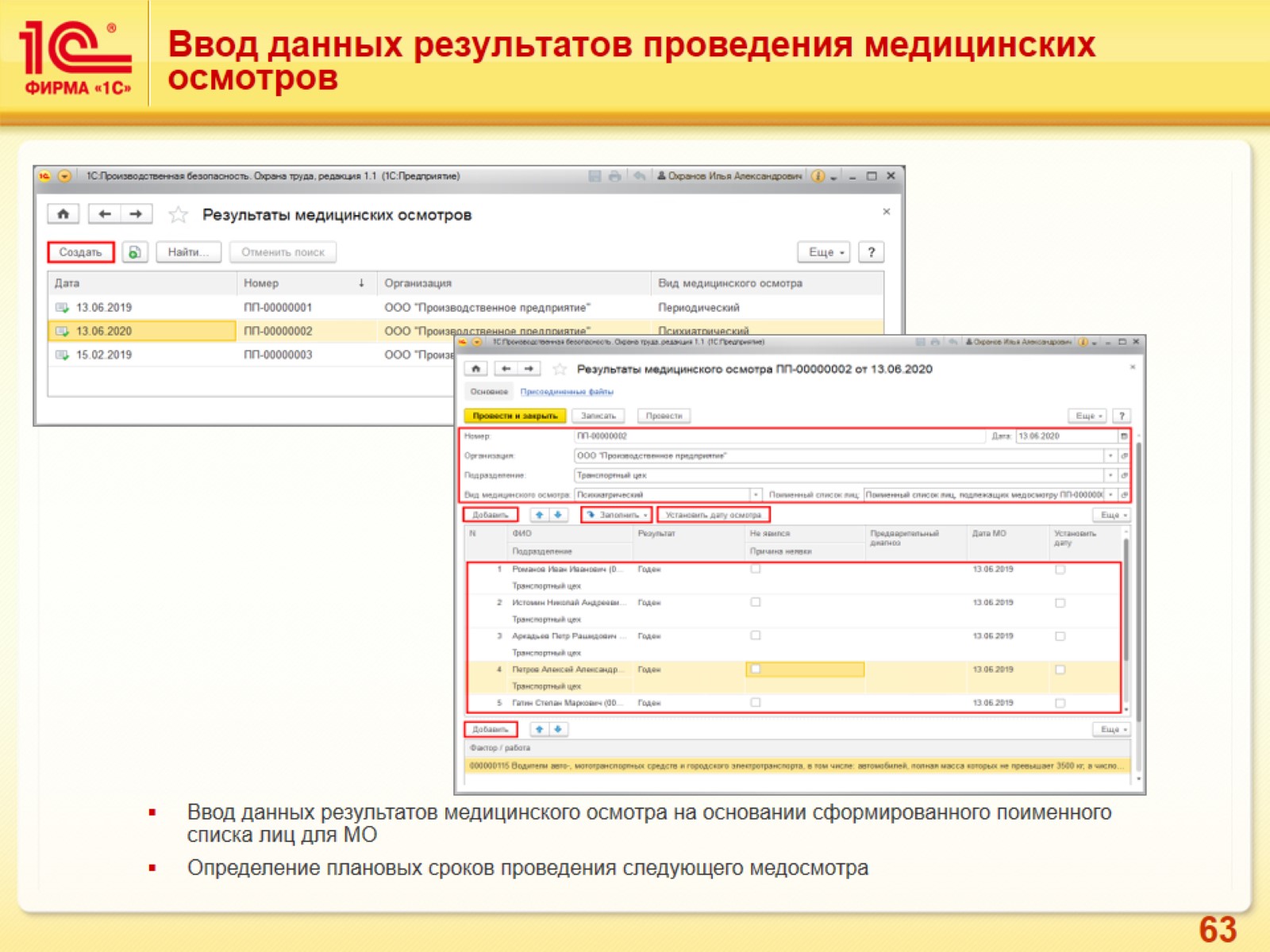 Ввод данных результатов проведения медицинских осмотров
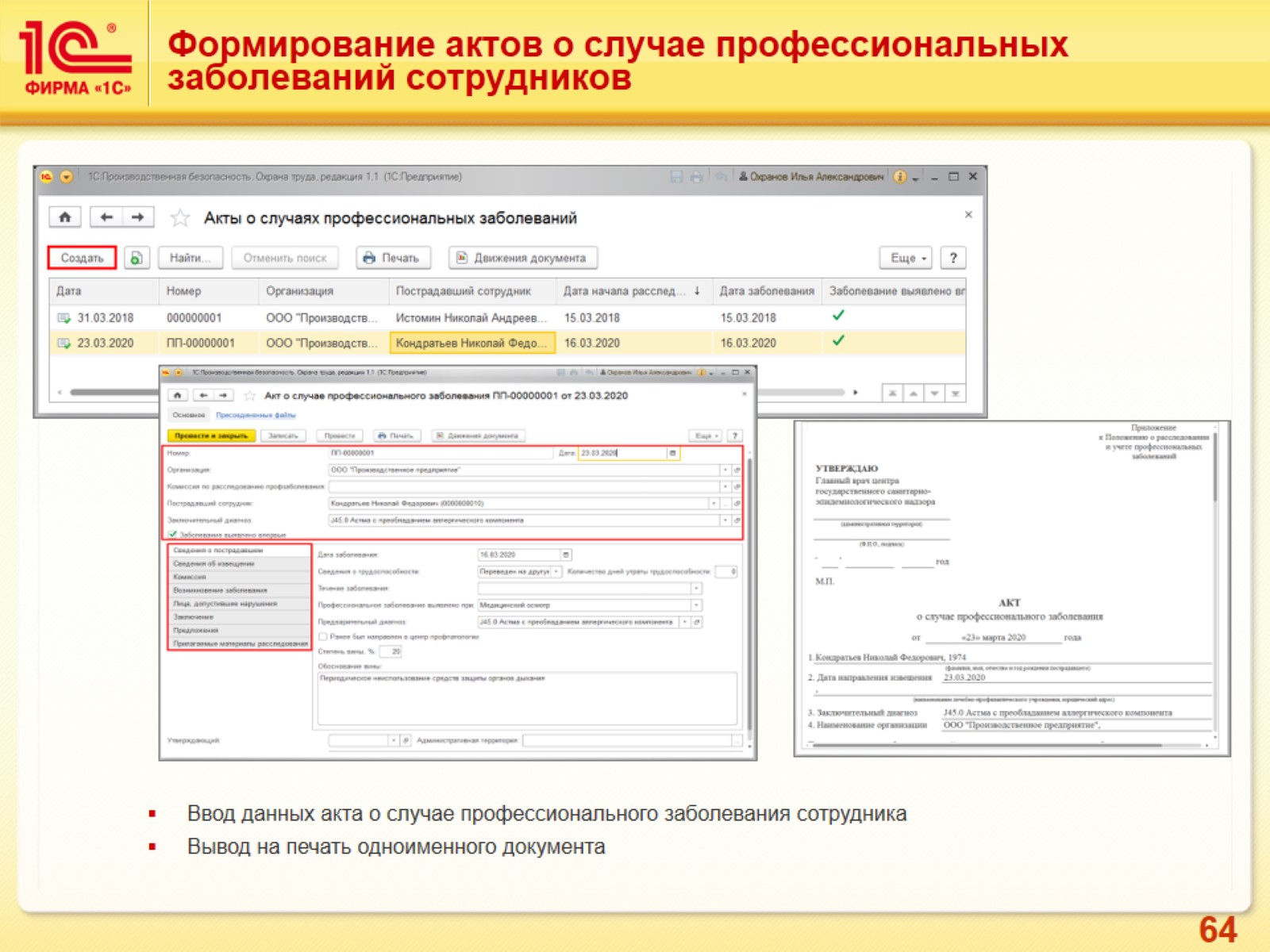 Формирование актов о случае профессиональных заболеваний сотрудников
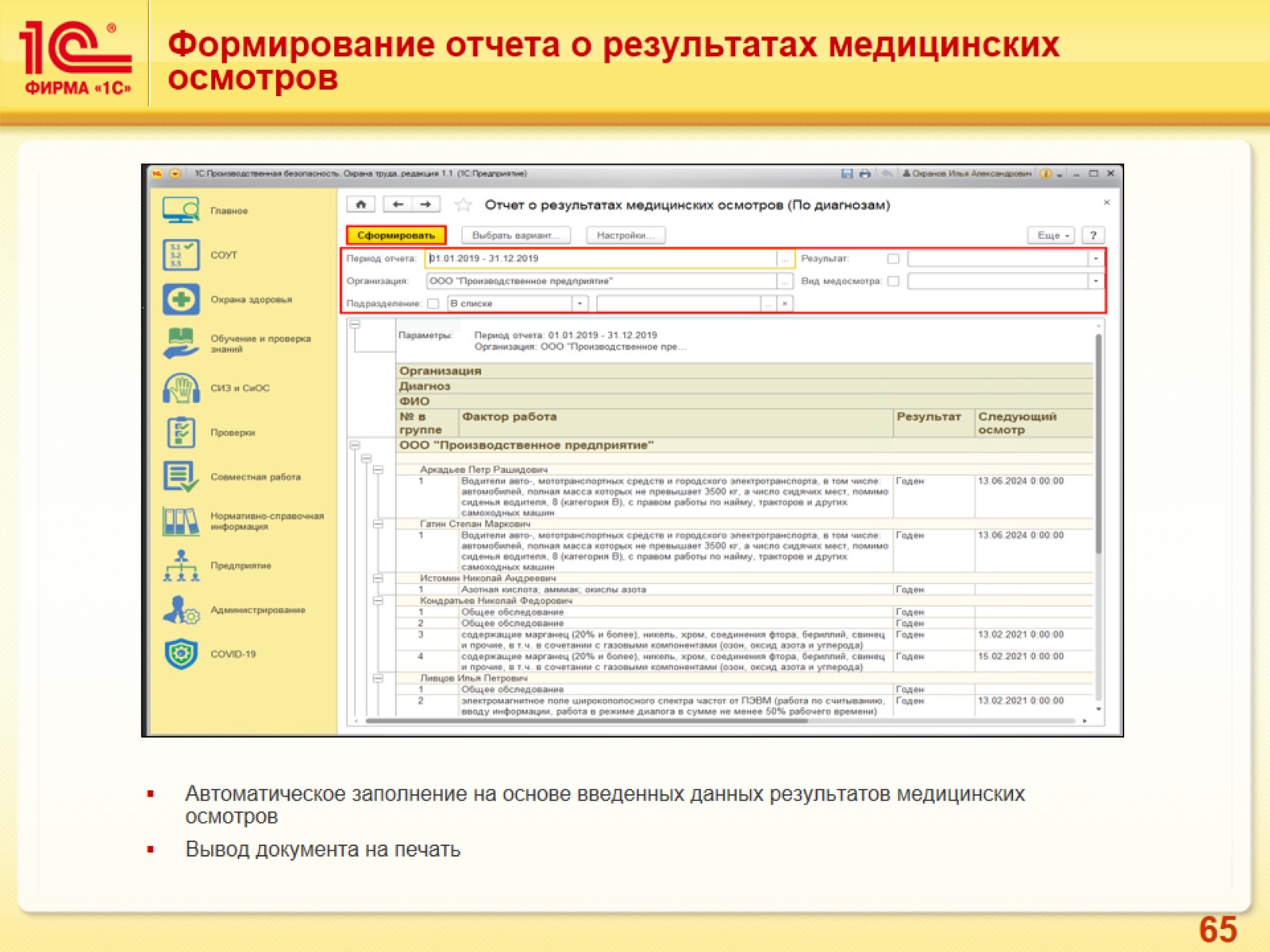 Формирование отчета о результатах медицинских осмотров
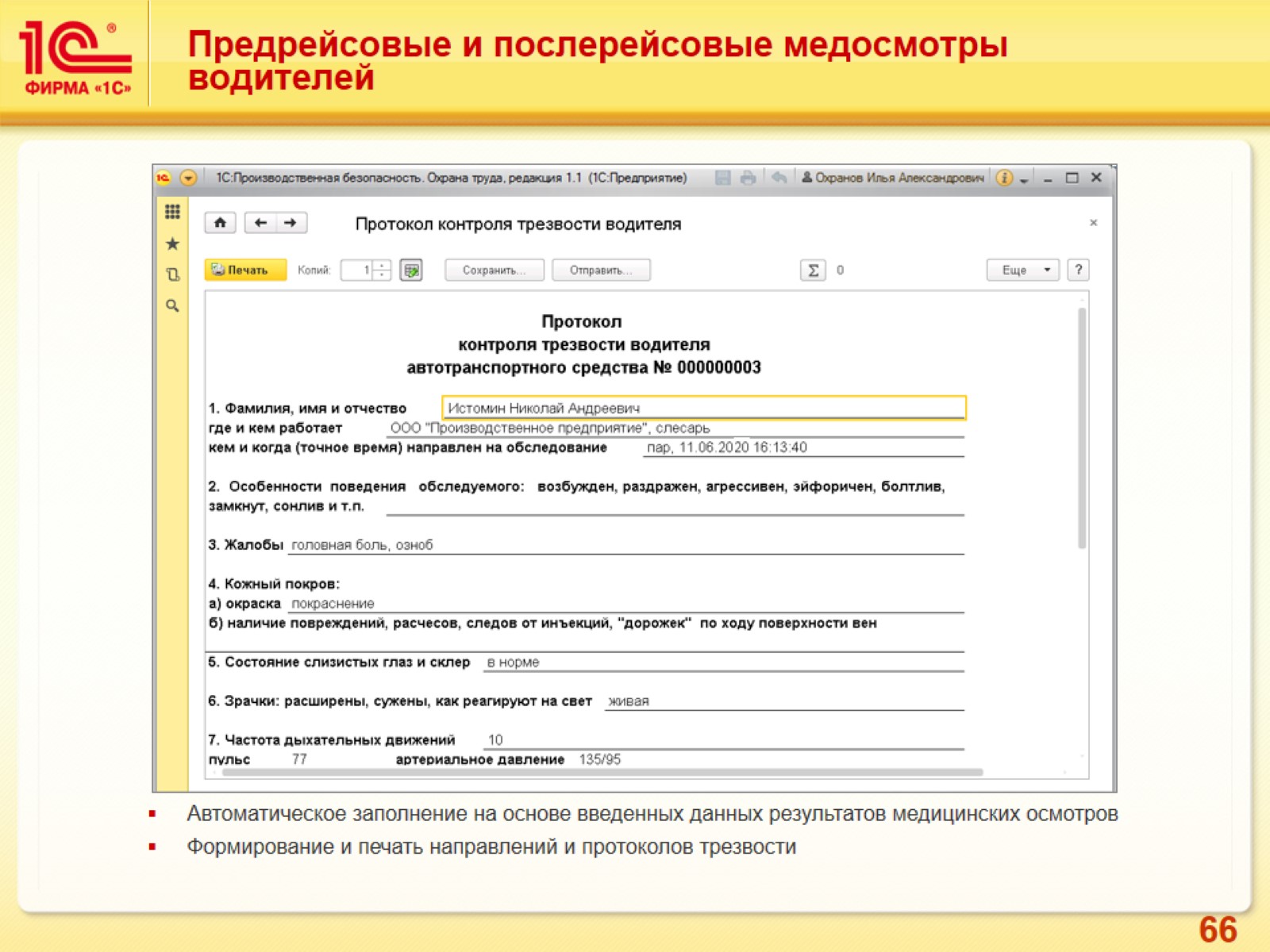 Предрейсовые и послерейсовые медосмотры водителей
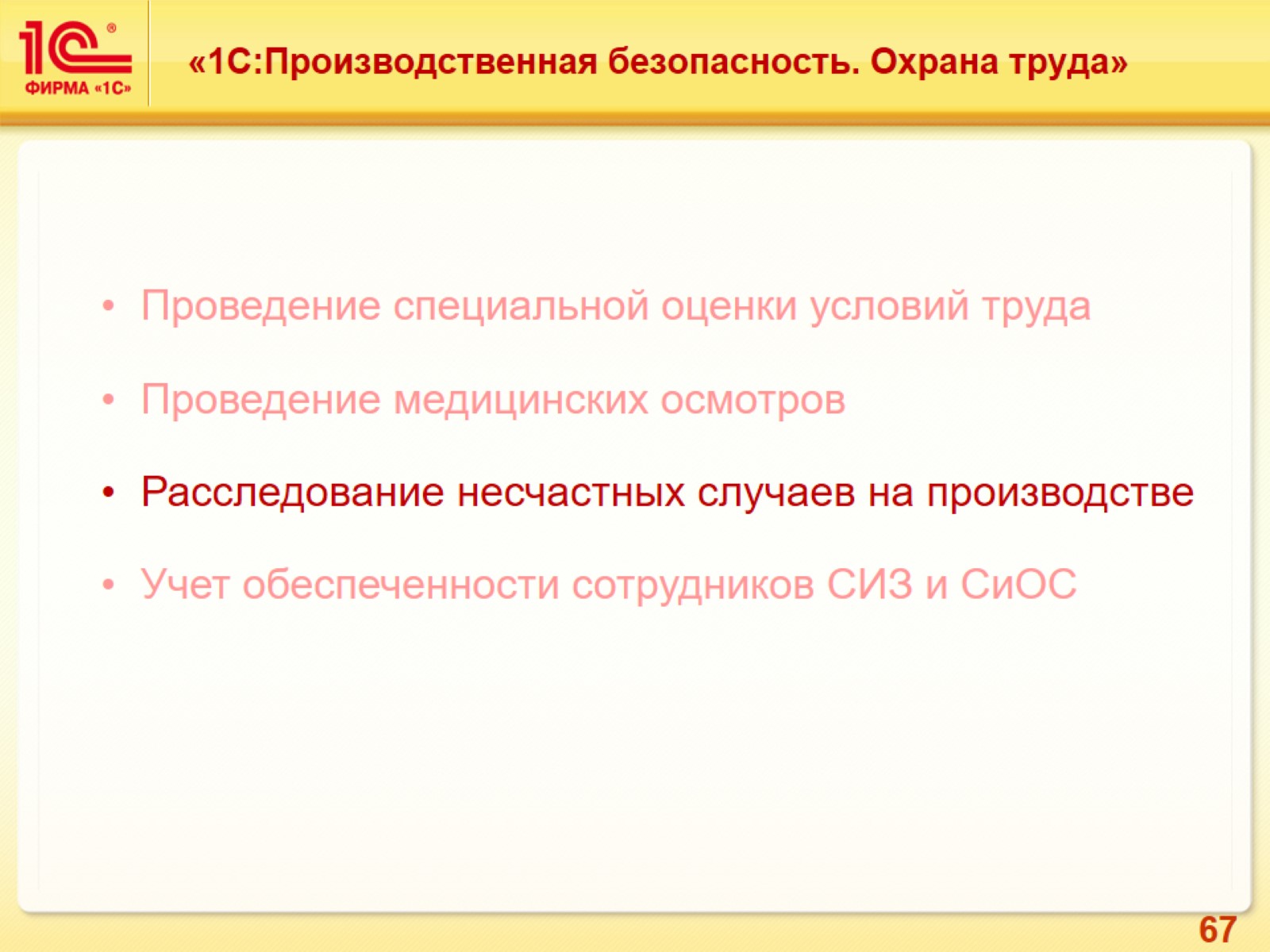 «1С:Производственная безопасность. Охрана труда»
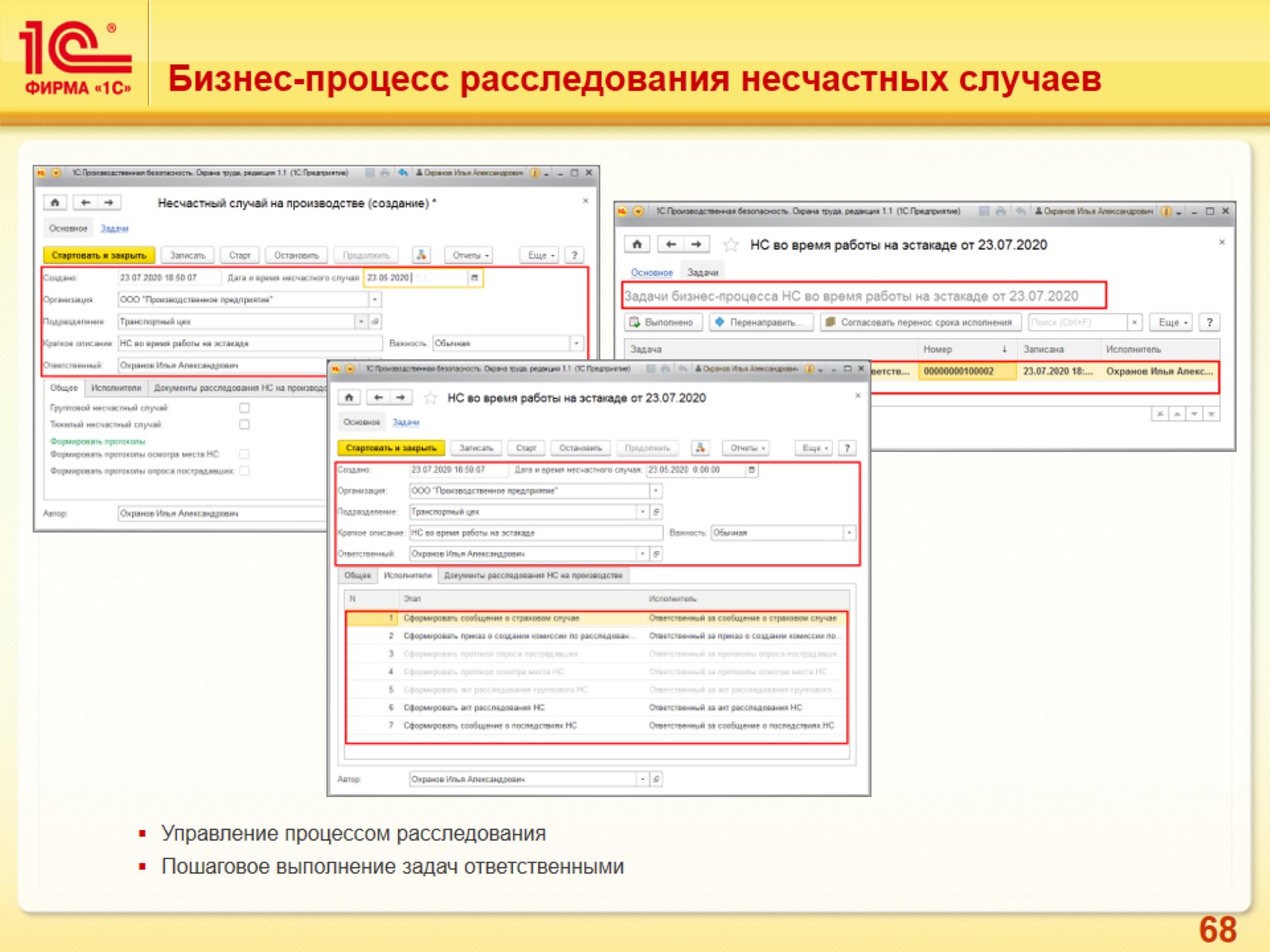 Бизнес-процесс расследования несчастных случаев
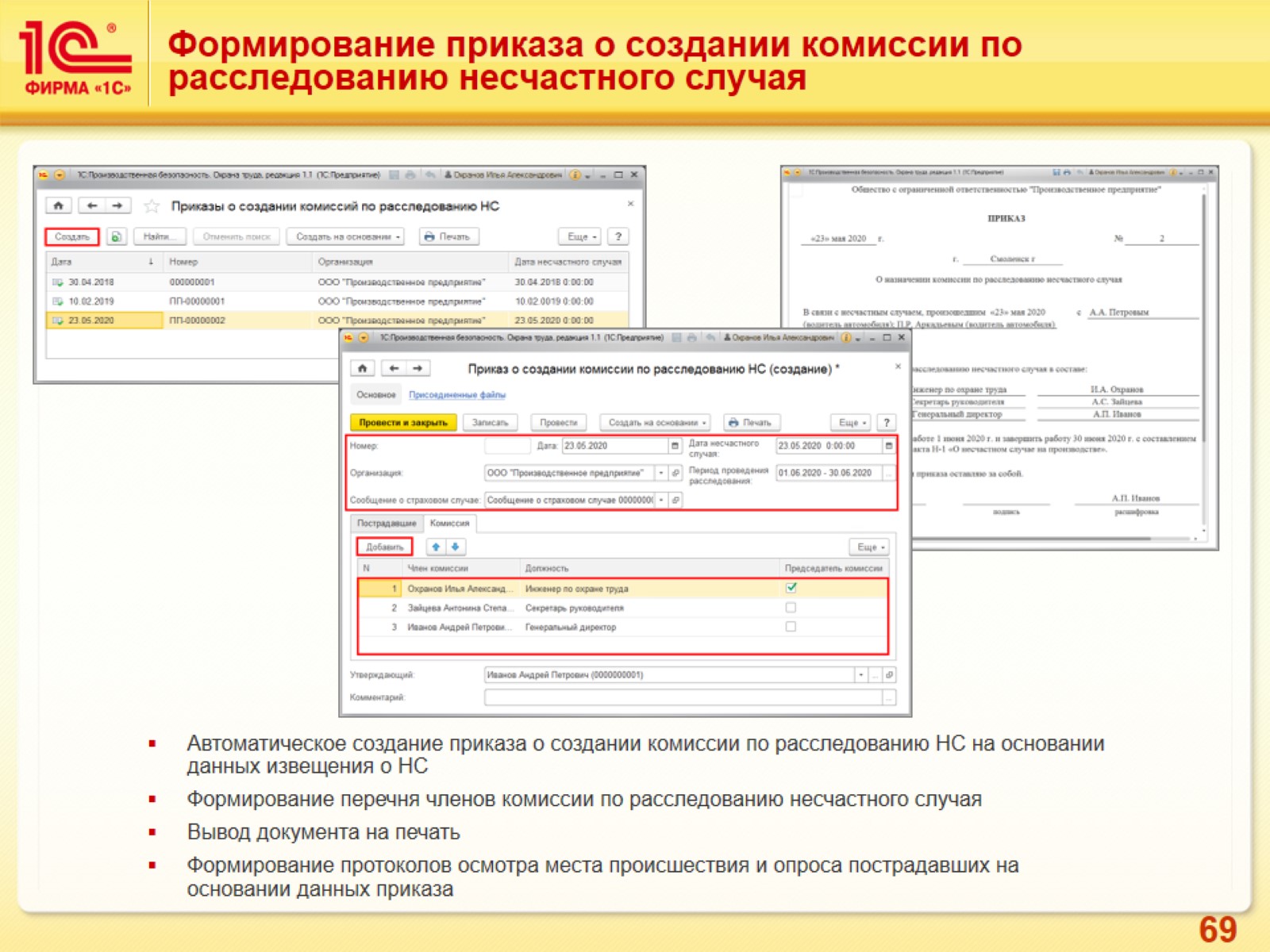 Формирование приказа о создании комиссии по расследованию несчастного случая
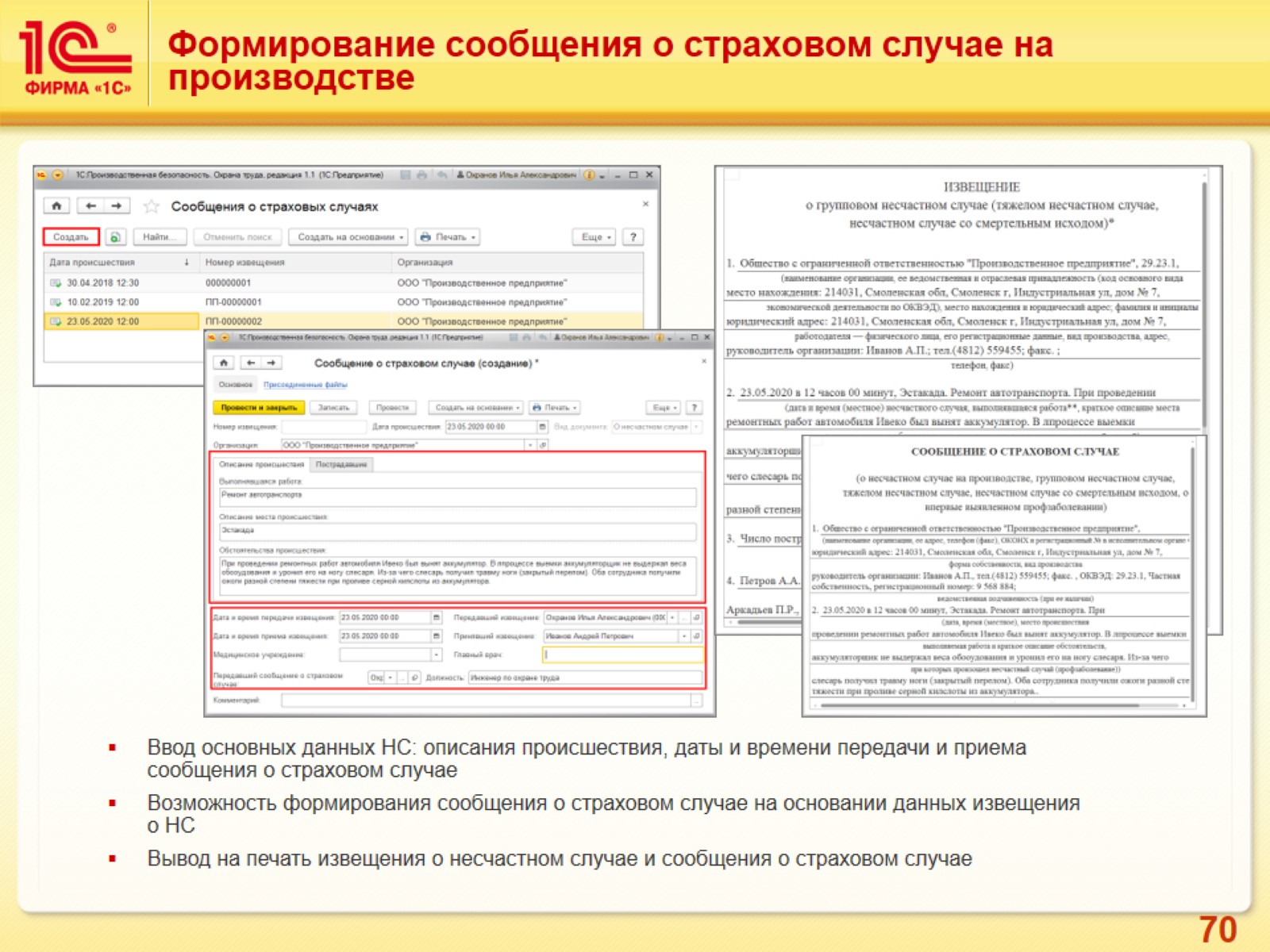 Формирование cообщения о страховом случае на производстве
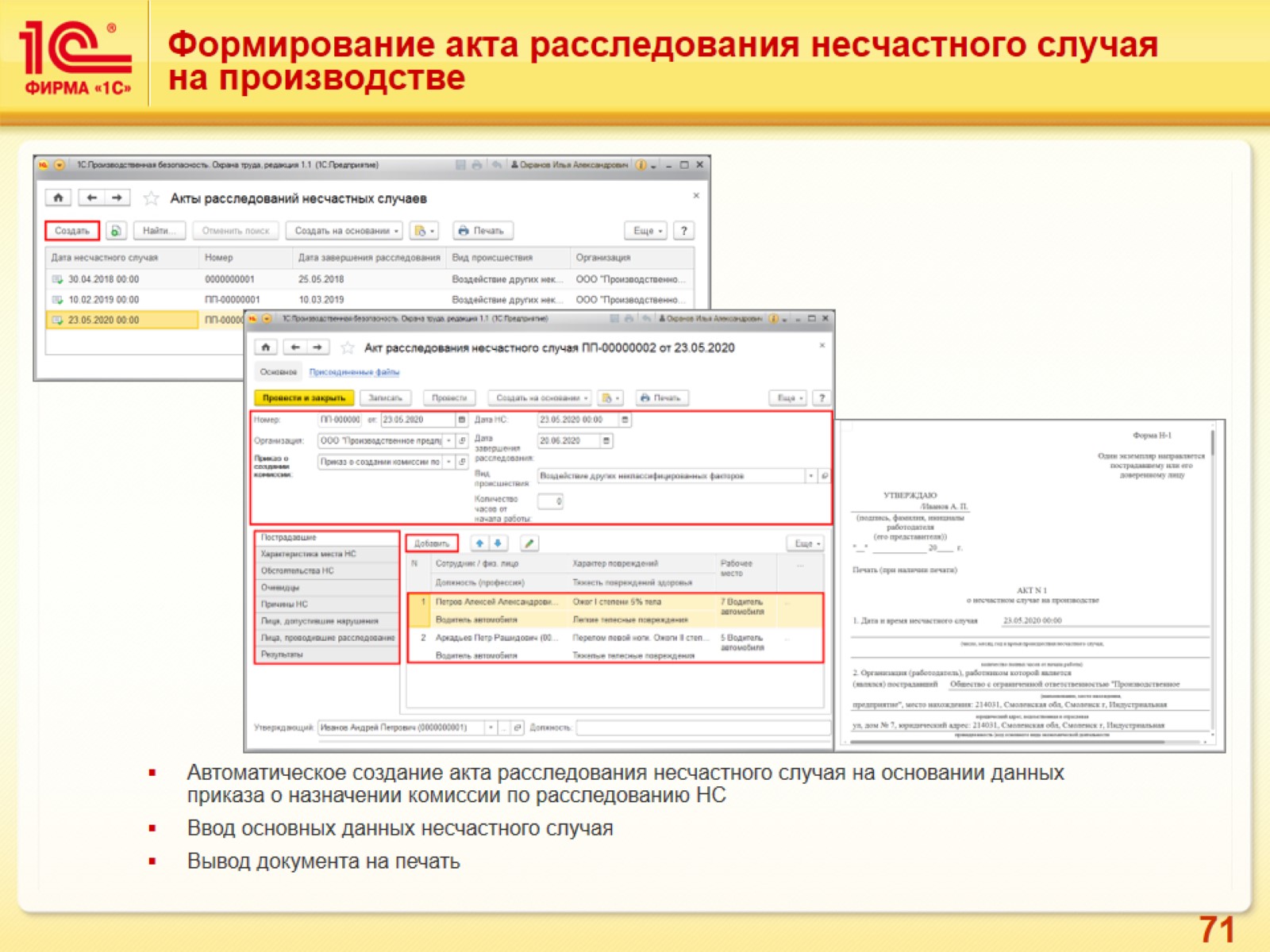 Формирование акта расследования несчастного случая на производстве
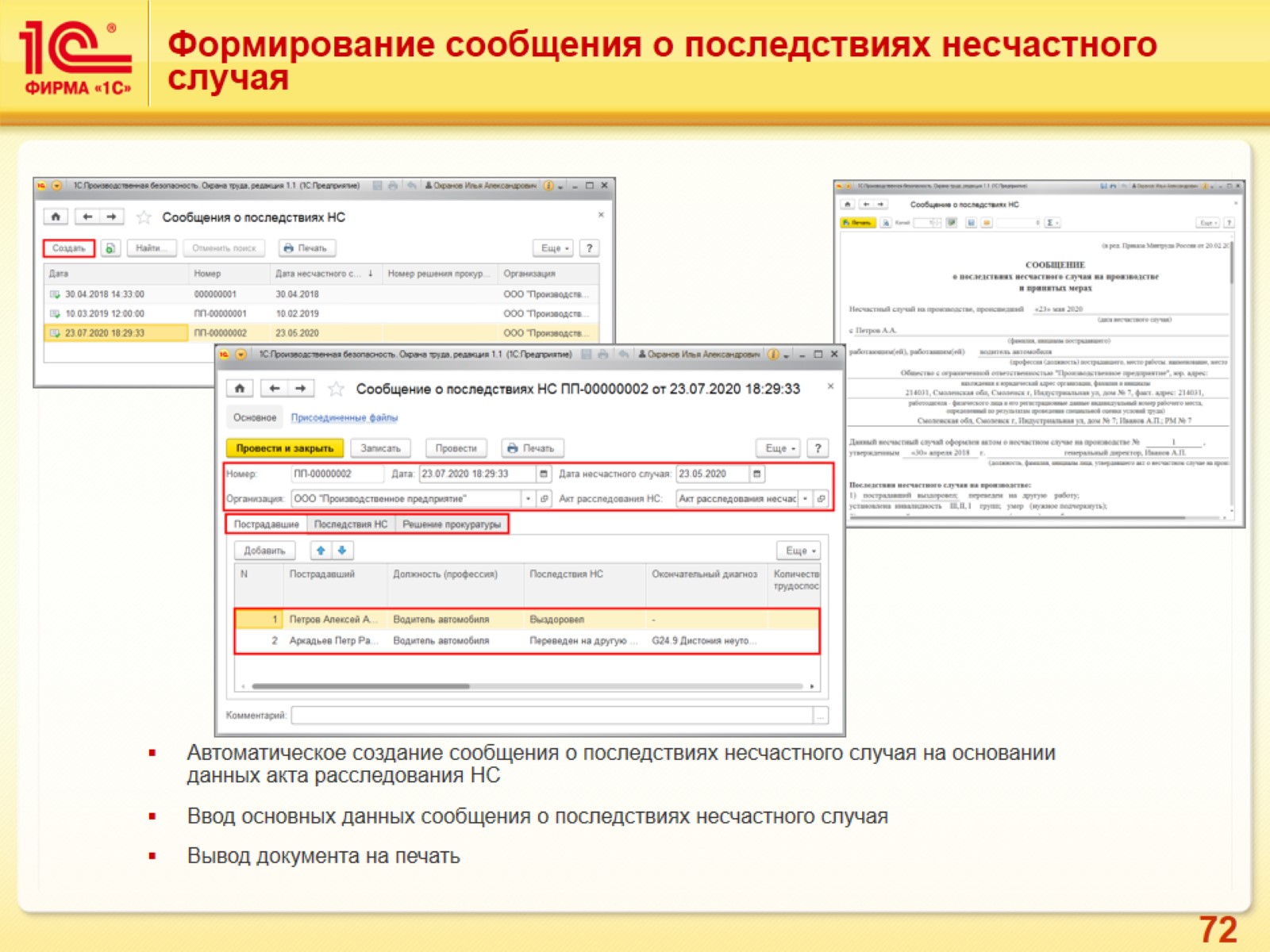 Формирование сообщения о последствиях несчастного случая
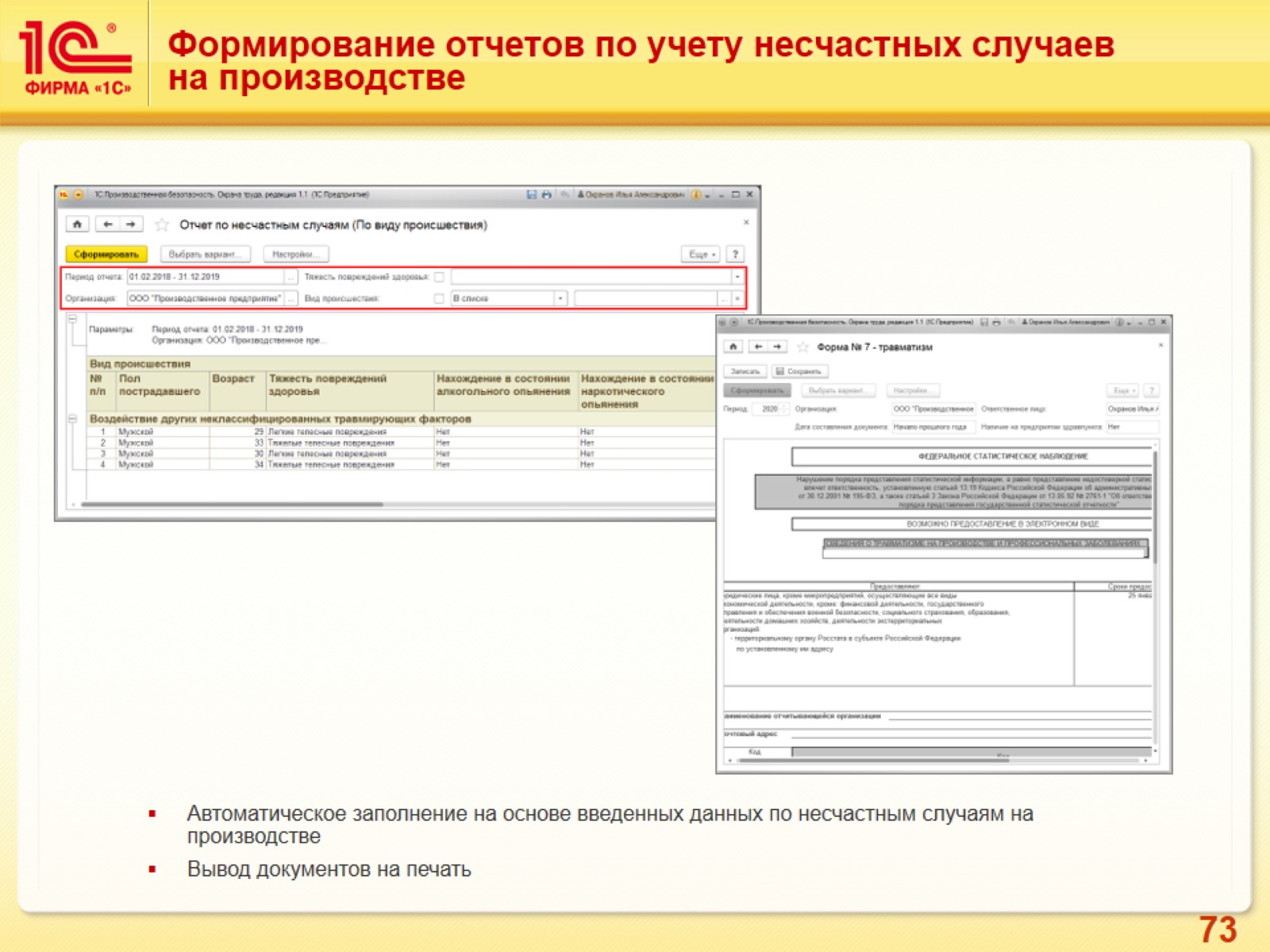 Формирование отчетов по учету несчастных случаев на производстве
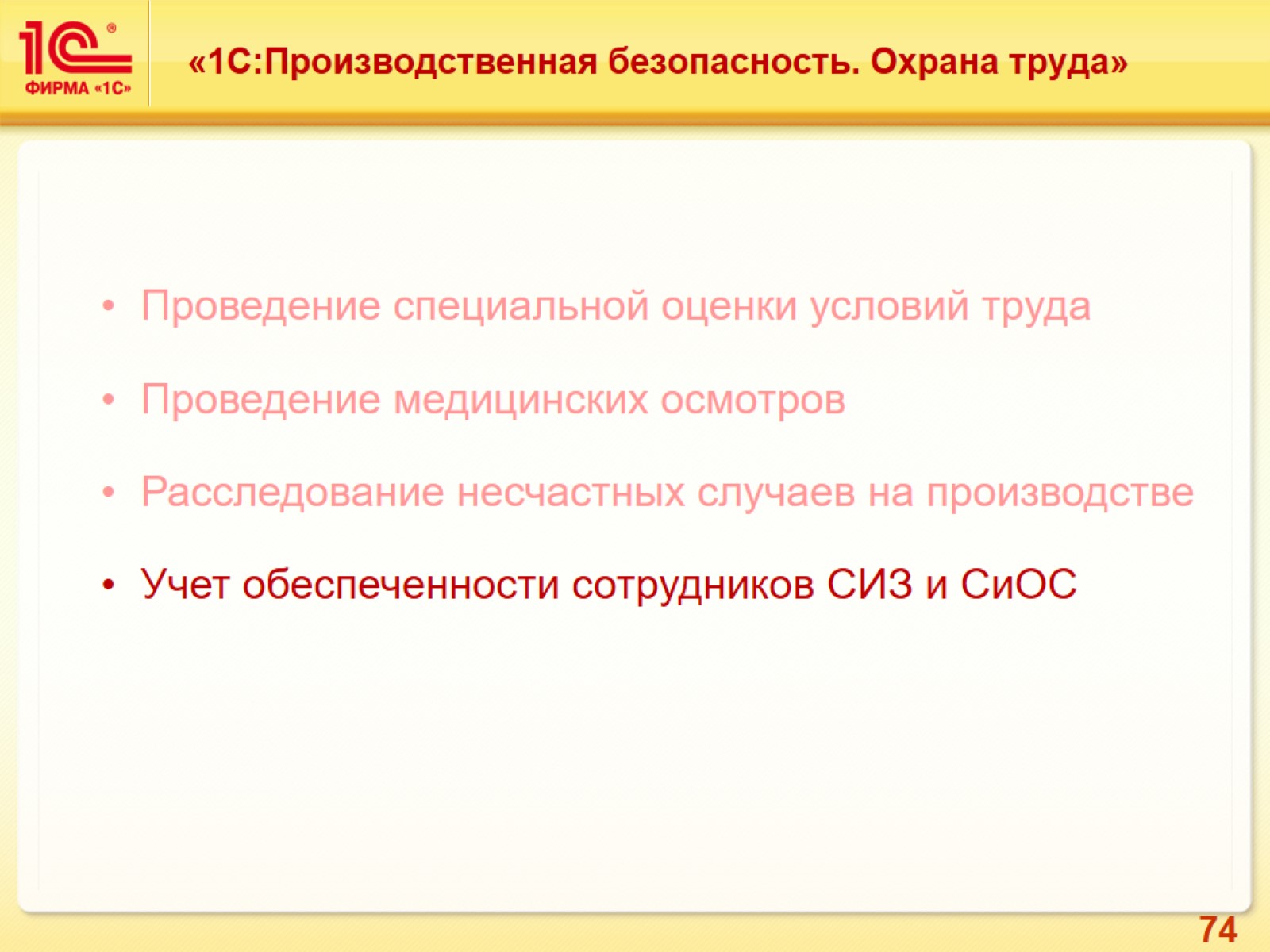 «1С:Производственная безопасность. Охрана труда»
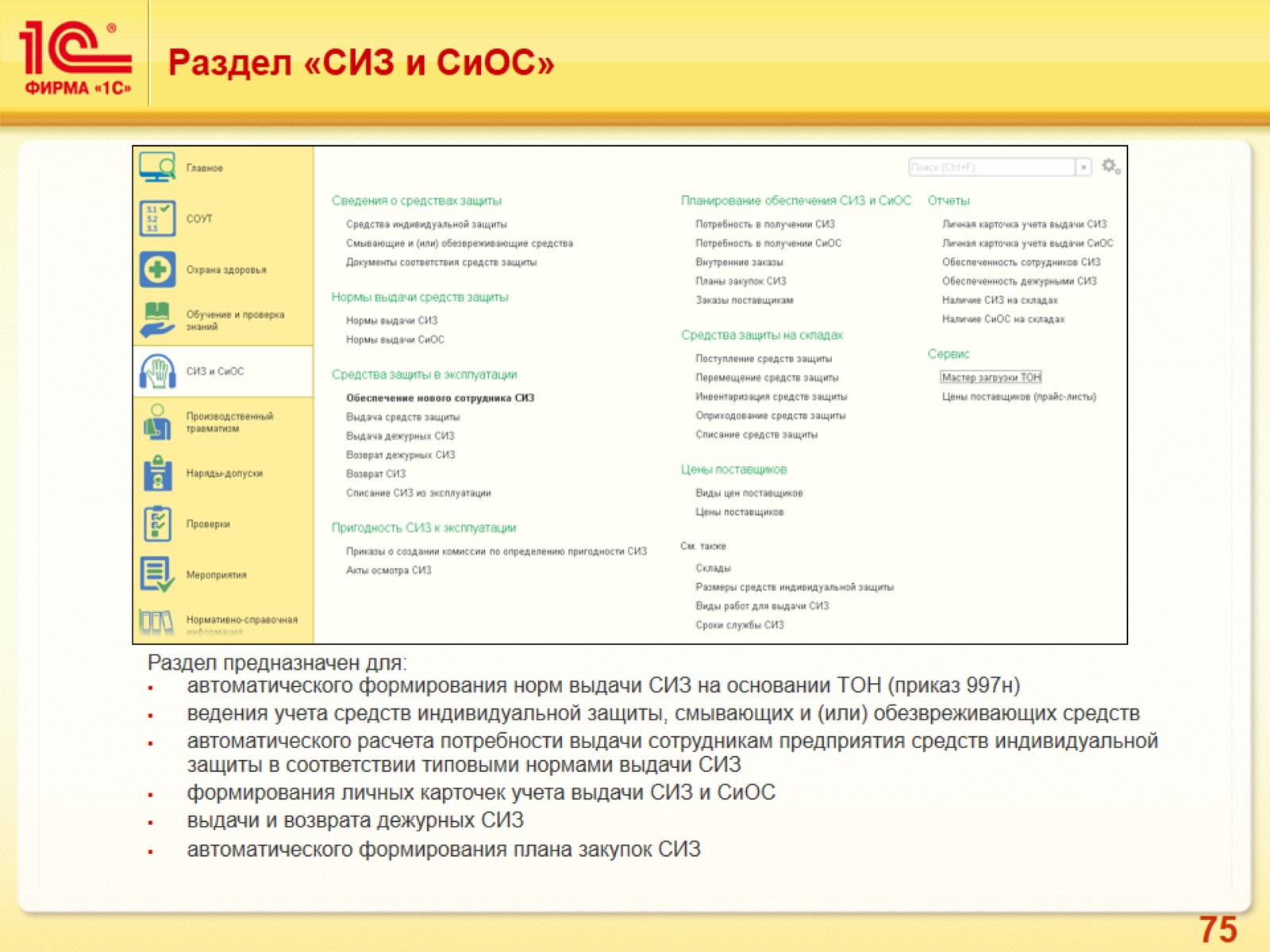 Раздел «СИЗ и СиОС»
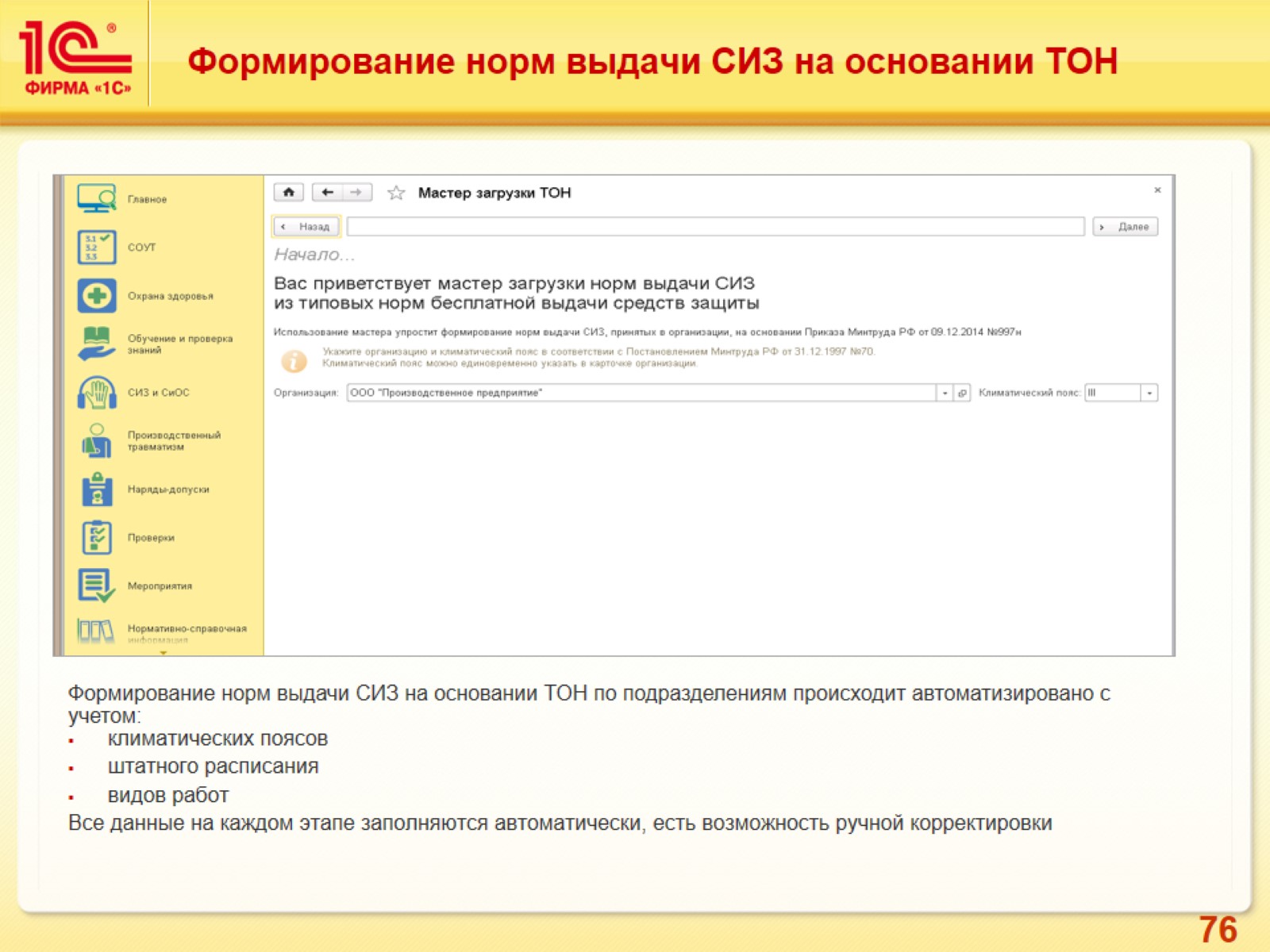 Формирование норм выдачи СИЗ на основании ТОН
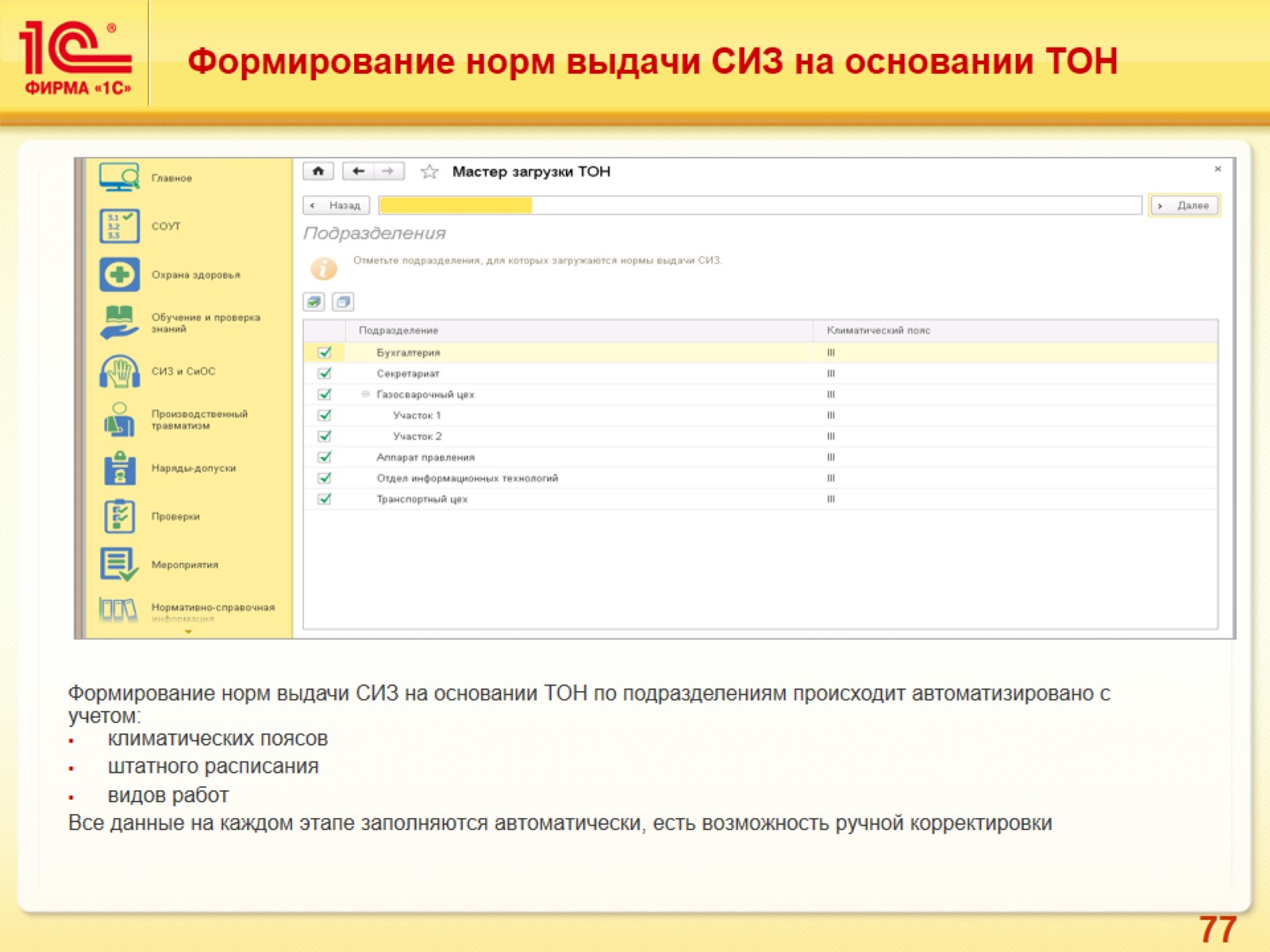 Формирование норм выдачи СИЗ на основании ТОН
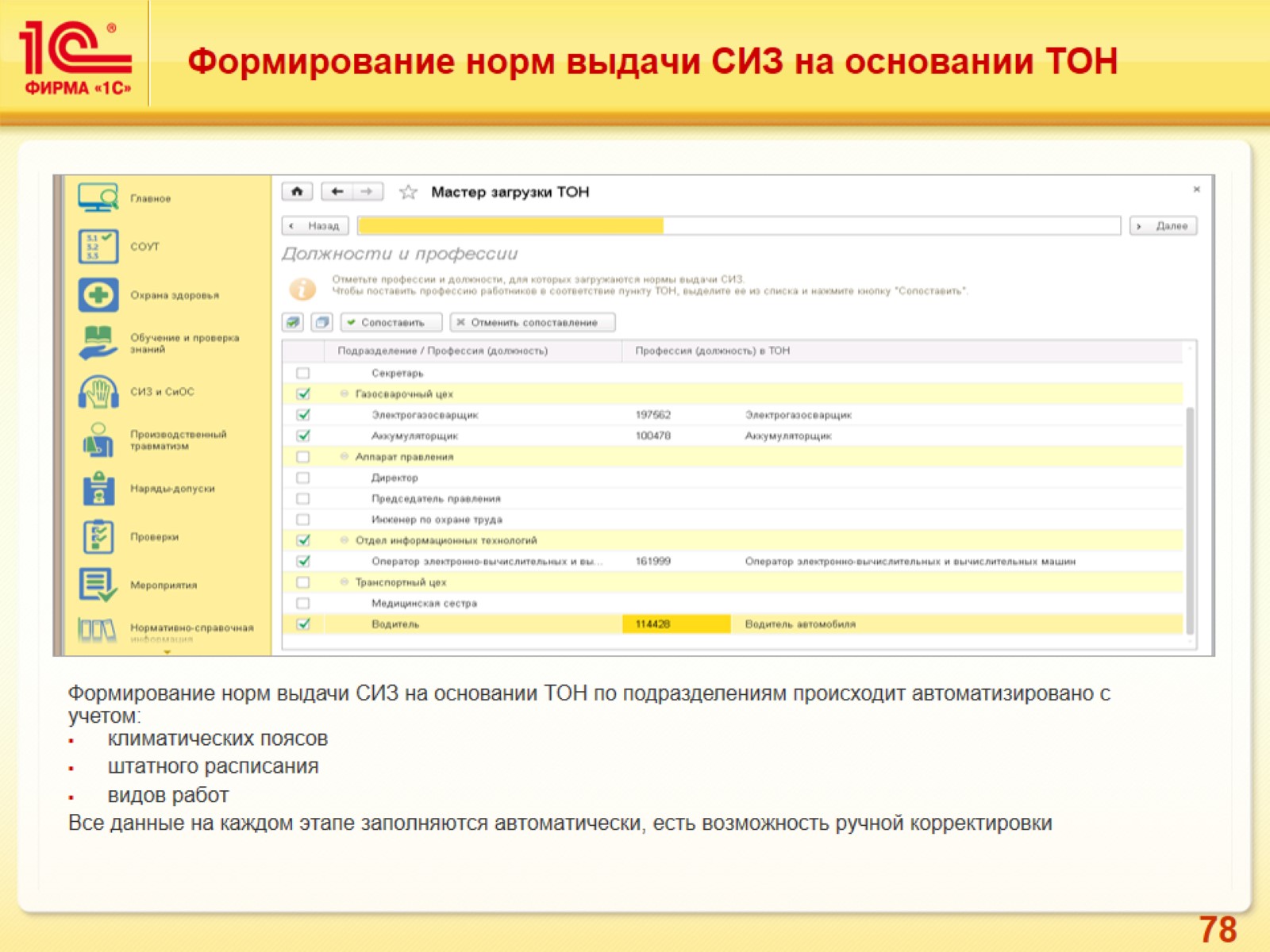 Формирование норм выдачи СИЗ на основании ТОН
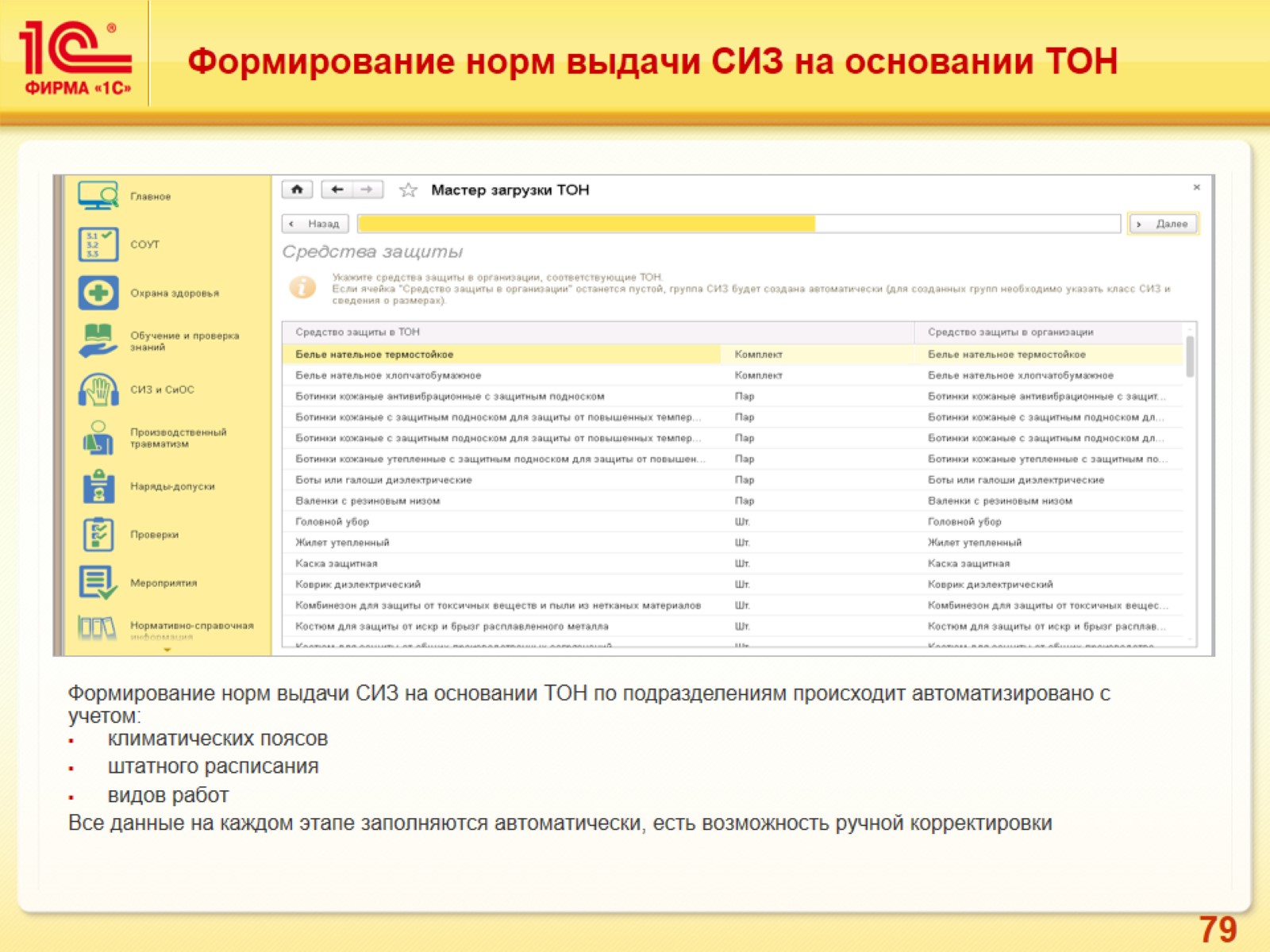 Формирование норм выдачи СИЗ на основании ТОН
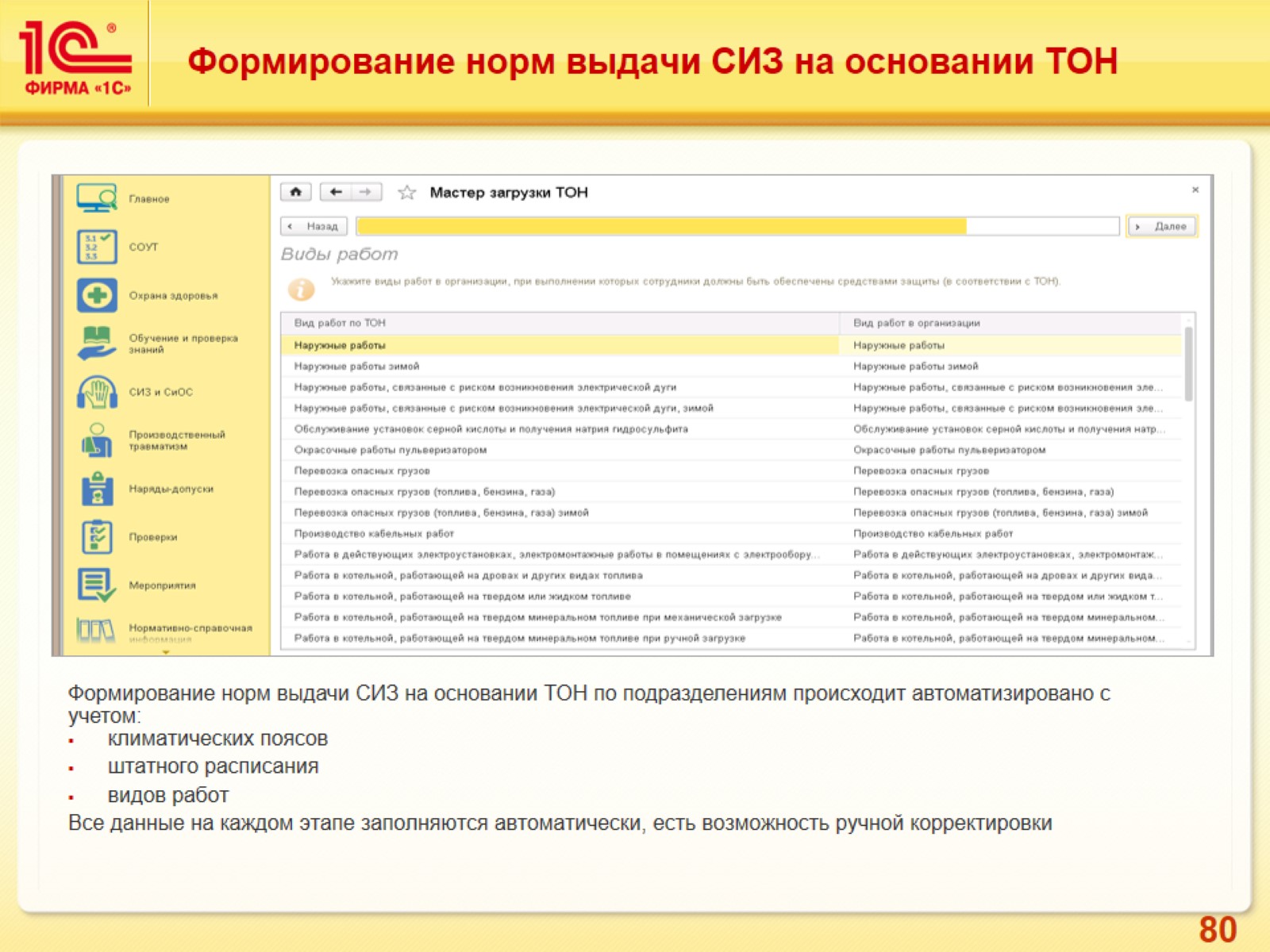 Формирование норм выдачи СИЗ на основании ТОН
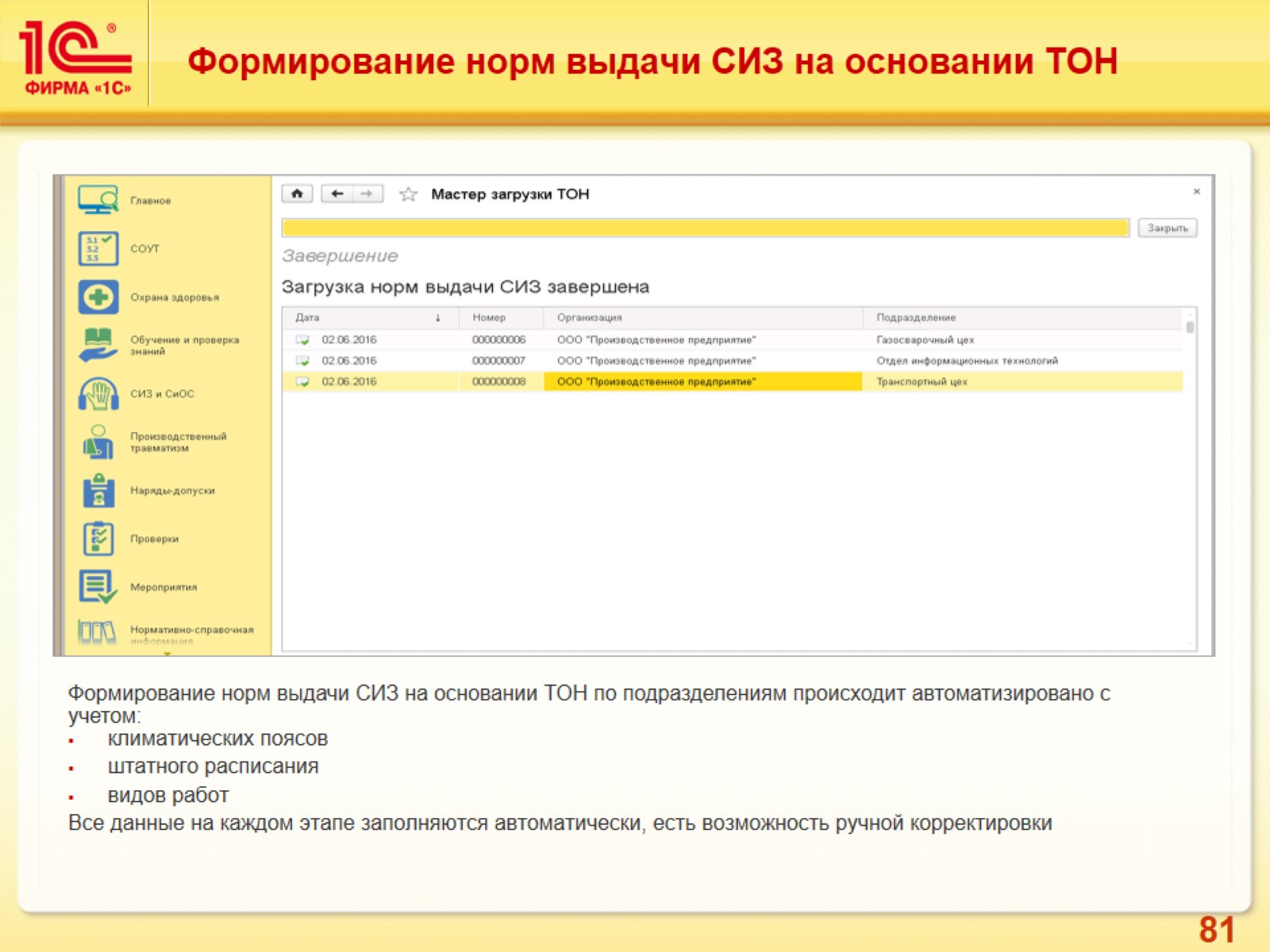 Формирование норм выдачи СИЗ на основании ТОН
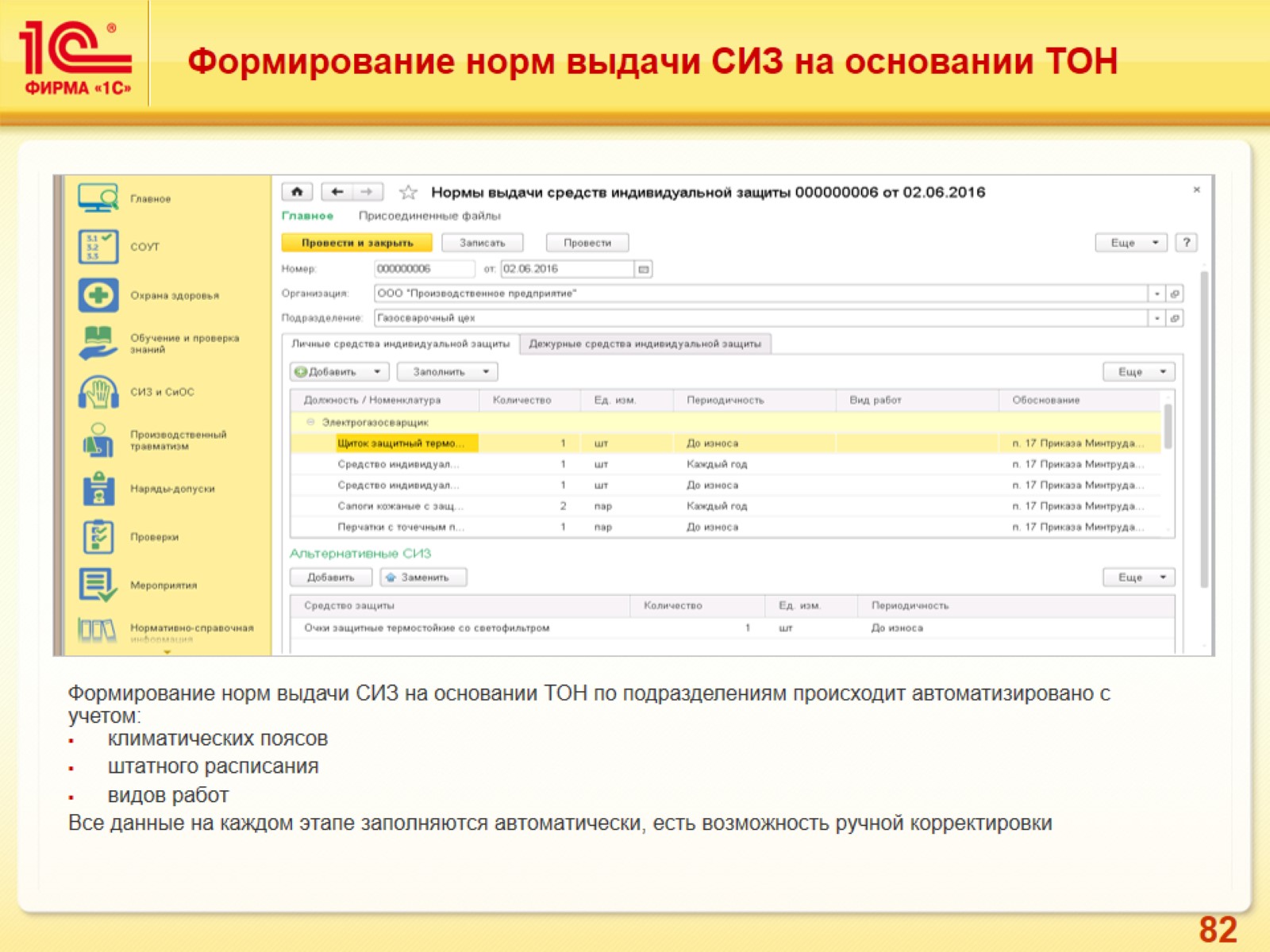 Формирование норм выдачи СИЗ на основании ТОН
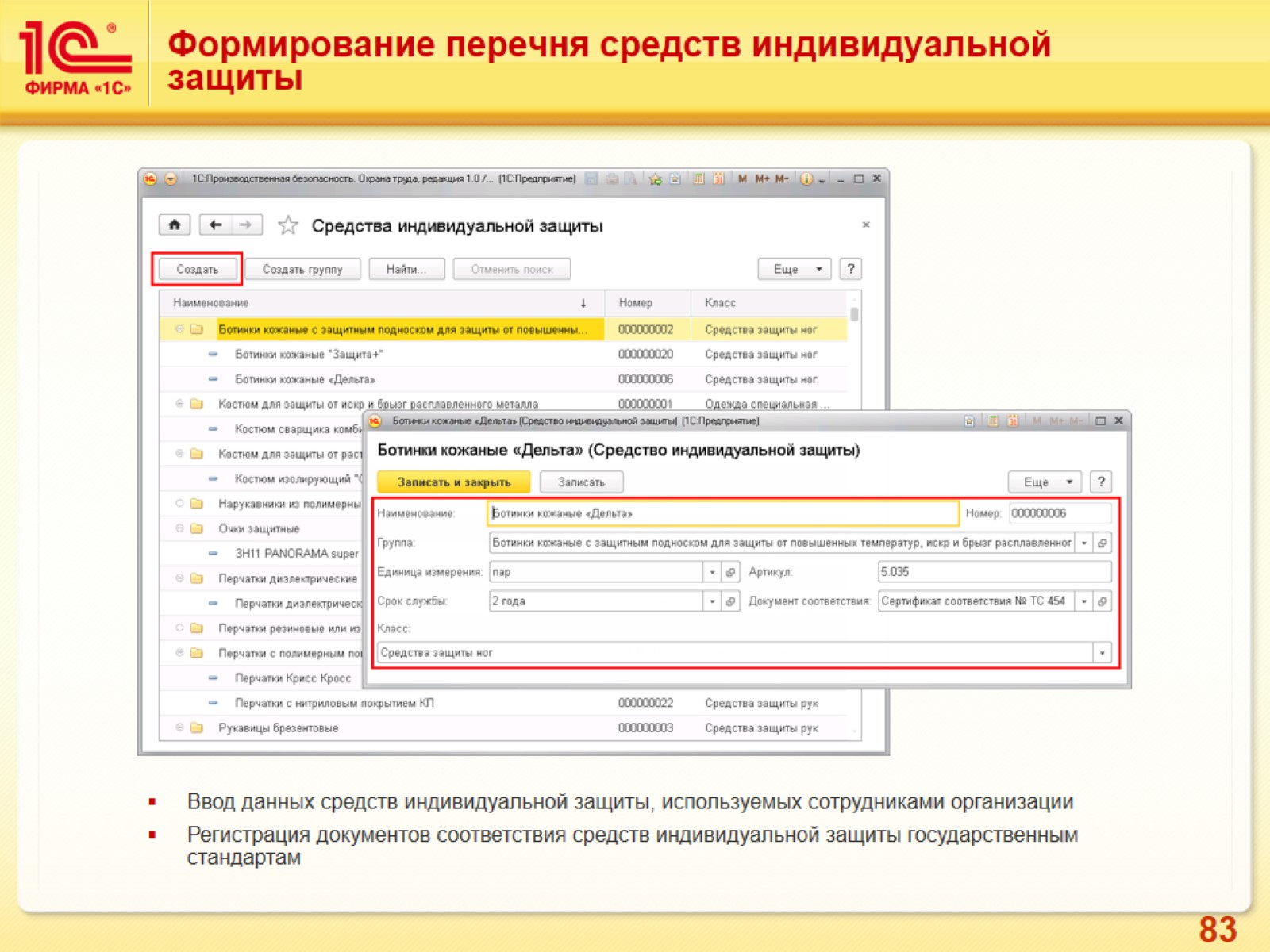 Формирование перечня средств индивидуальной защиты
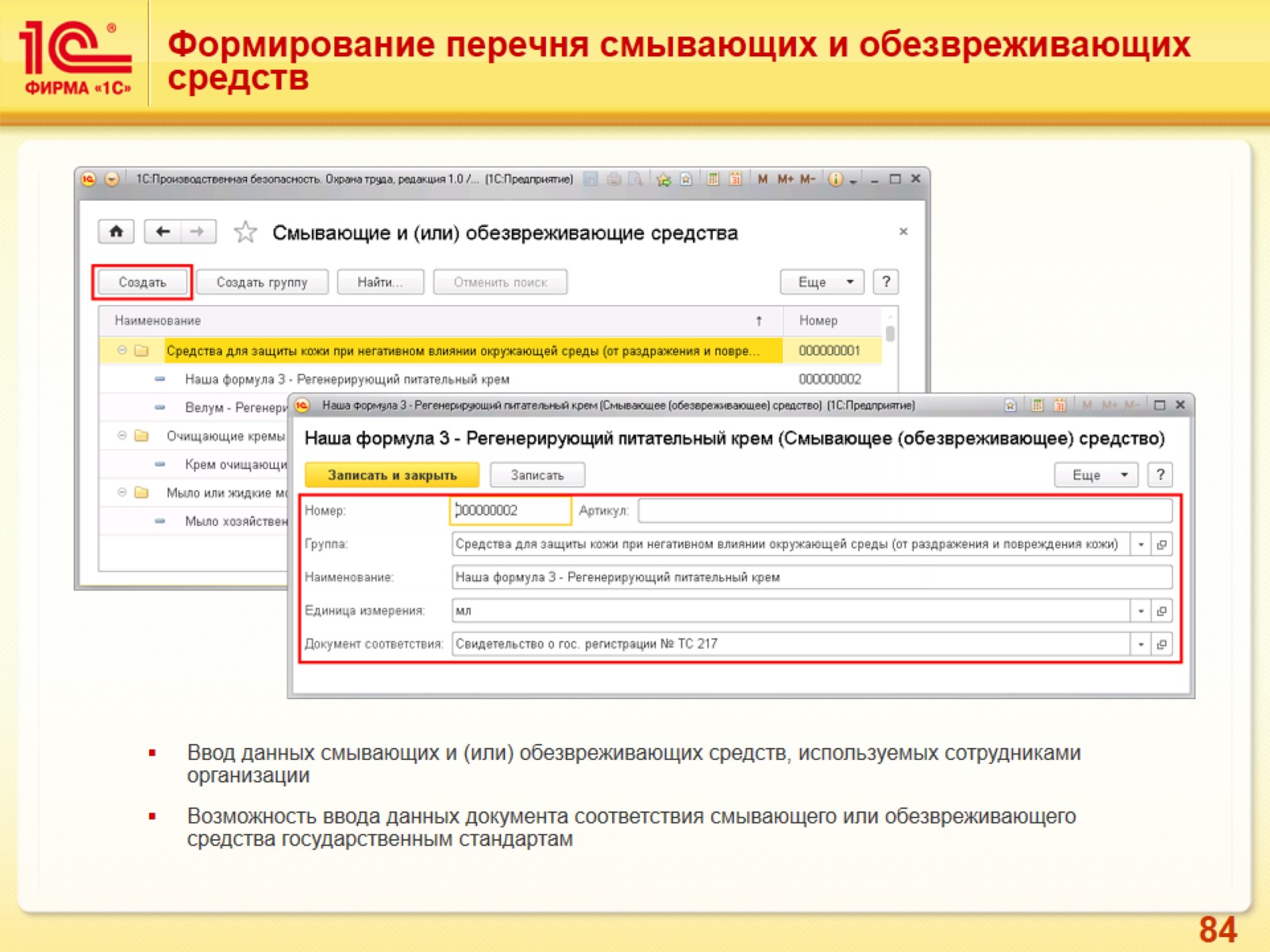 Формирование перечня смывающих и обезвреживающих средств
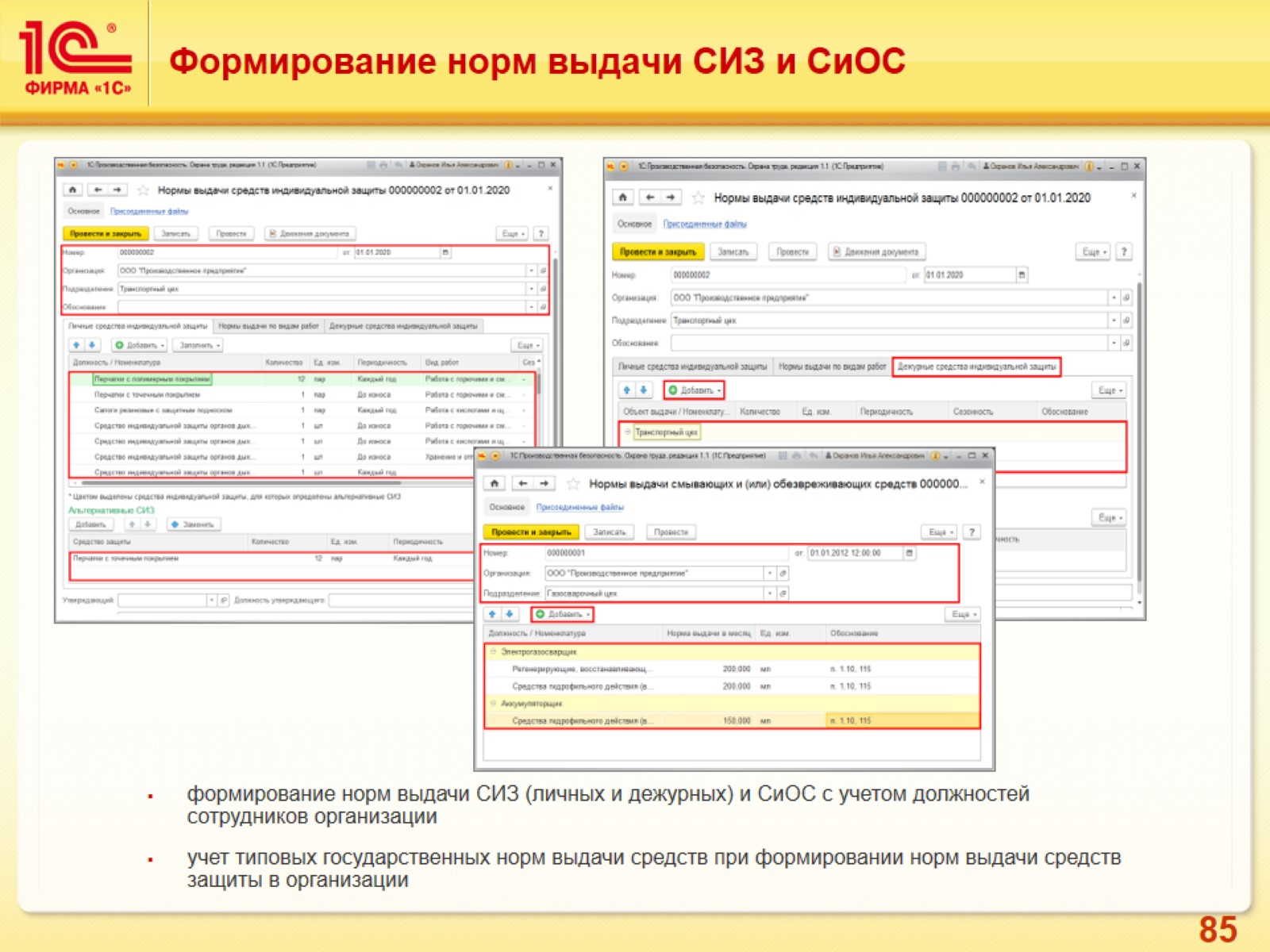 Формирование норм выдачи СИЗ и СиОС
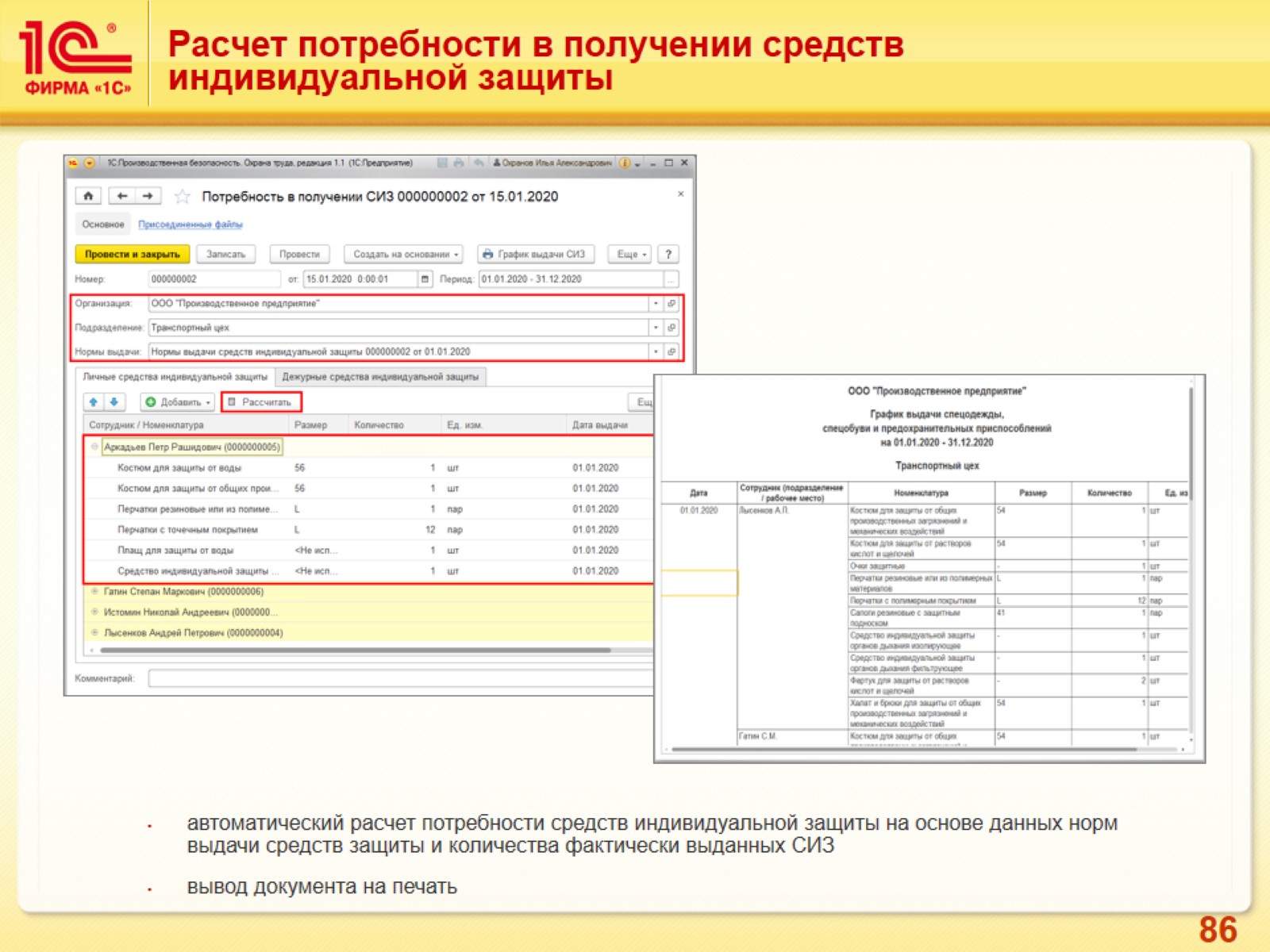 Расчет потребности в получении средств индивидуальной защиты
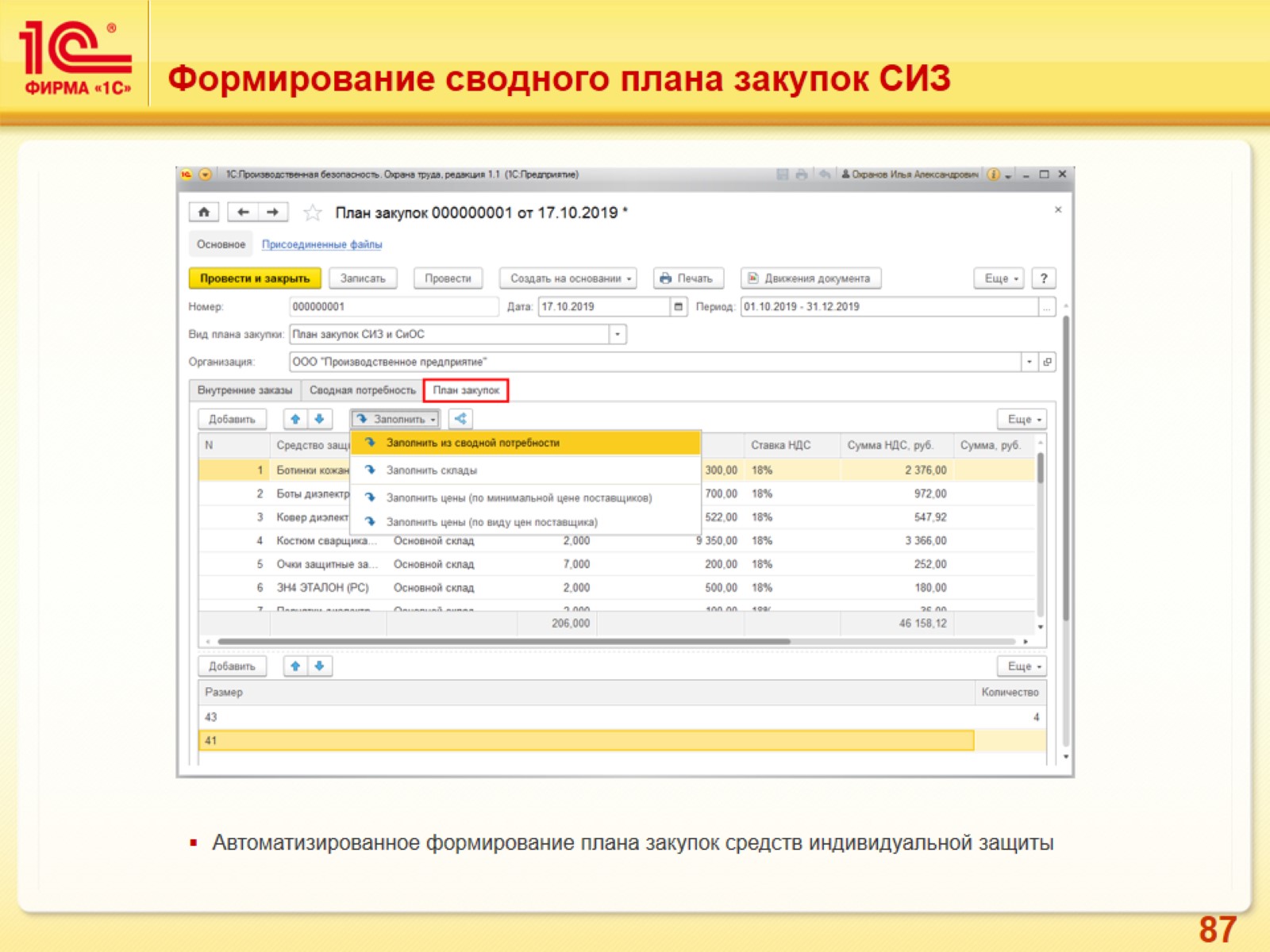 Формирование сводного плана закупок СИЗ
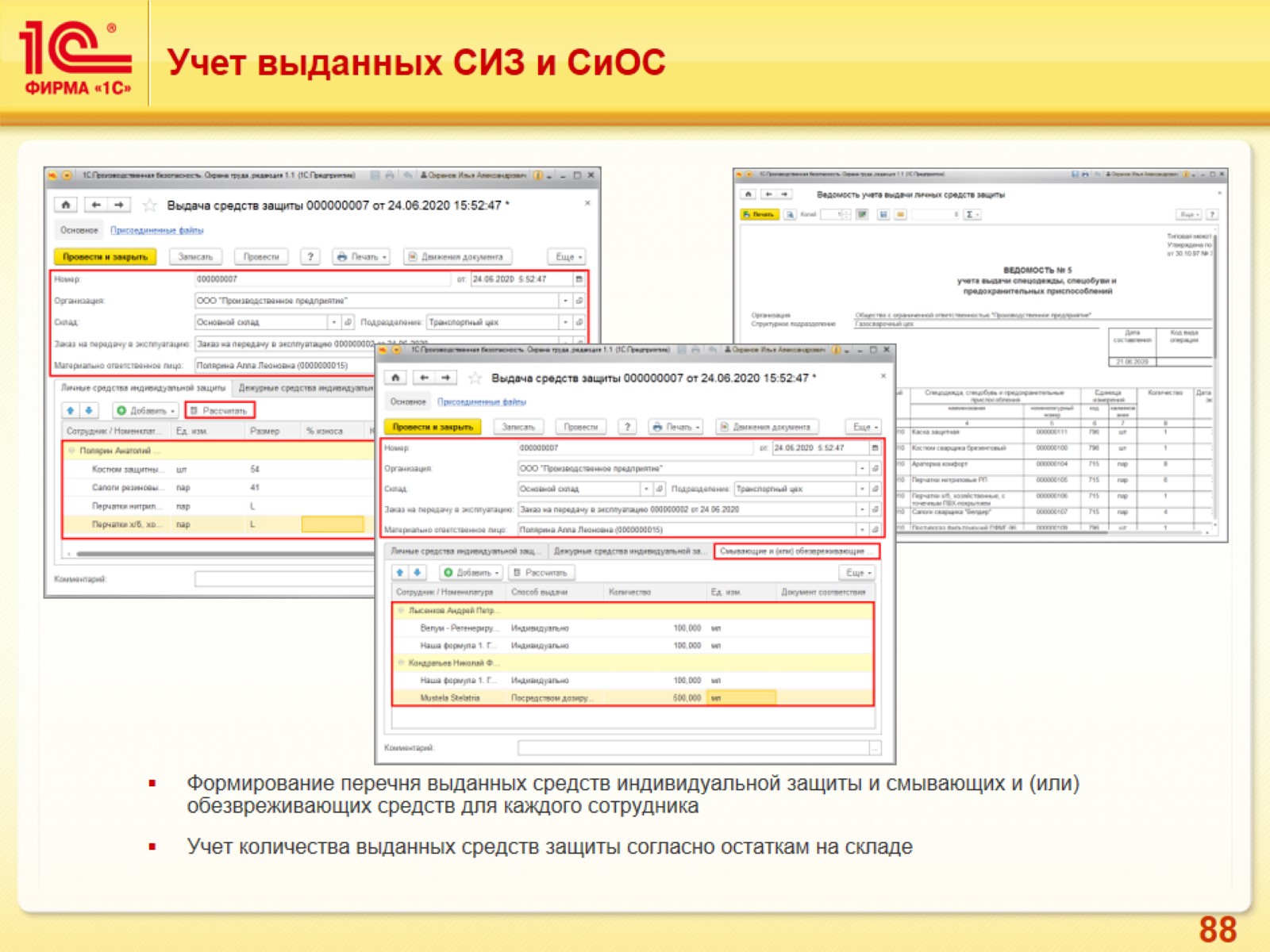 Учет выданных СИЗ и СиОС
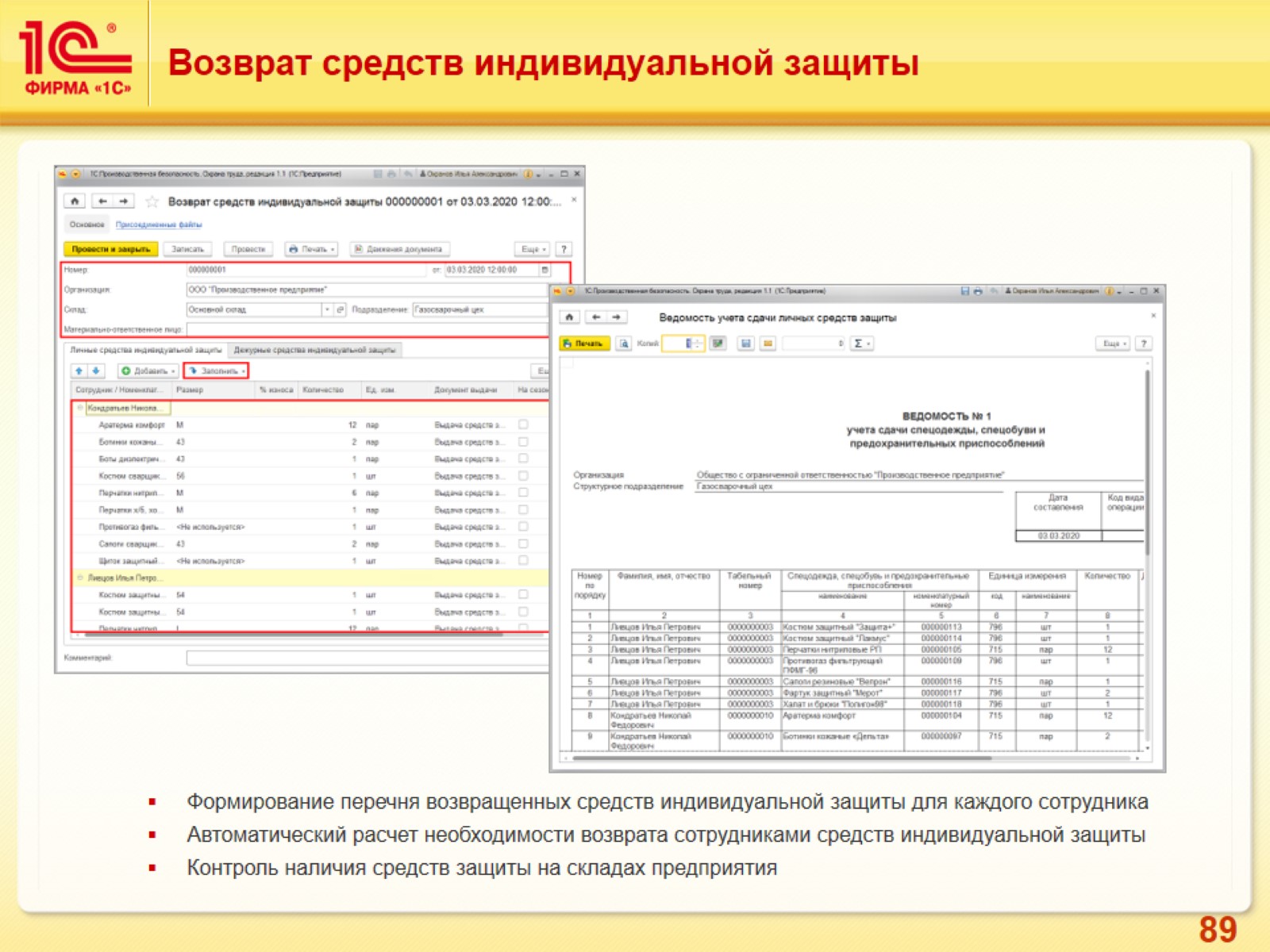 Возврат средств индивидуальной защиты
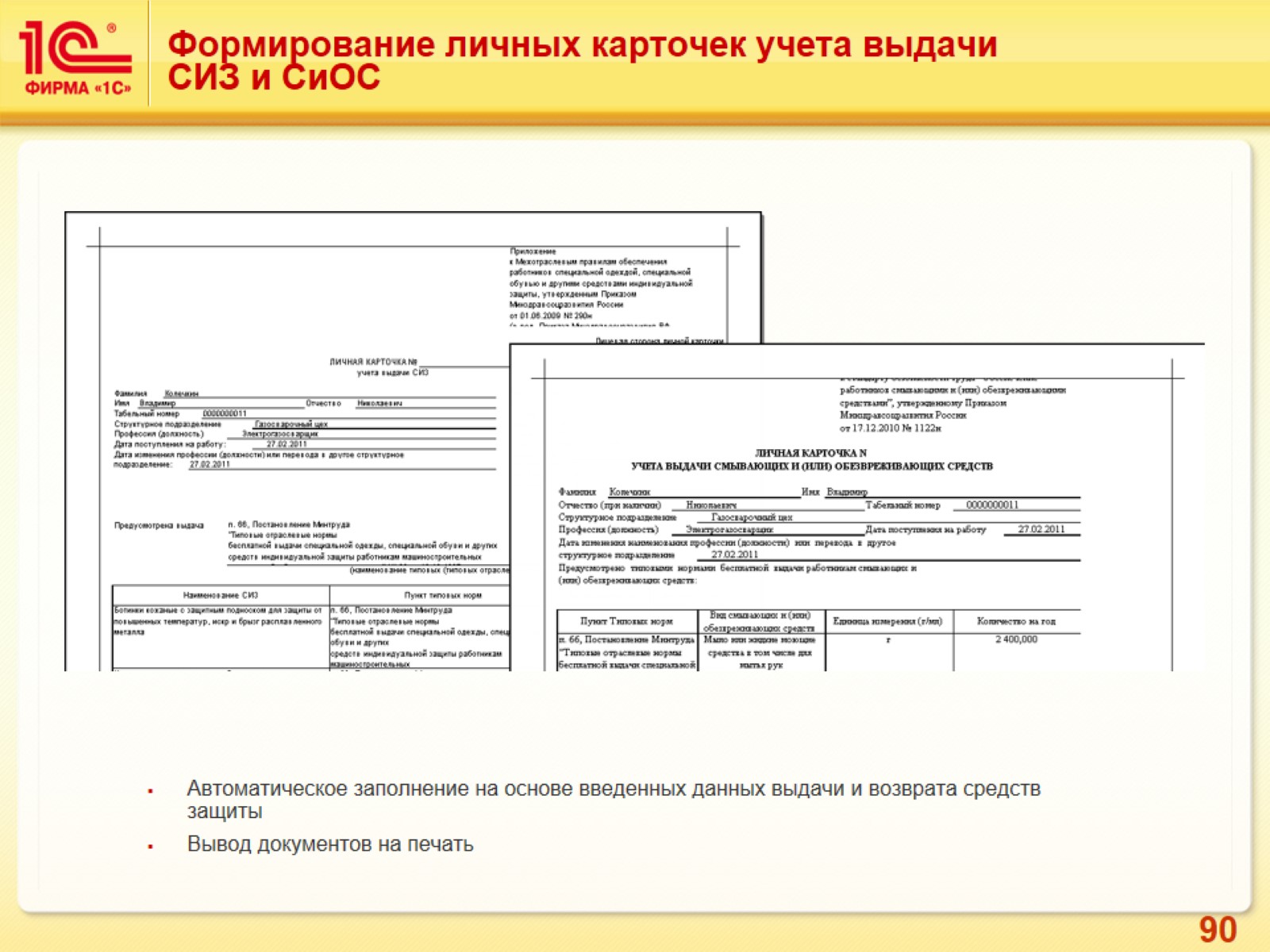 Формирование личных карточек учета выдачи СИЗ и СиОС
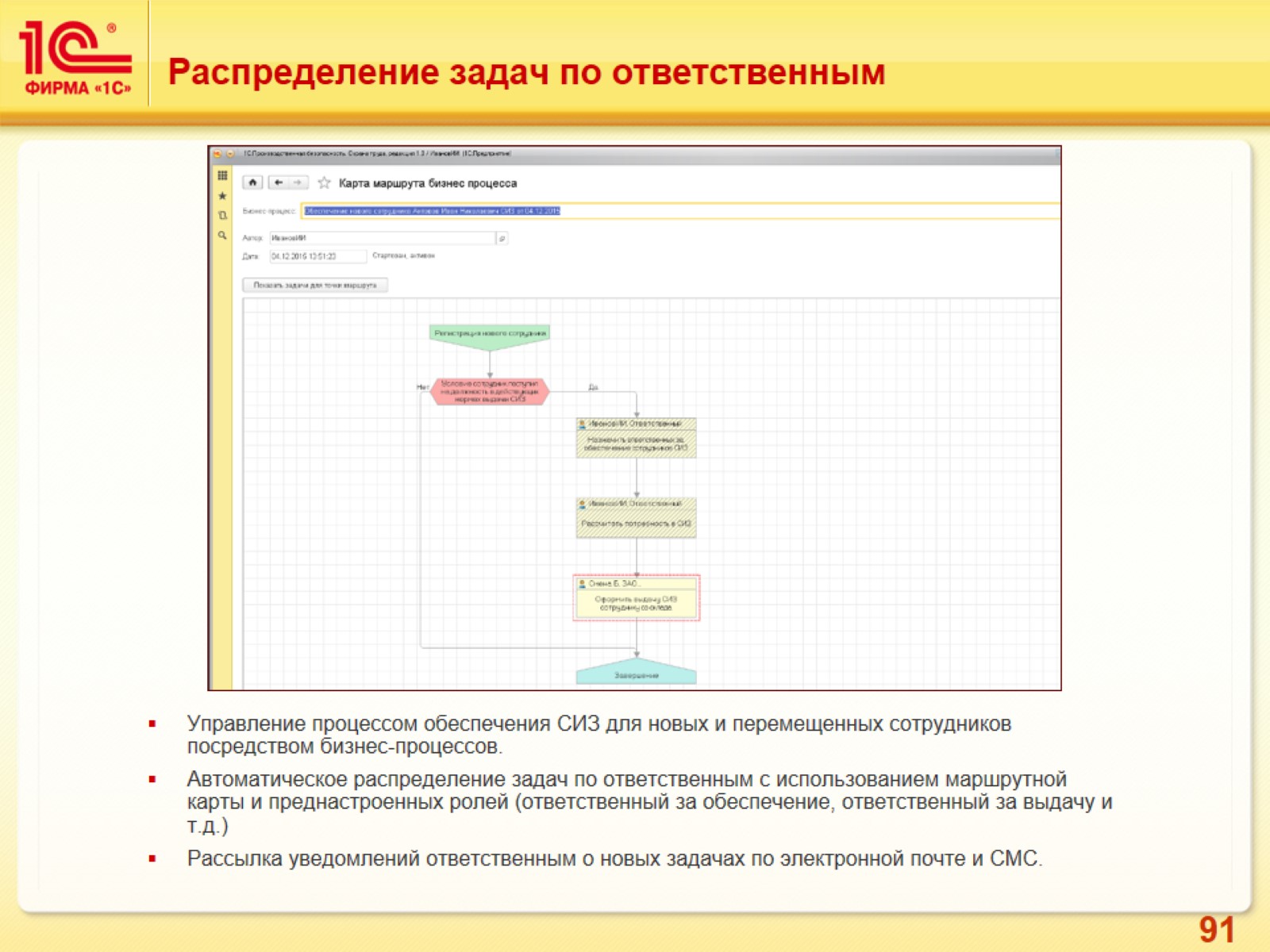 Распределение задач по ответственным
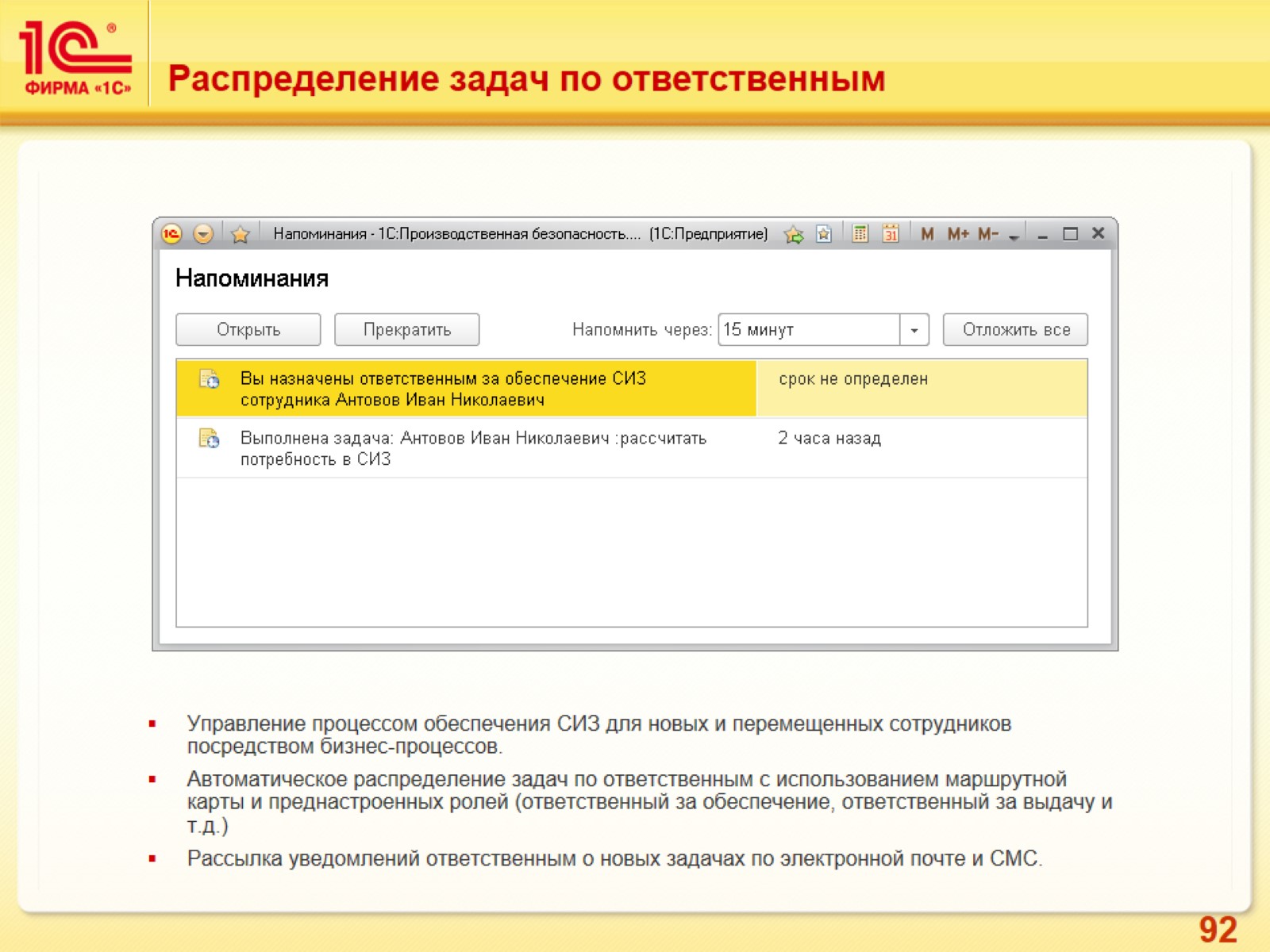 Распределение задач по ответственным
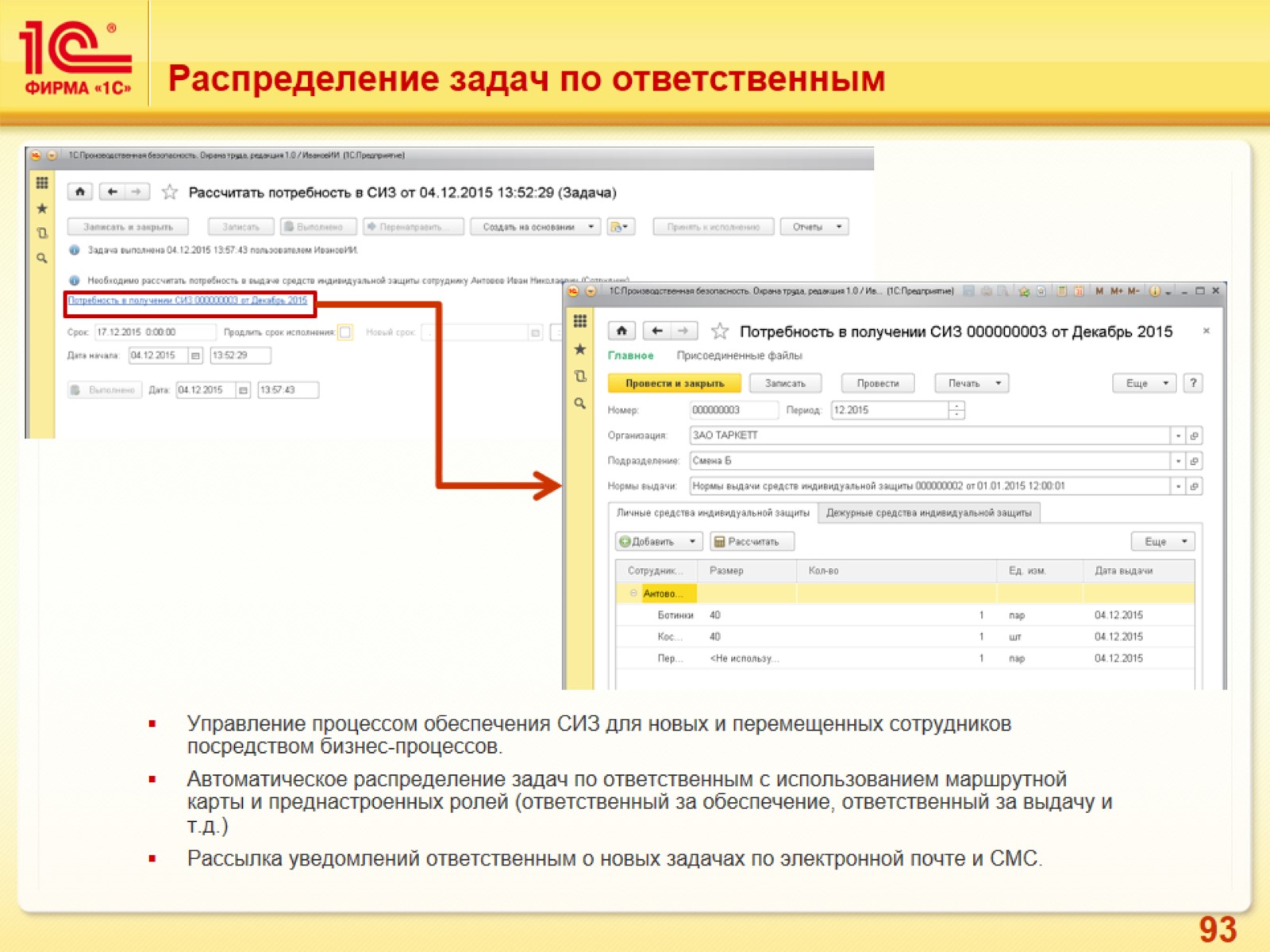 Распределение задач по ответственным
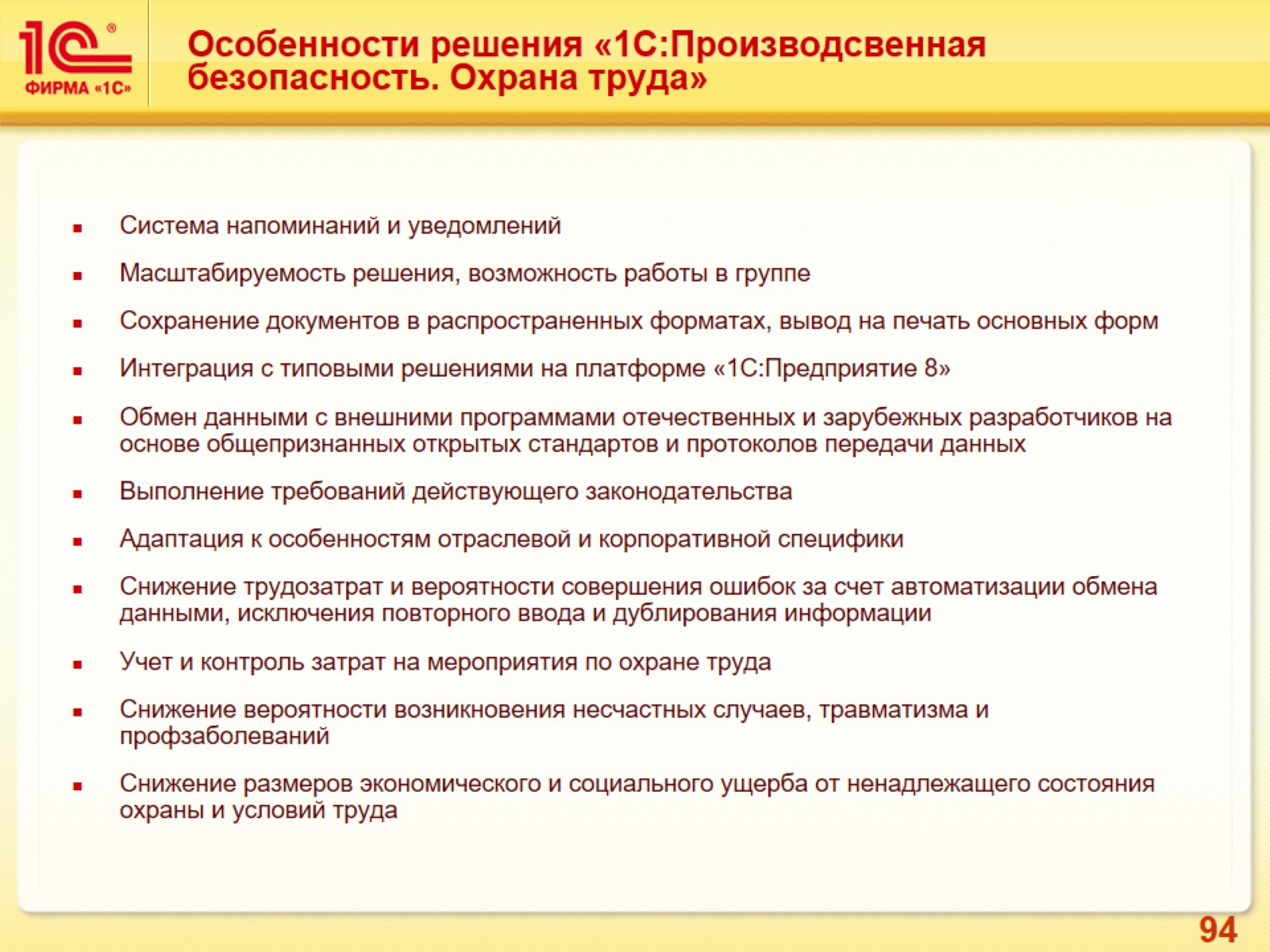 Особенности решения «1С:Производсвенная безопасность. Охрана труда»
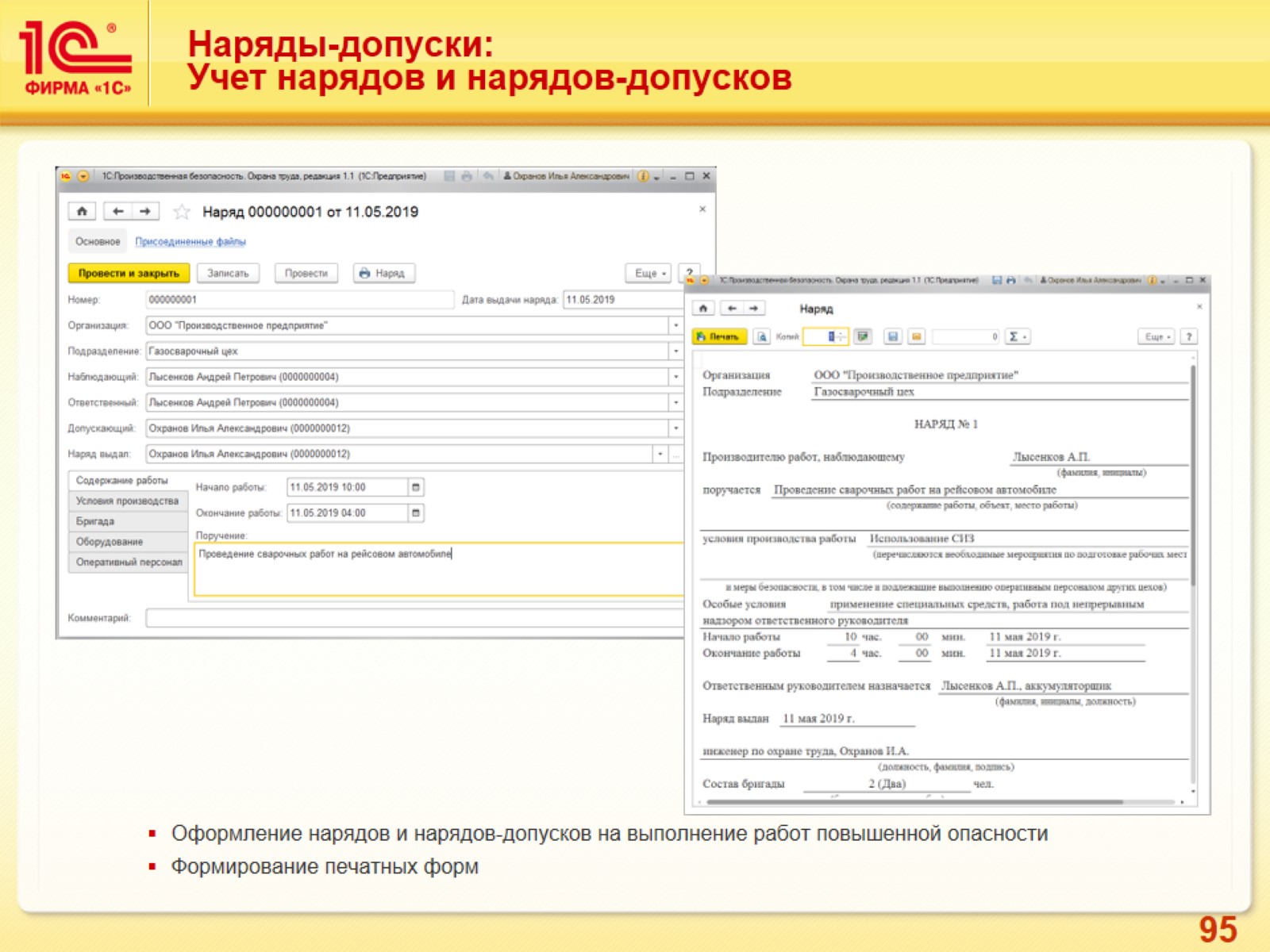 Наряды-допуски:Учет нарядов и нарядов-допусков
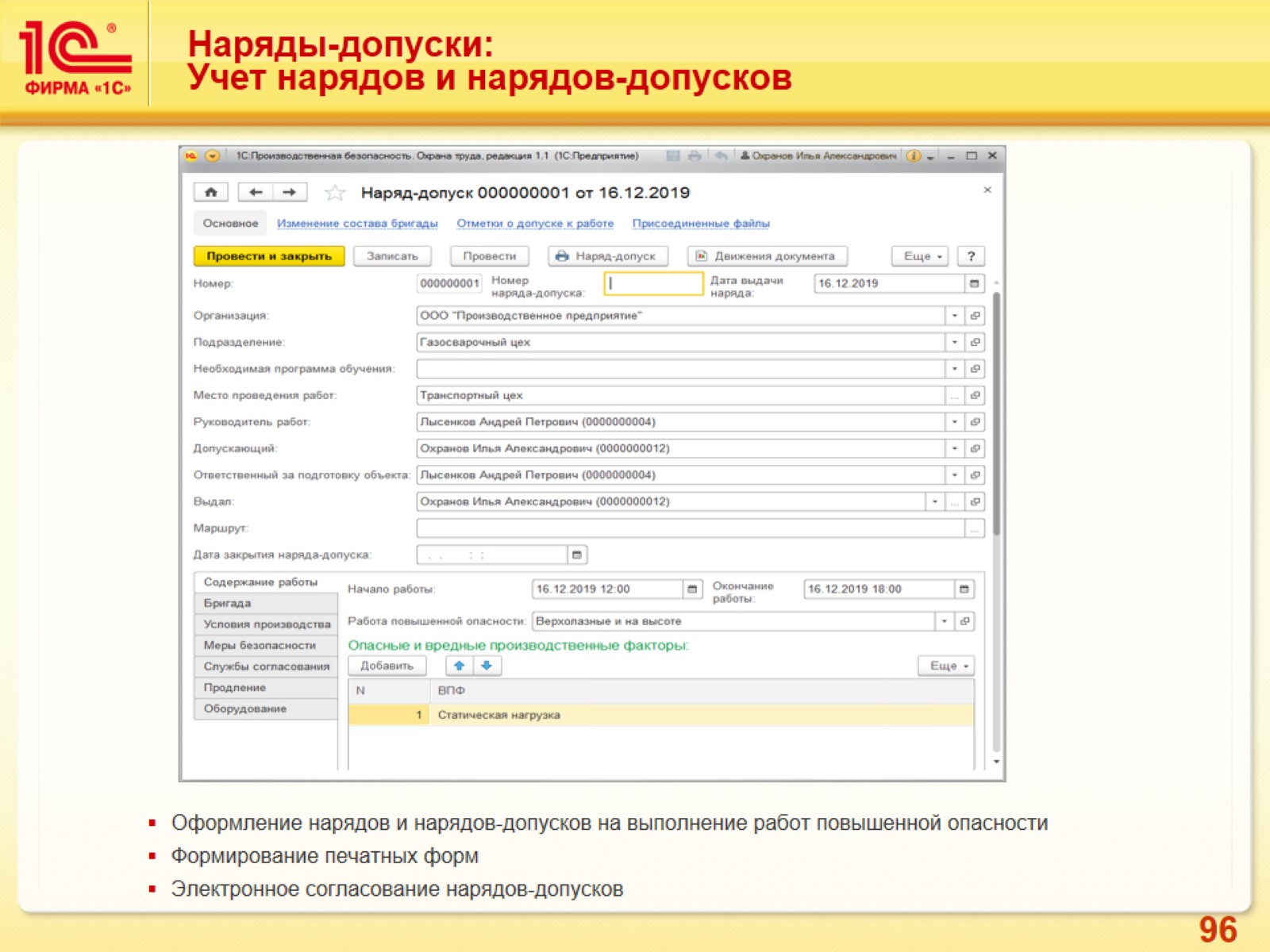 Наряды-допуски:Учет нарядов и нарядов-допусков
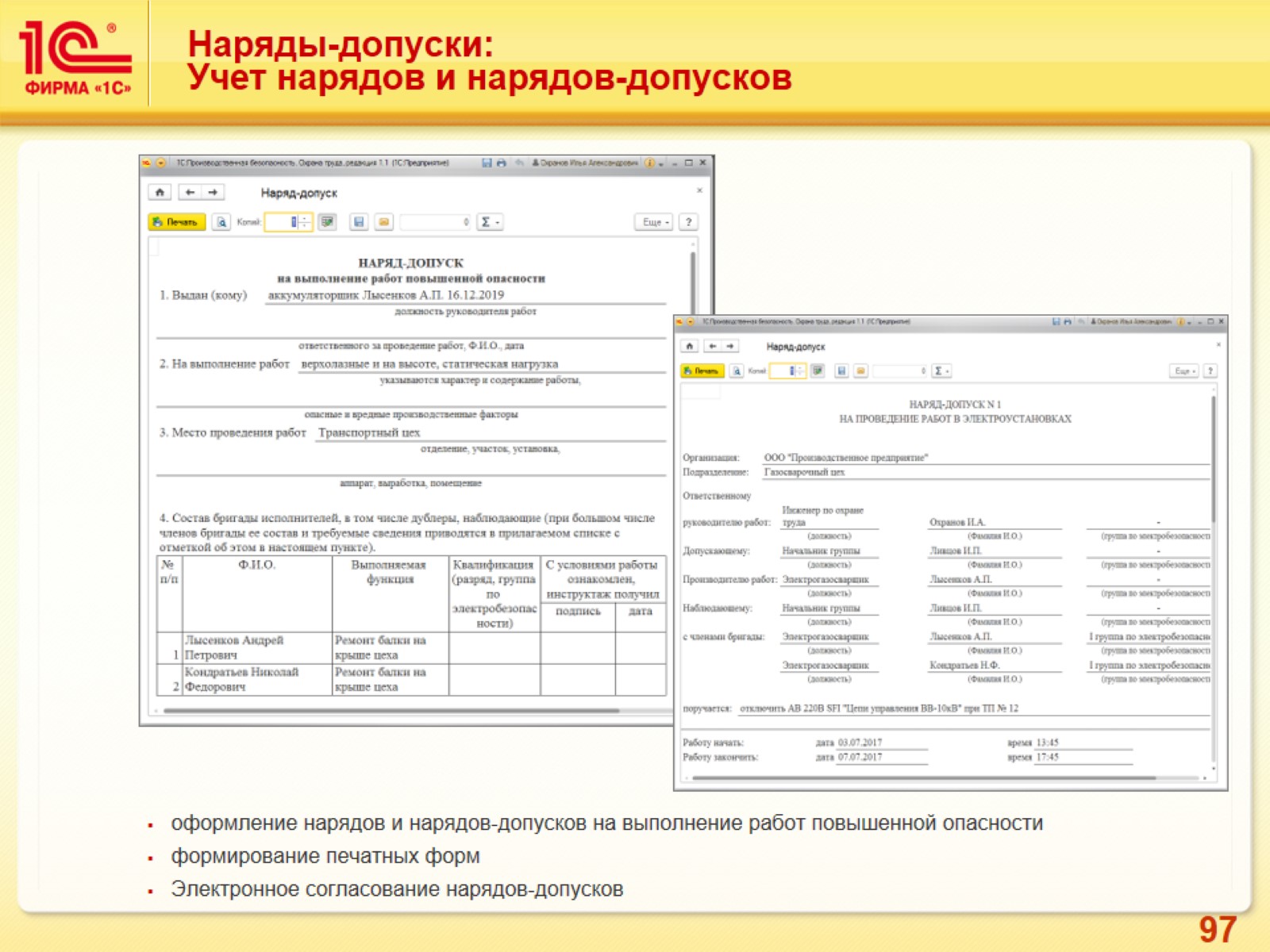 Наряды-допуски:Учет нарядов и нарядов-допусков
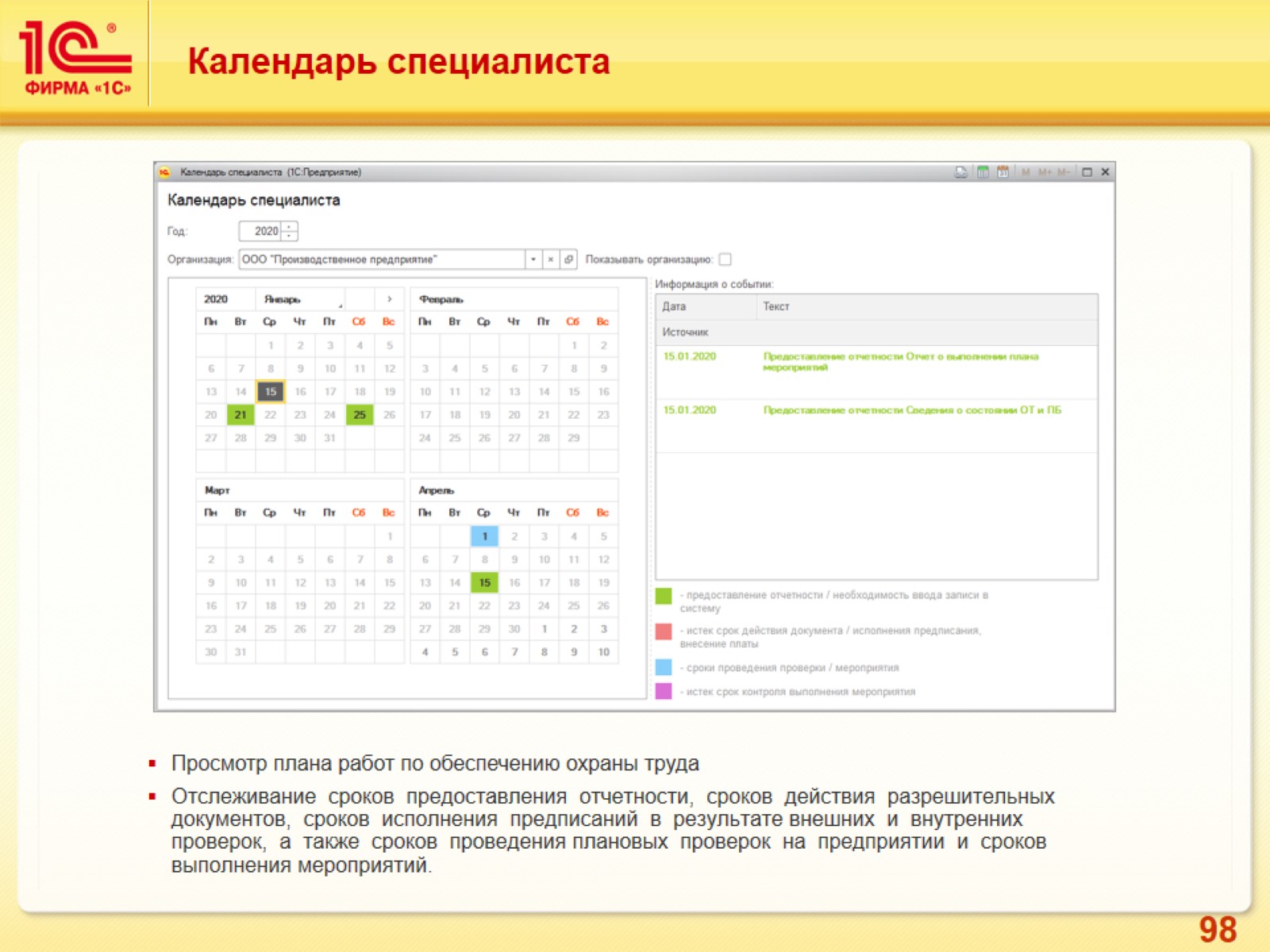 Календарь специалиста
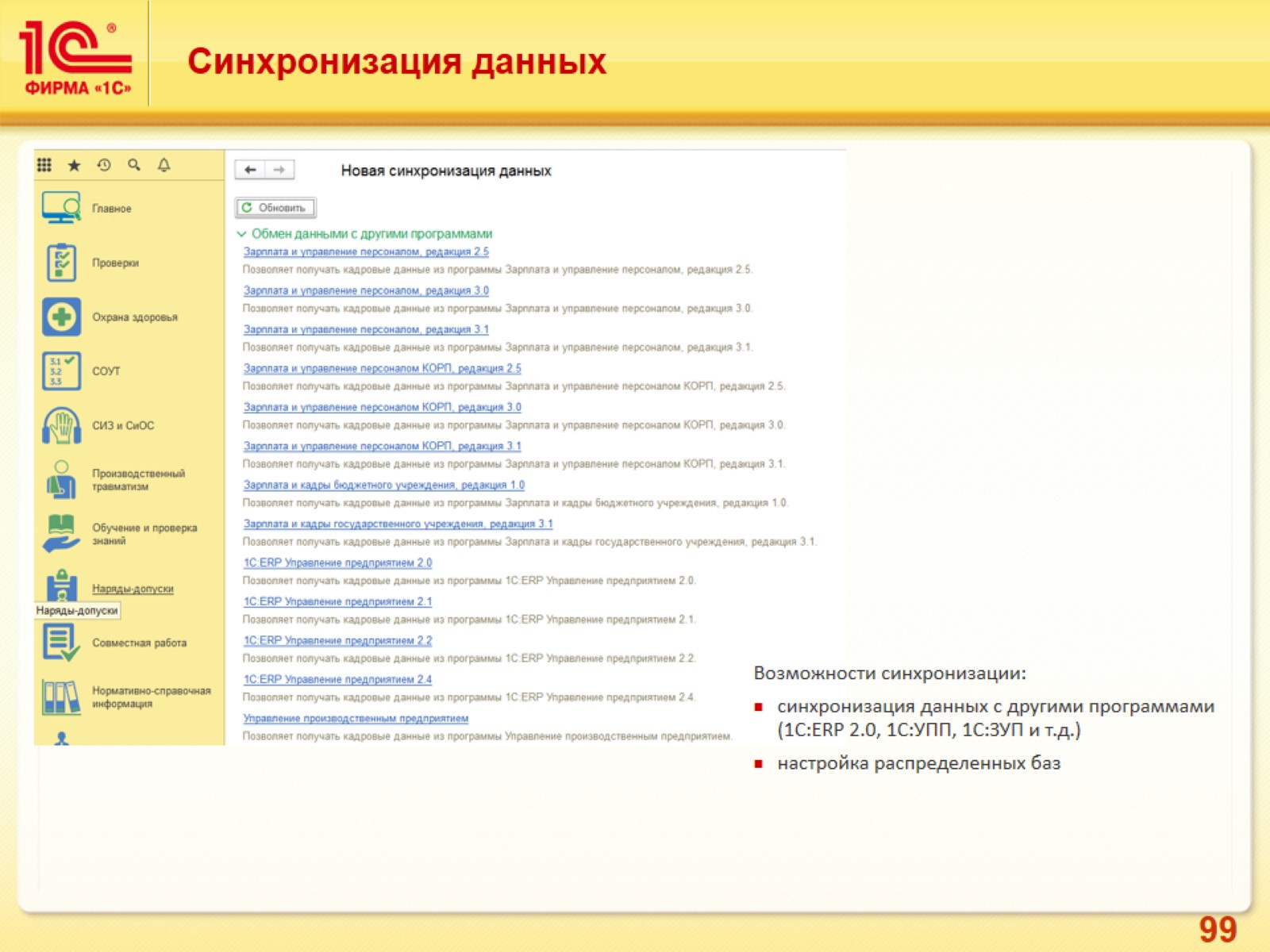 Синхронизация данных
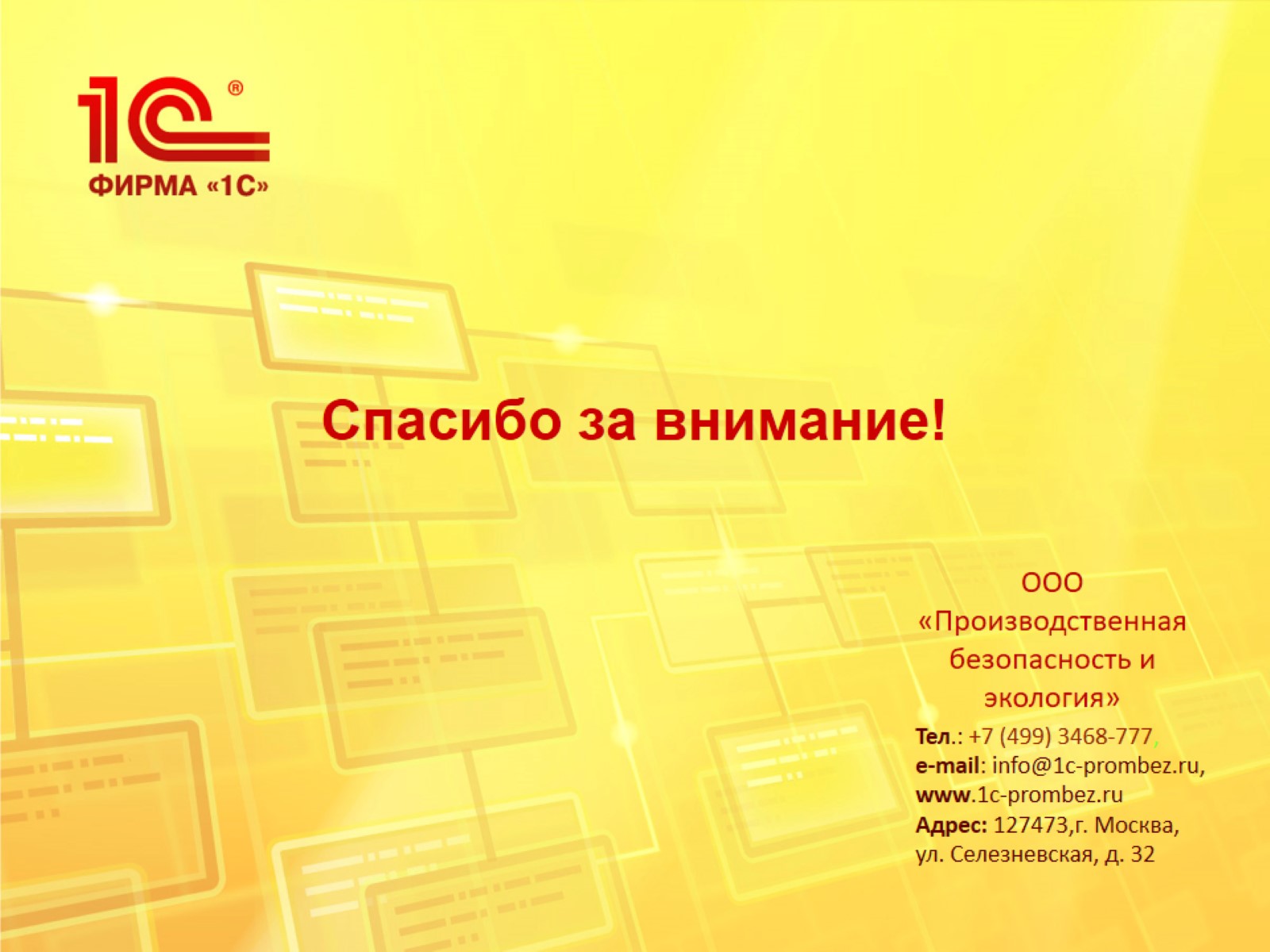 Спасибо за внимание!